Дистанційний курс з геометрії 8 клас за розділом:
«Розв'язування прямокутних трикутників»
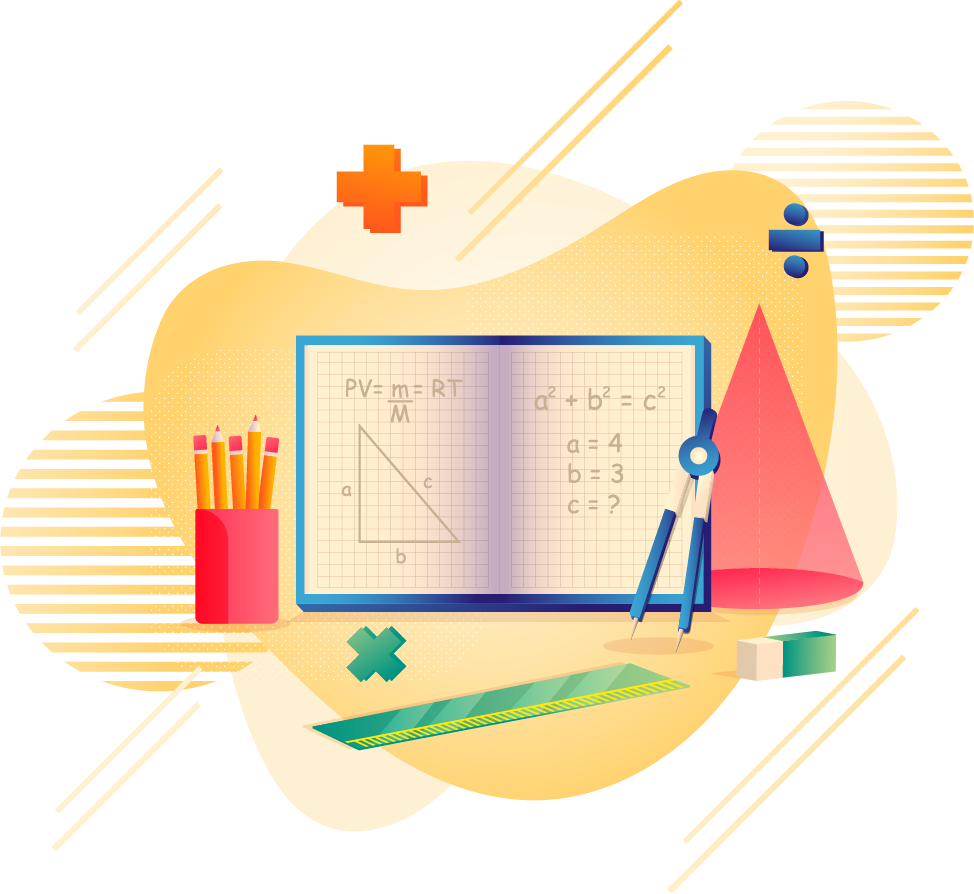 Лошак О.В., Ольховська В.В., Церковна Л.О., вчителі математики ХЗОШ № 153
Заняття № 1:
«Теорема 
Піфагора»
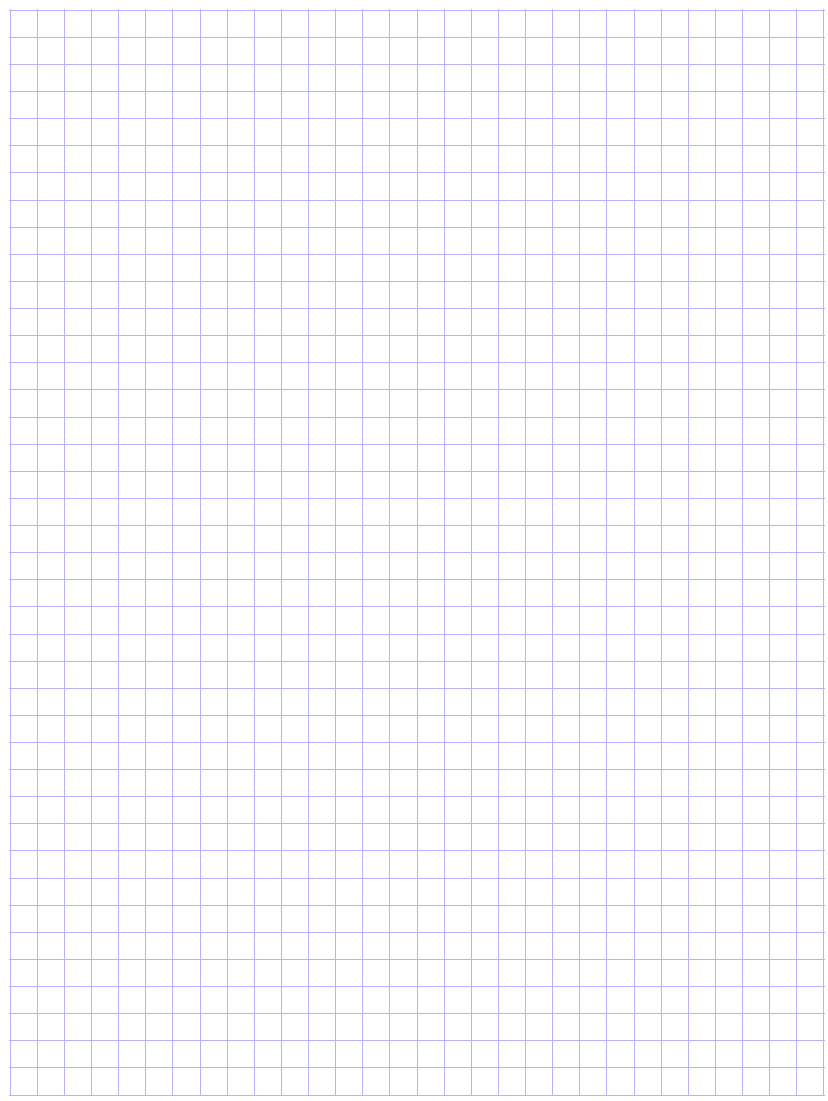 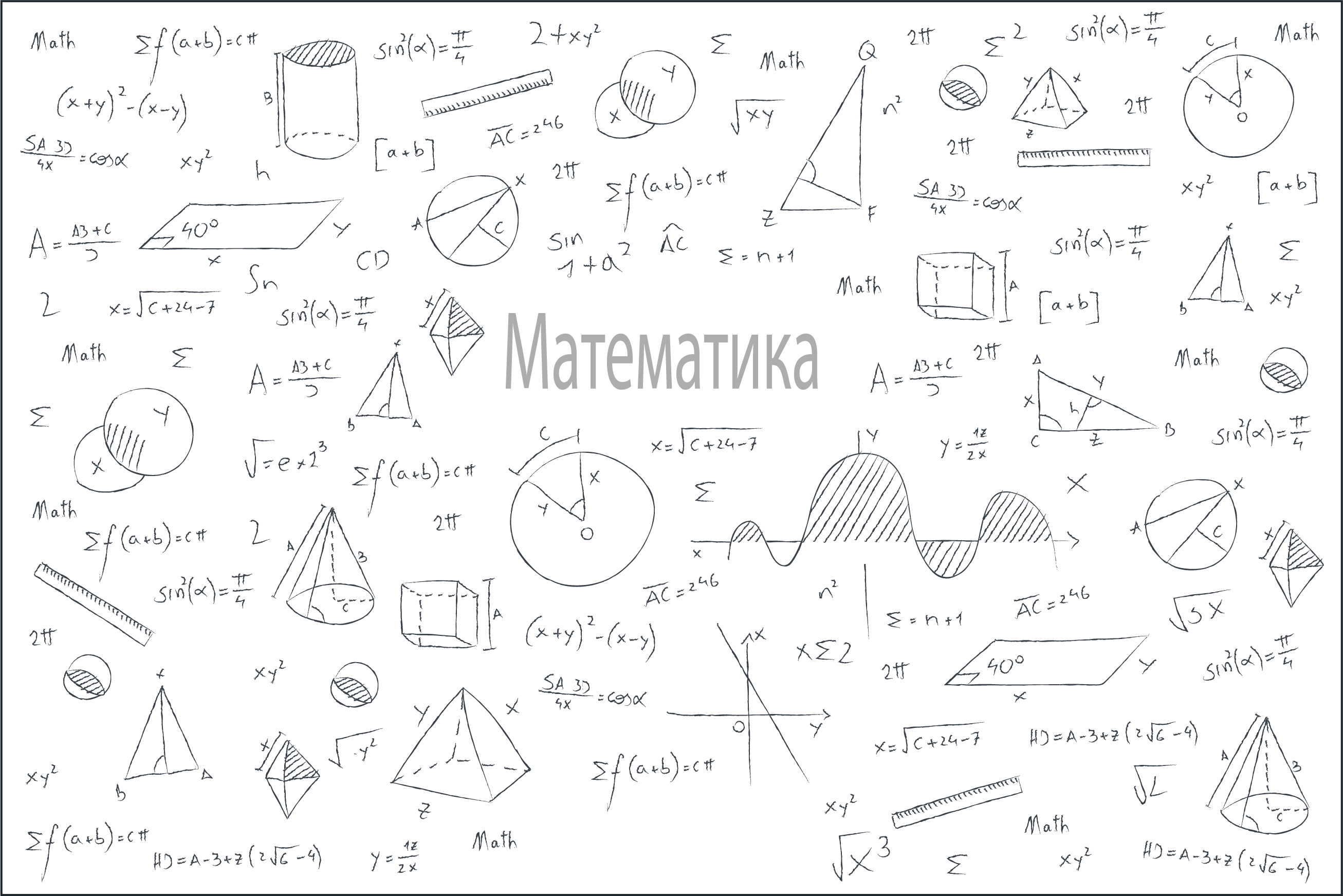 Цілі заняття
формування предметних компетентностей: домогтися засвоєння теореми Піфагора; формування вміння «бачити» прямокутні трикутники, які є частинами інших геометричних фігур; сформувати вміння знаходити невідому сторону прямокутного трикутника за двома відомими;

формування ключових компетентностей: формувати вміння оперувати геометричними об’єктами на площині; сприяти усвідомленню значення математики для повноцінного життя в сучасному суспільстві; сприяти самовихованню допитливості, зацікавленості в пізнанні нового.
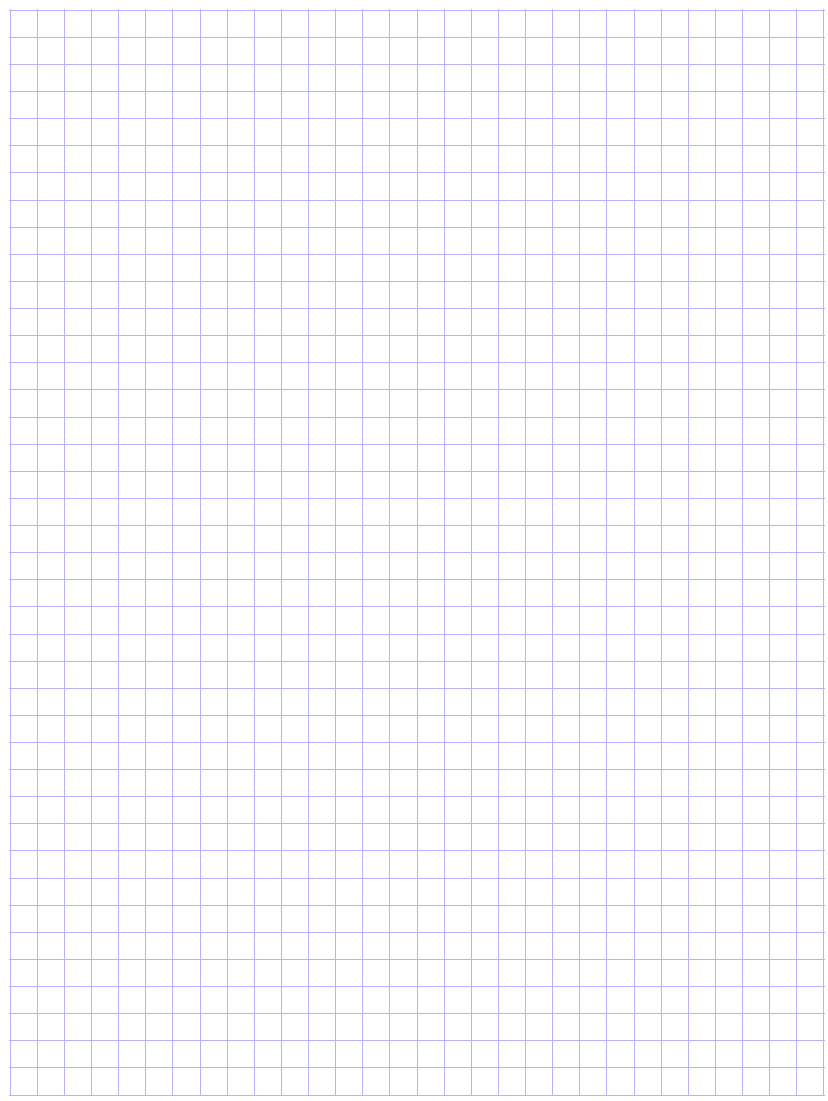 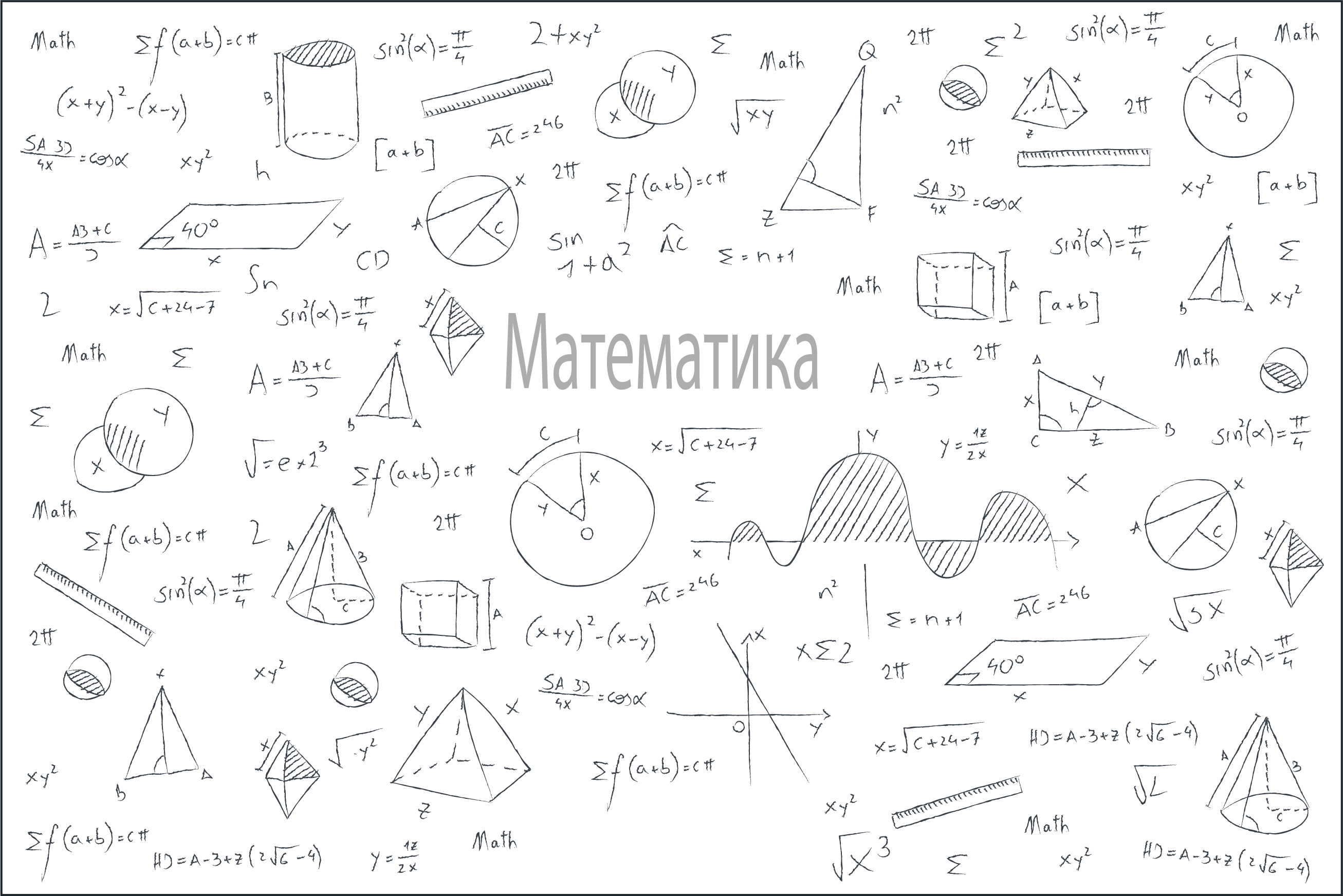 Епіграф
Не роби ніколи того, що не знаєш. Але вчись усьому, що потрібно знати, і тоді будеш вести спокійне життя.

Піфагор
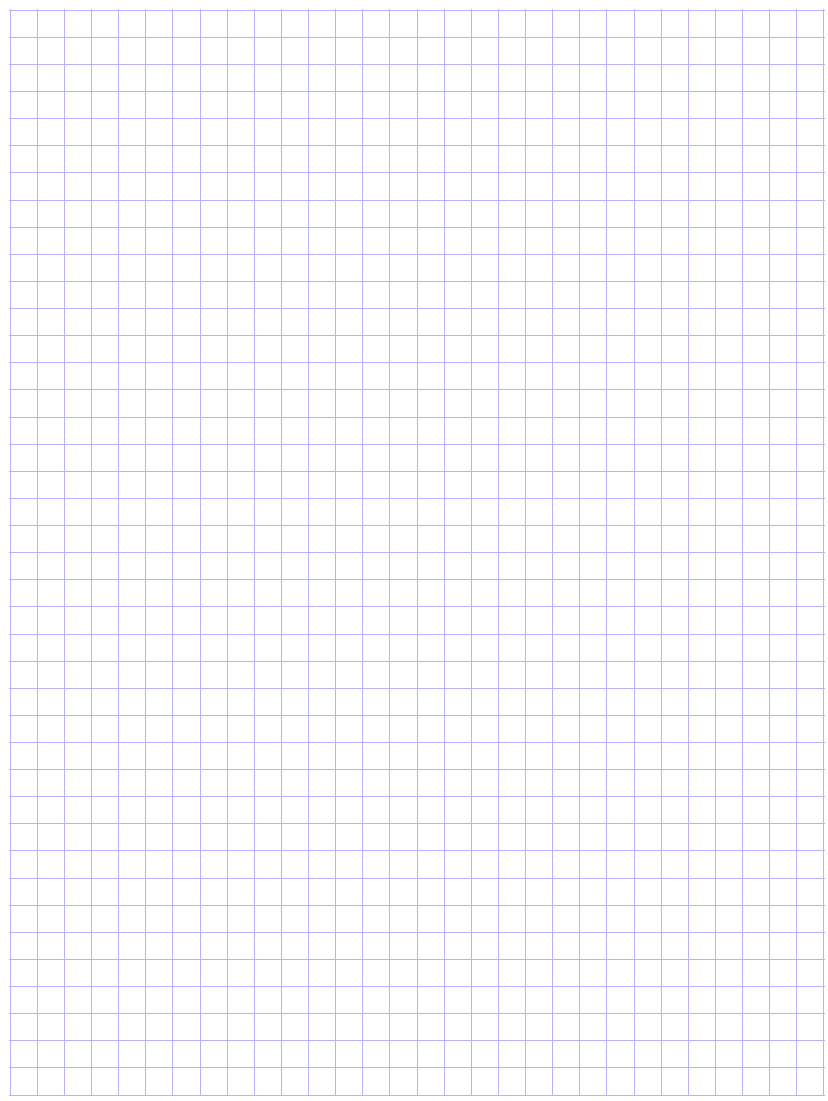 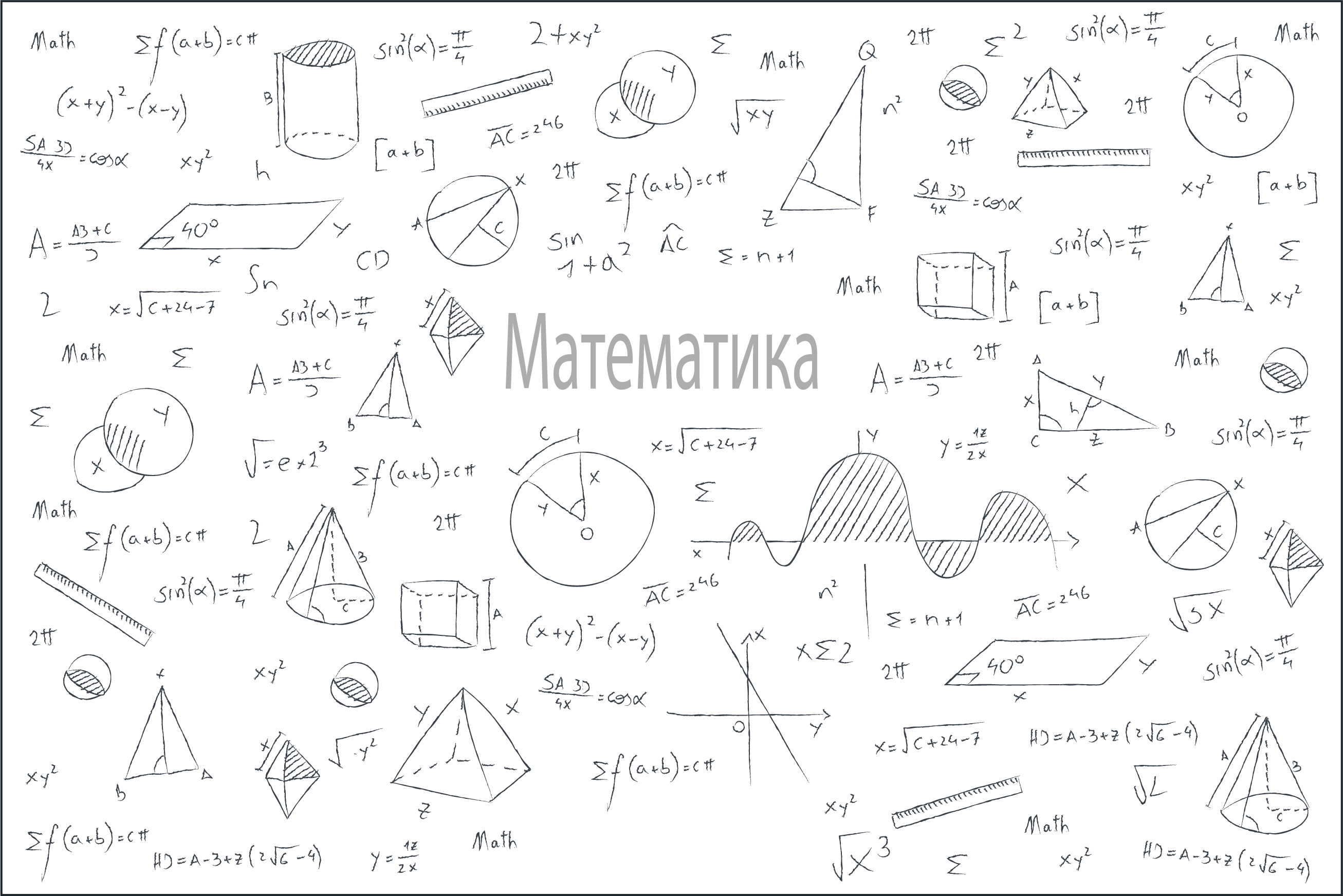 Актуалізація опорних знань
Трикутник – це…
Прямокутним трикутником називається…
Сторона прямокутного трикутника, яка лежить проти прямого кута називається…а дві інші сторони прямокутного трикутника  називаються…
Сума всіх кутів трикутника дорівнює…
Сума гострих кутів прямокутного трикутника дорівнює…
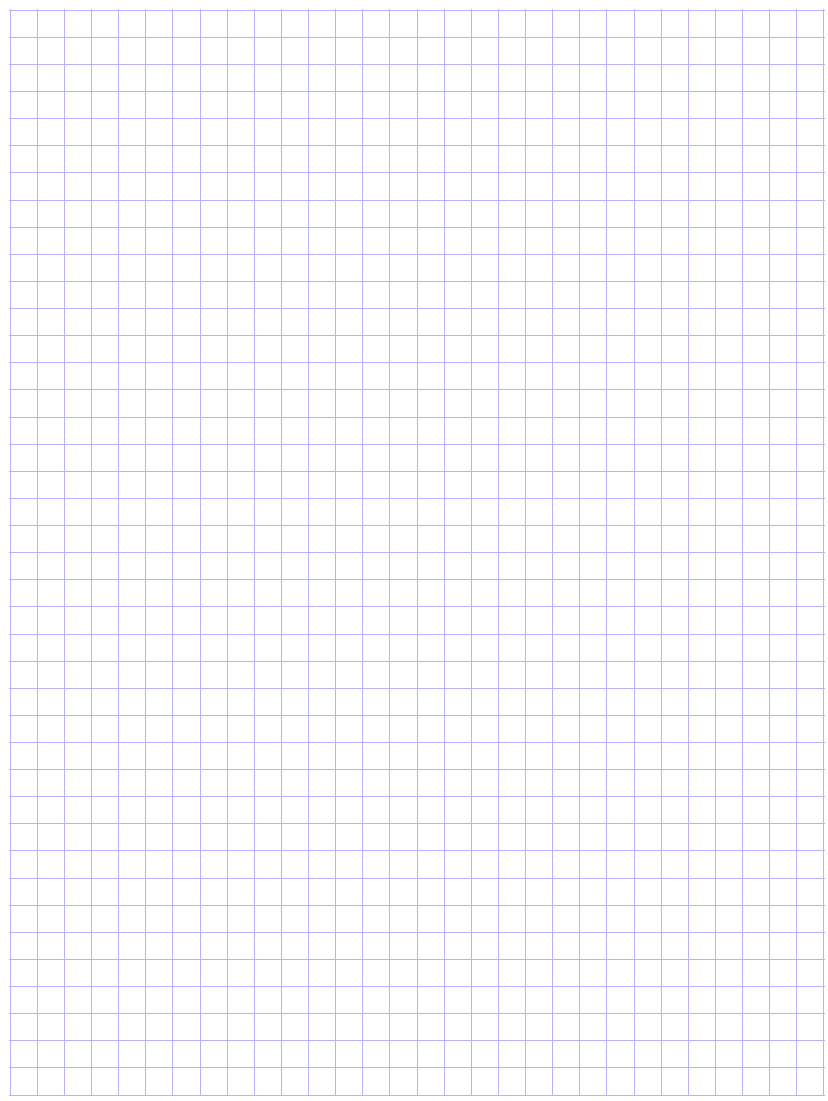 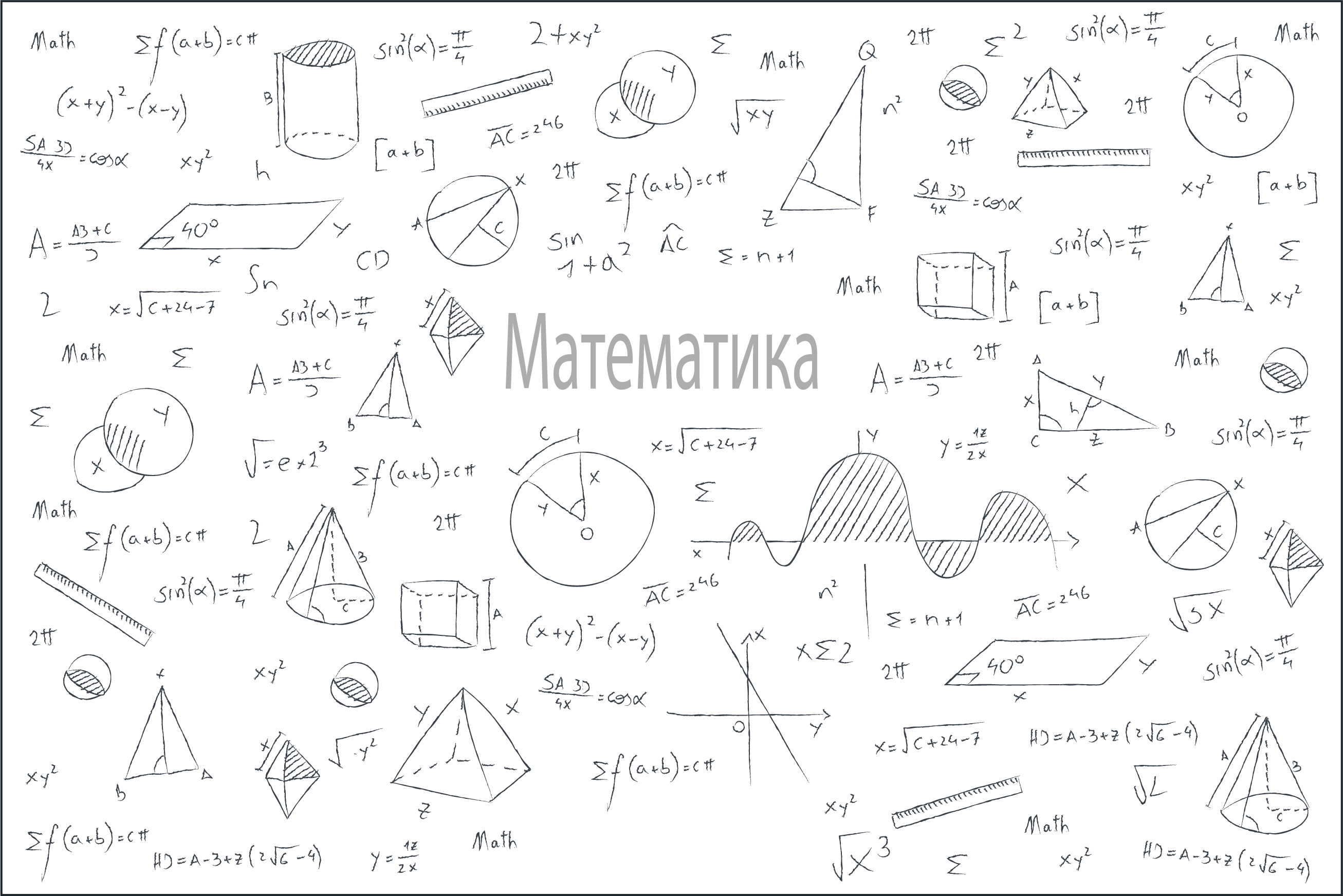 Актуалізація опорних знань
Якщо в прямокутному трикутнику один гострий кут дорівнює 30°, то інший гострий кут дорівнює…
Катет, що лежить проти кута в 30°, дорівнює…
Якщо в прямокутному трикутнику один кут дорівнює 45°, то інший гострий кут дорівнює … і в такому трикутнику катети…
Сформулюйте ознаки подібності трикутників.
Сформулюйте теорему про  метричні співвідношення в прямокутному трикутнику.
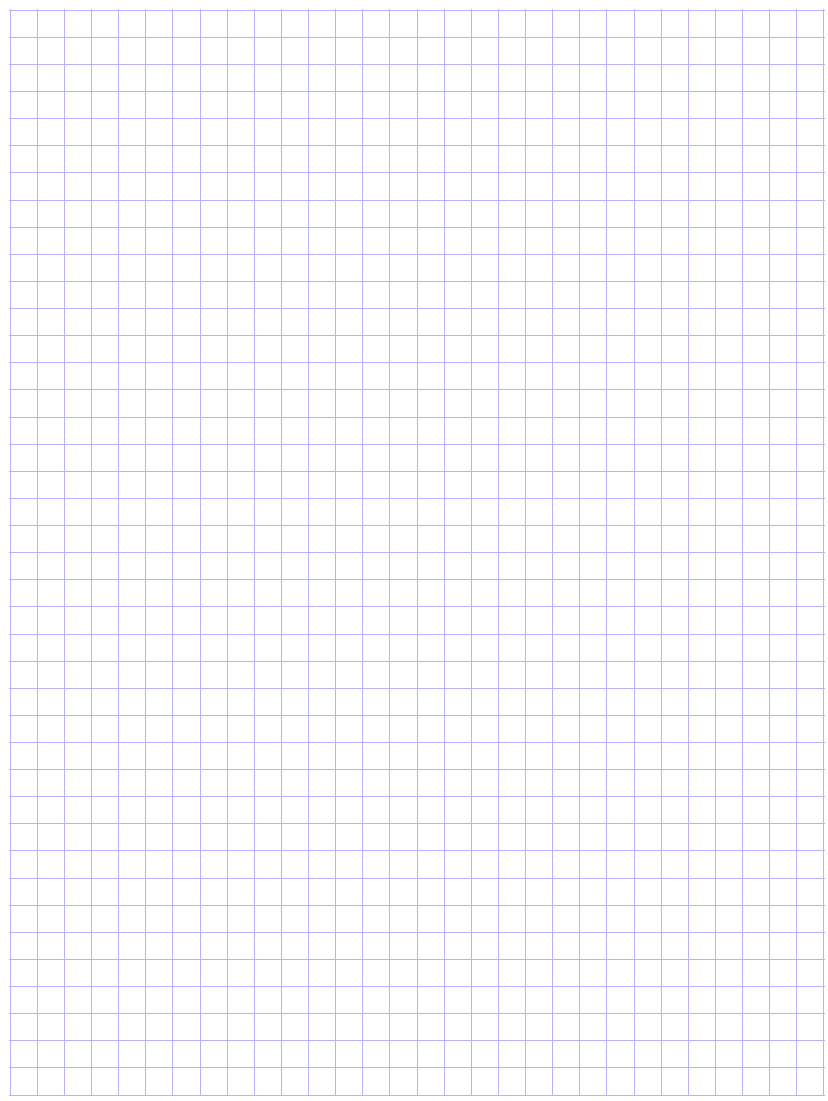 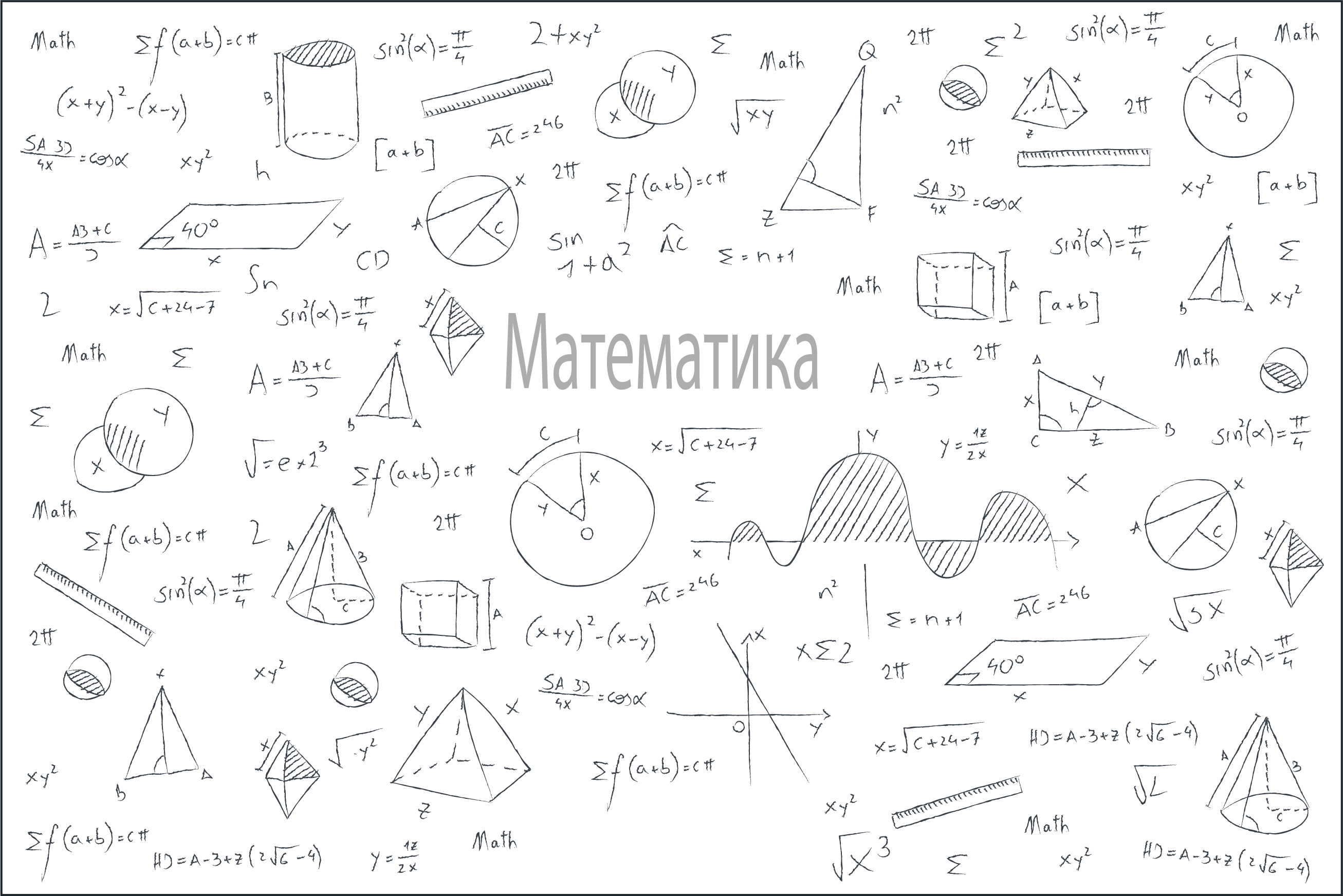 Актуалізація опорних знань
Перевір себе
Трикутник – це геометрична фігура, що складається із трьох точок, які не лежать на одній прямій, і відрізків, які з’єднують ці точки.
Прямокутним трикутником називається трикутник, у якого є прямий кут.
Сторона прямокутного трикутника, яка лежить проти прямого кута називається гіпотенузою, а дві інші сторони прямокутного трикутника  називаються катетами.
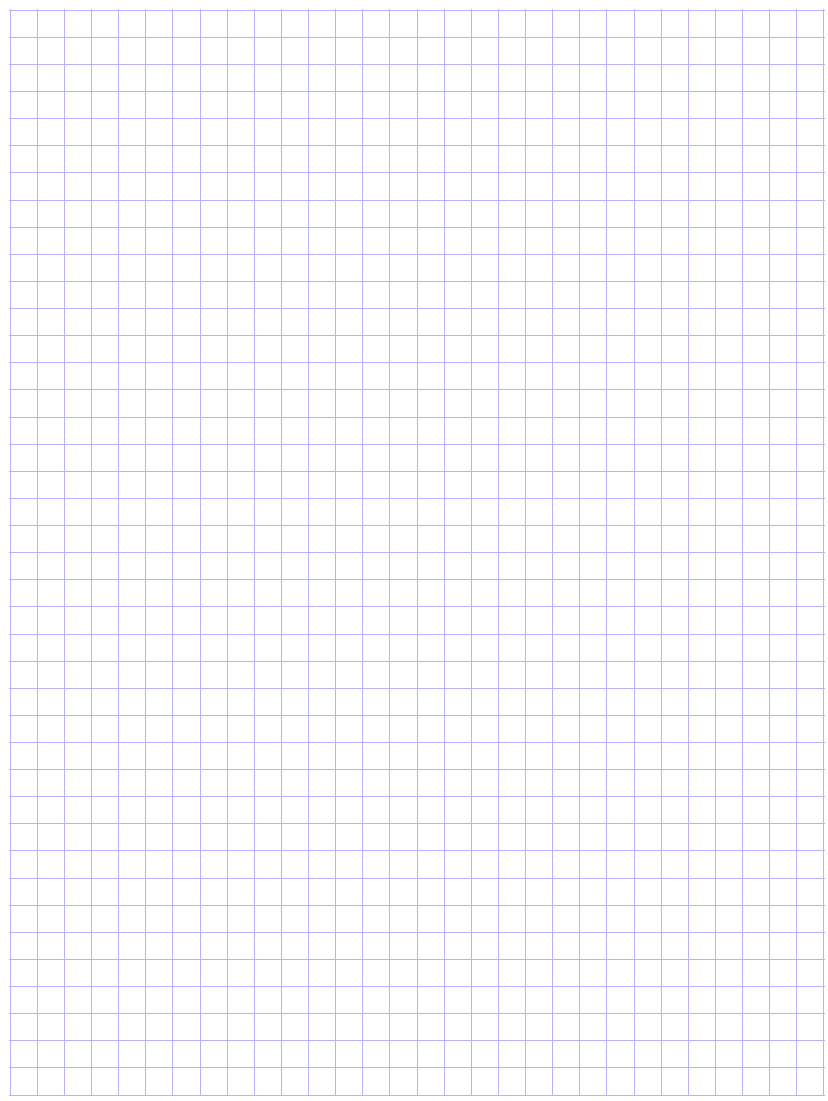 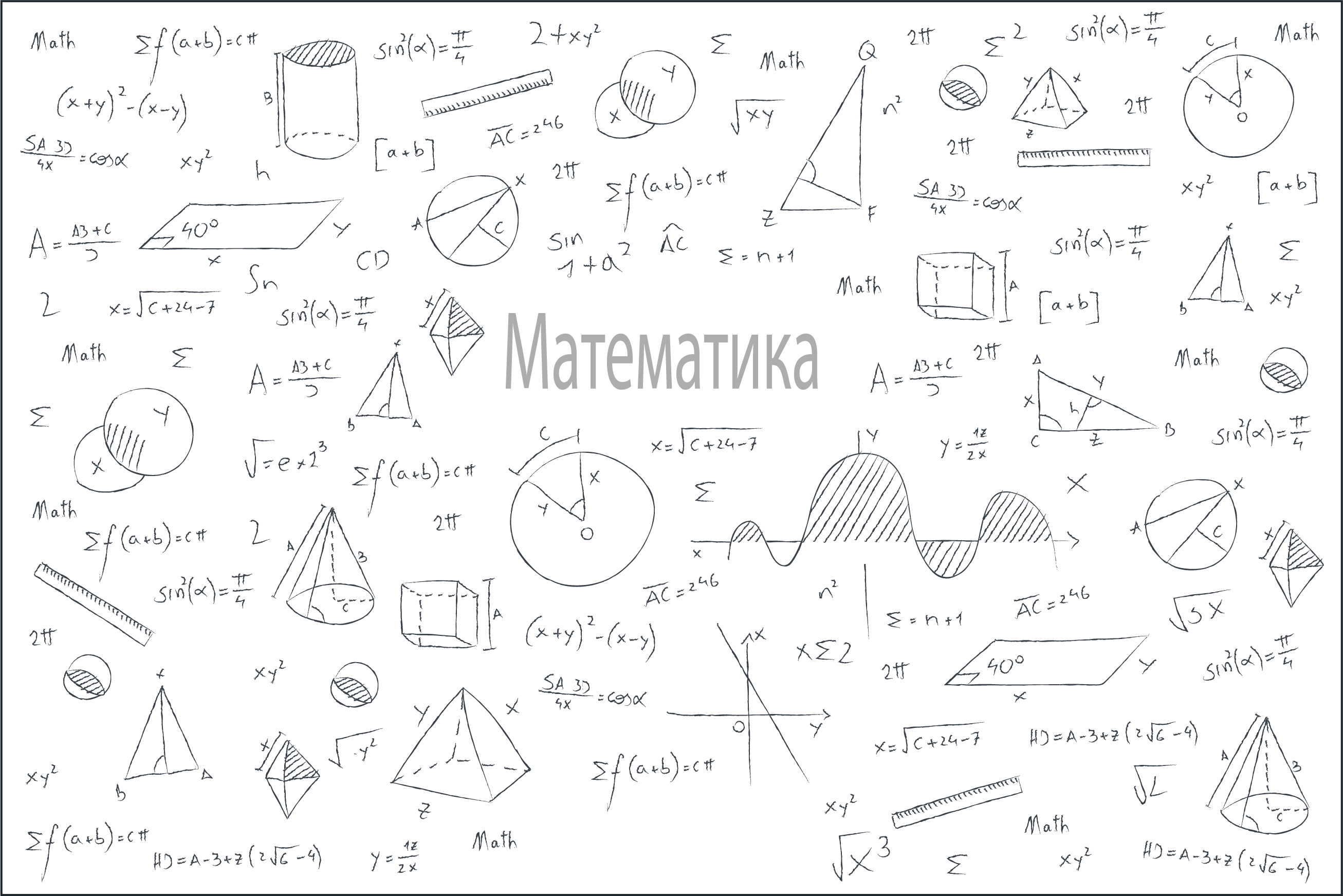 Актуалізація опорних знань
Перевір себе
Якщо в прямокутному трикутнику один гострий кут дорівнює 30°, то інший гострий кут дорівнює 60°.
Катет, що лежить проти кута в 30°, дорівнює половині гіпотенузи.
Якщо в прямокутному трикутнику один кут дорівнює 45°, то інший гострий кут дорівнює теж 45° і в такому трикутнику катети рівні.
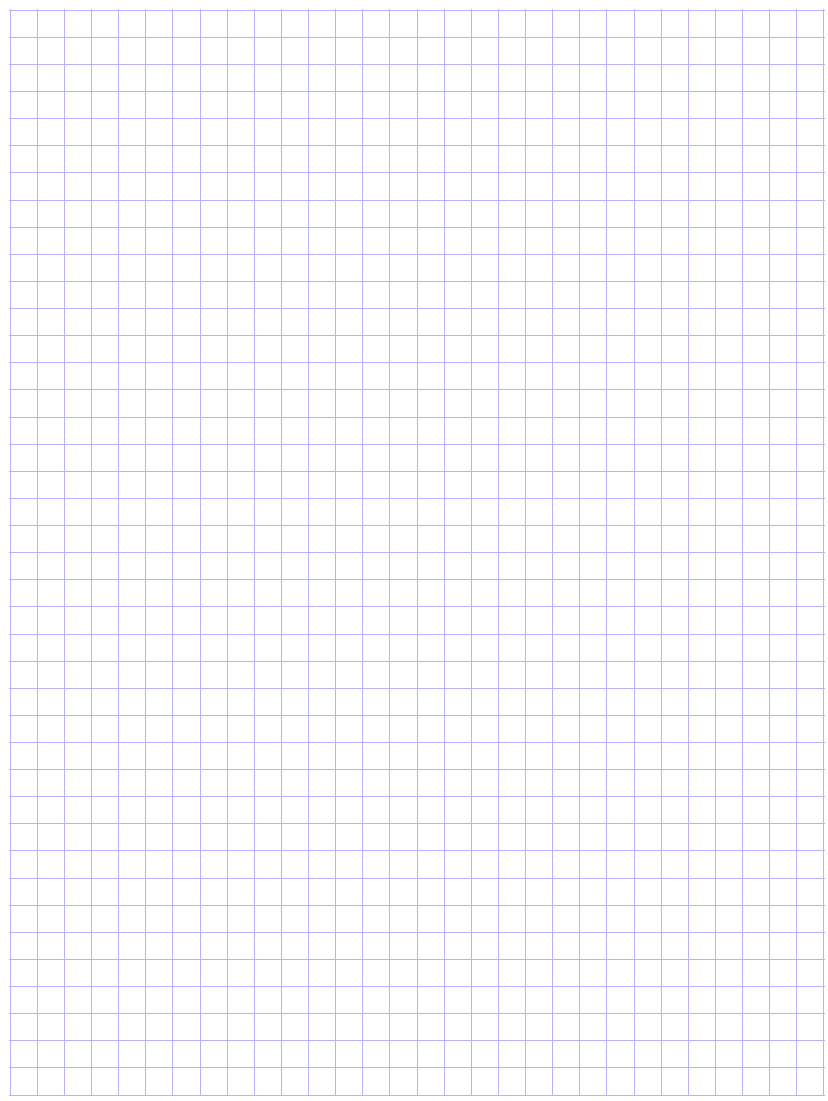 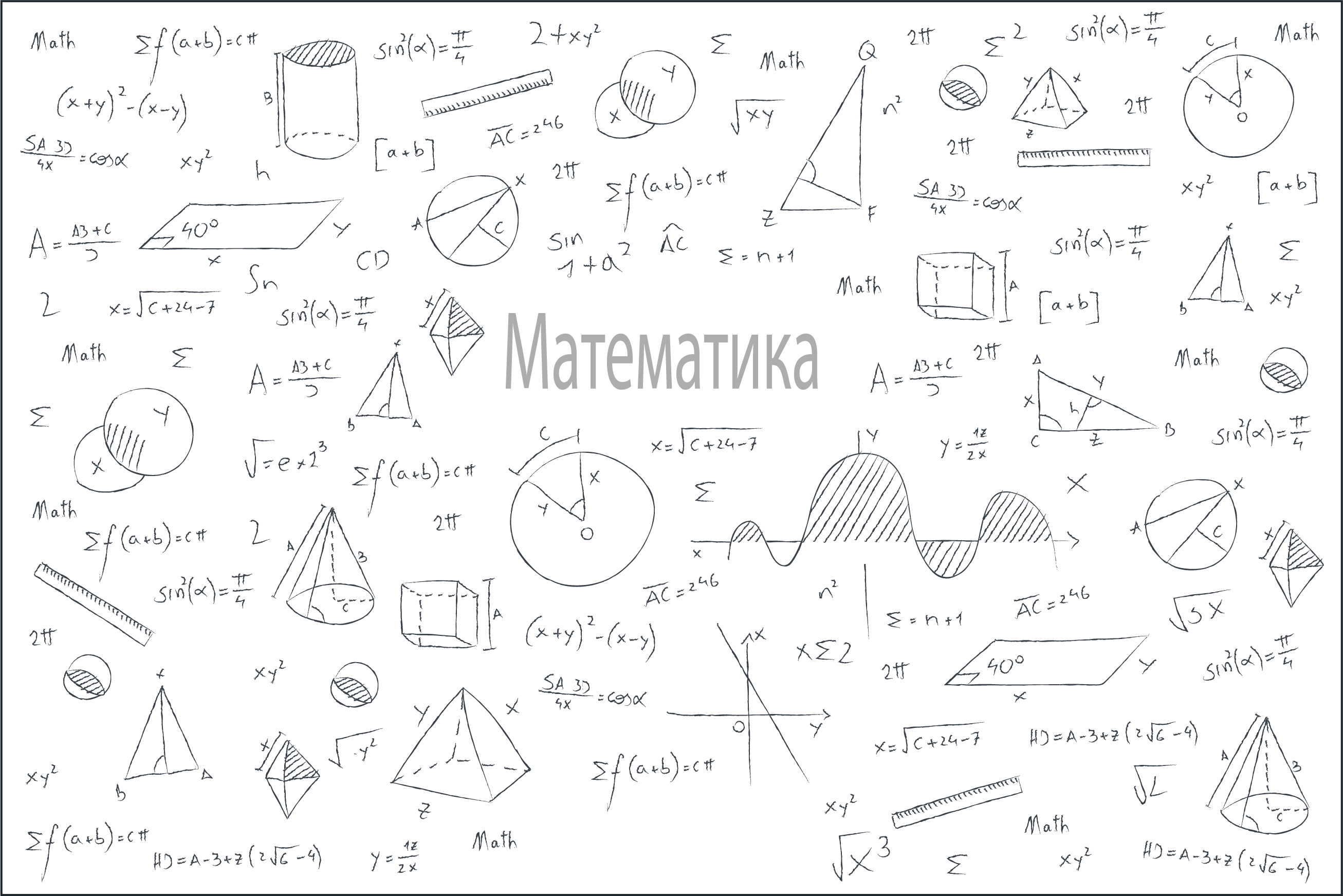 Актуалізація опорних знань
Перевір себе
Сформулюйте ознаки подібності трикутників.
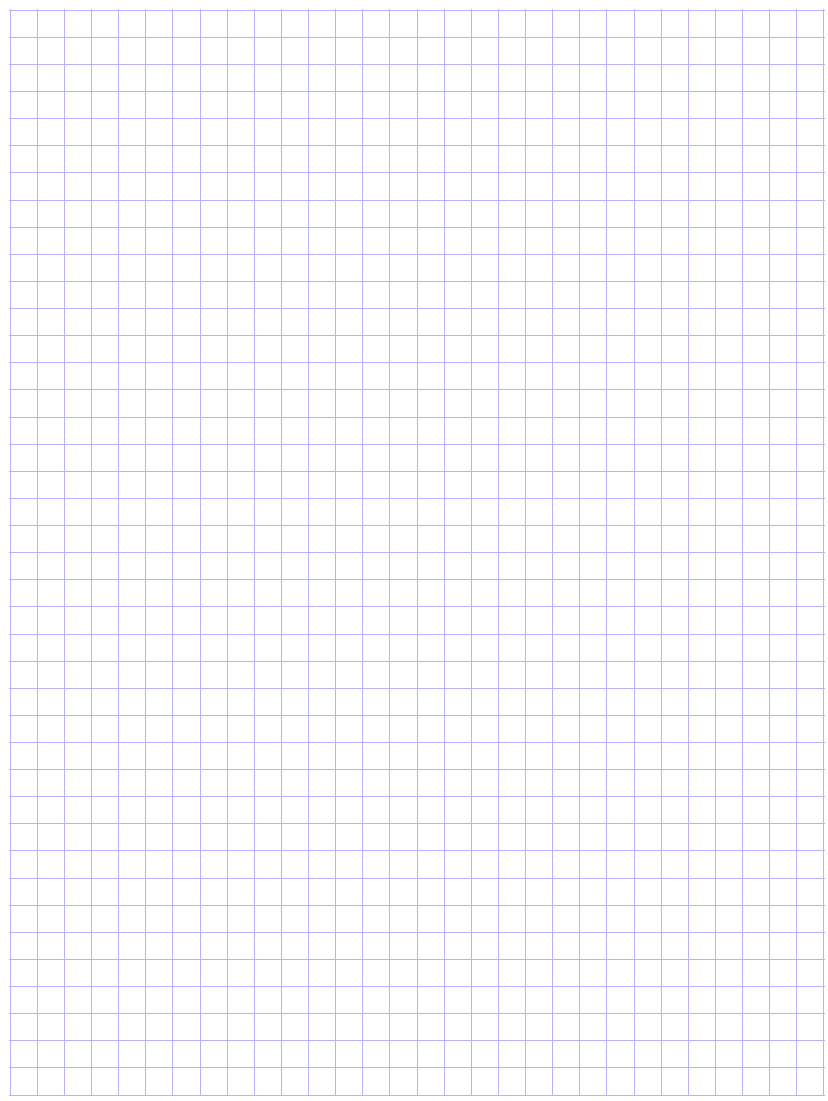 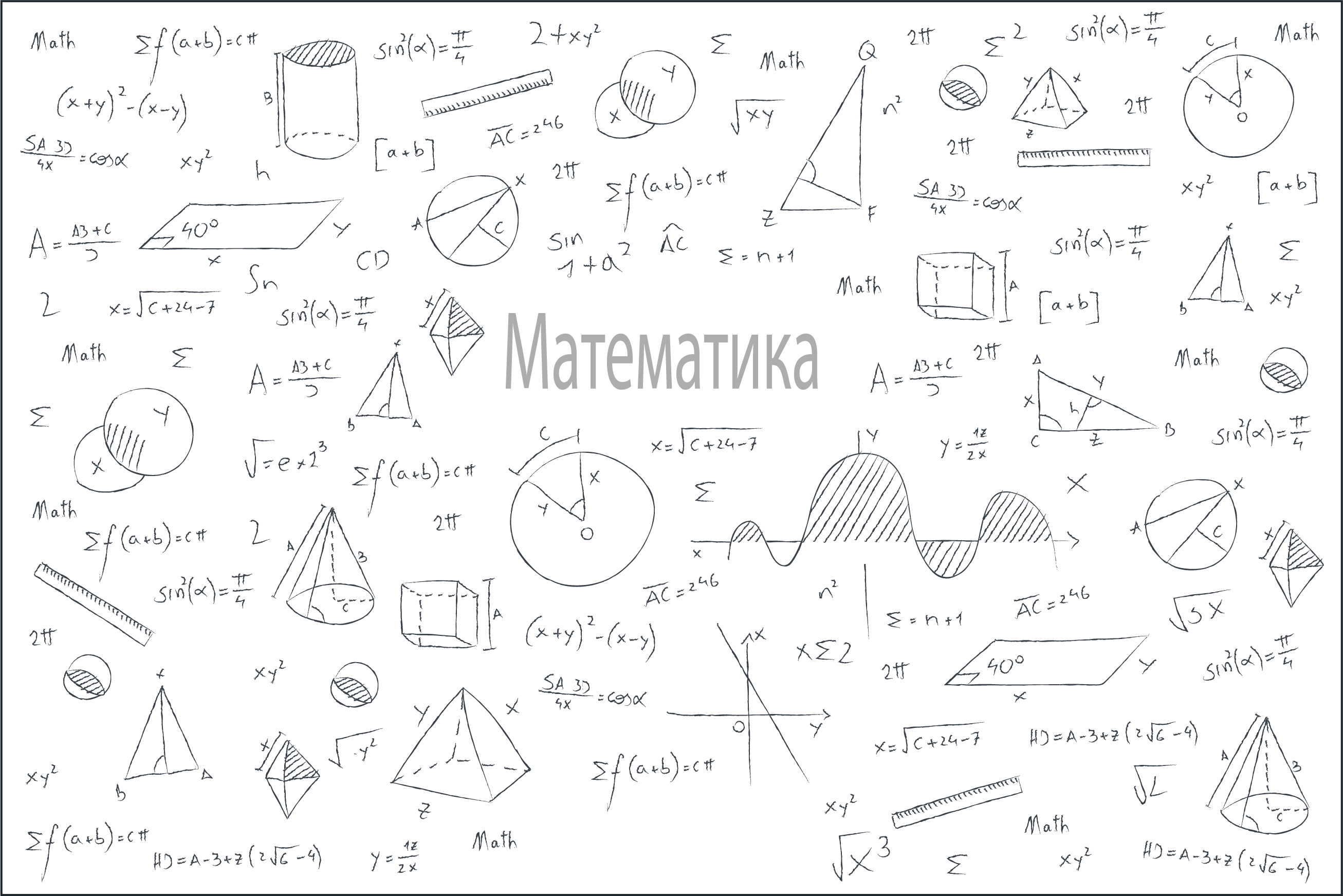 Актуалізація опорних знань
Перевір себе
Сформулюйте теорему про  метричні співвідношення в прямокутному трикутнику.
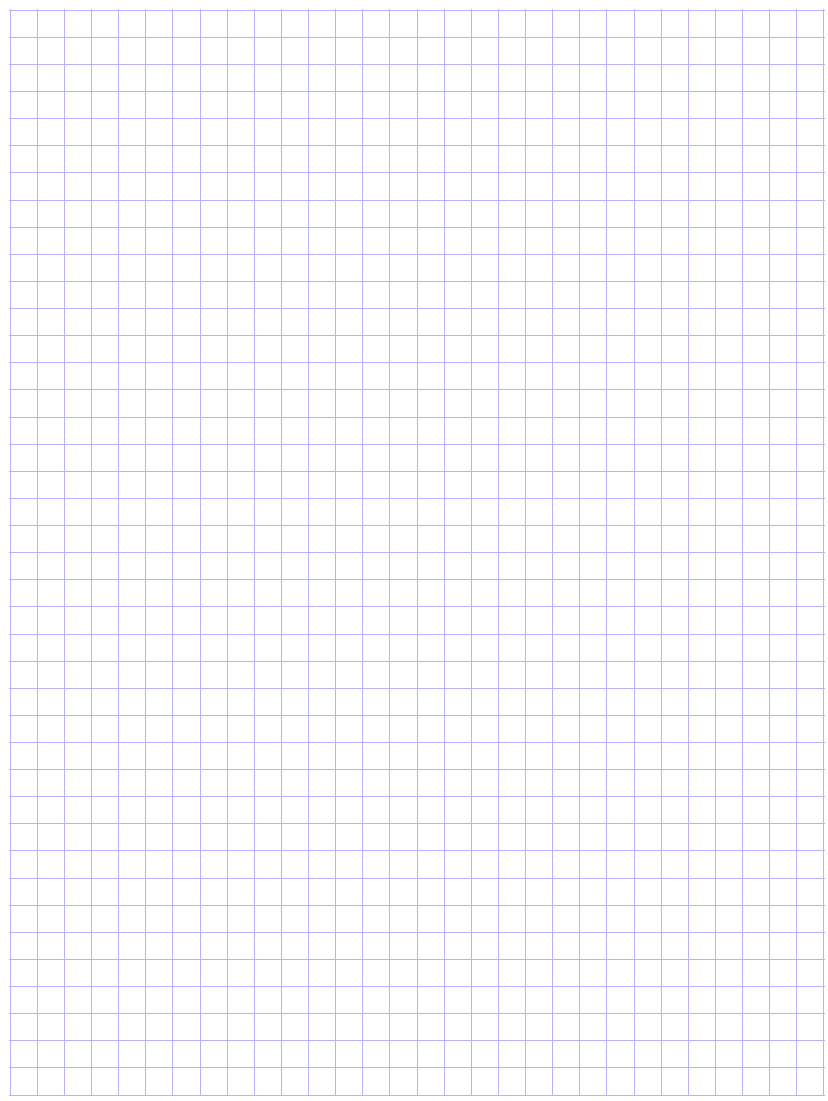 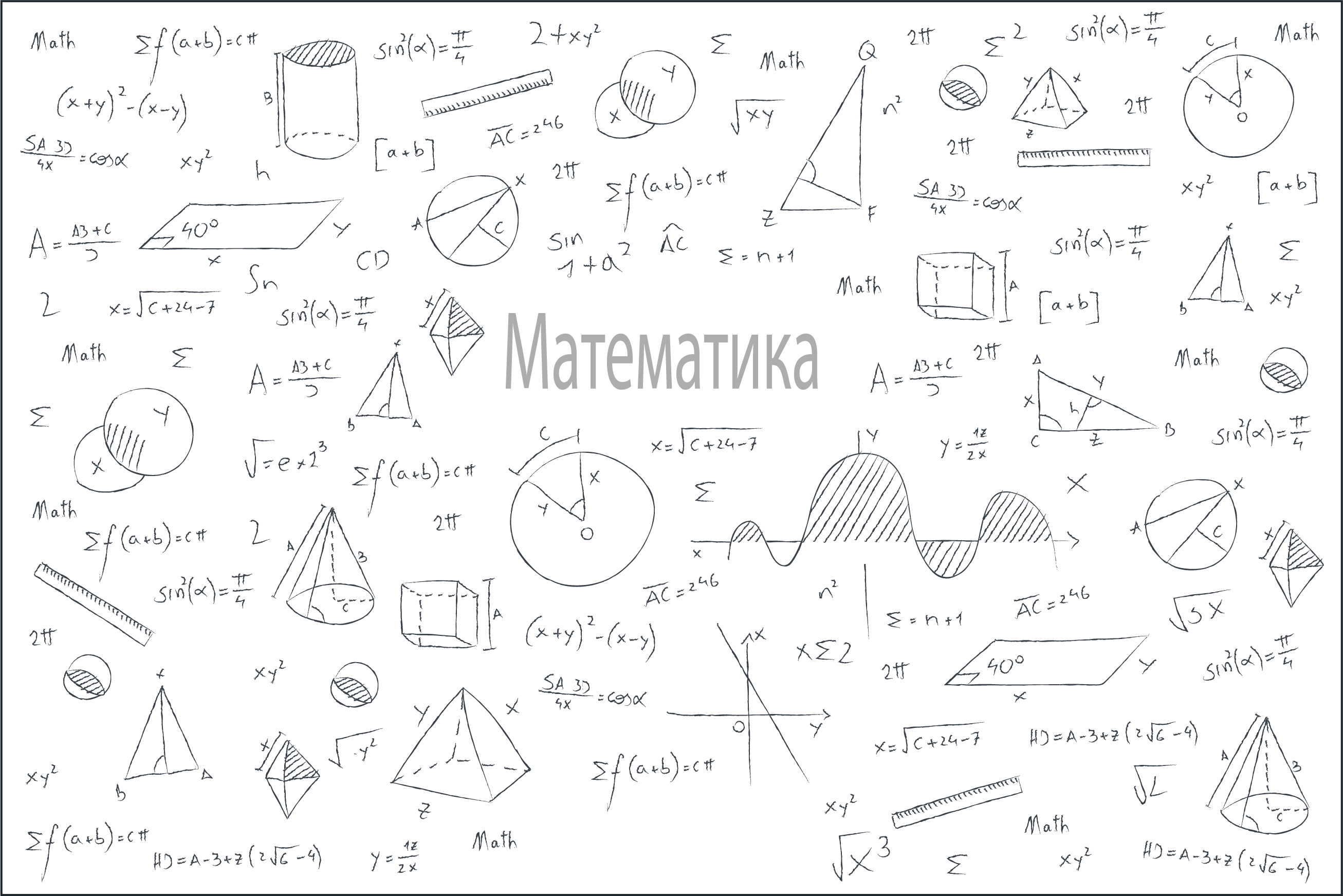 Історична довідка
У середині віки теорема Піфагора вважалася на стільки складною, що її називали pons asinorum («віслючий місток»), або elefuga («втеча нікчемних»), оскільки далеко не кожний міг її довести, тобто перейти через «віслючий місток».
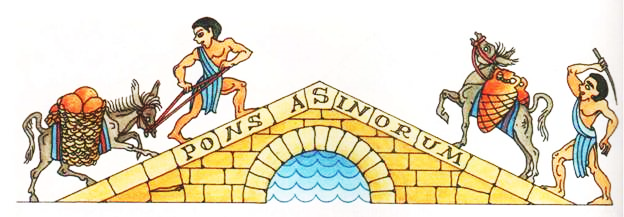 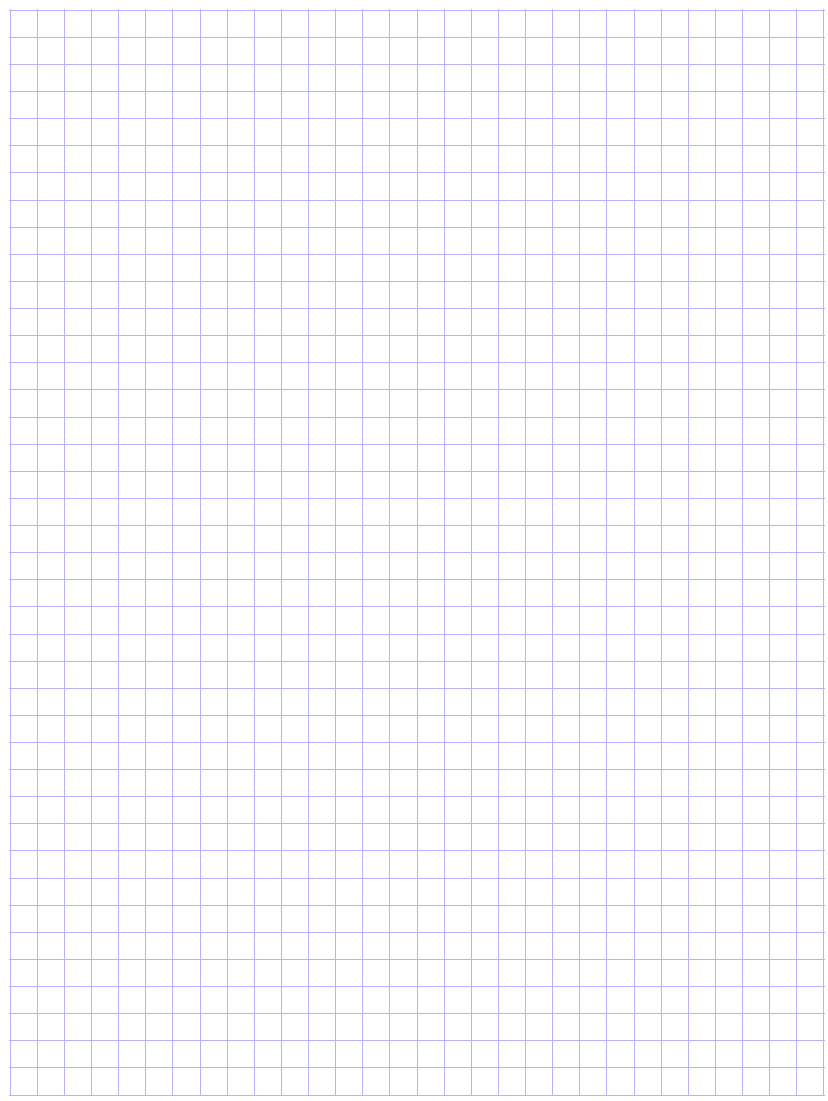 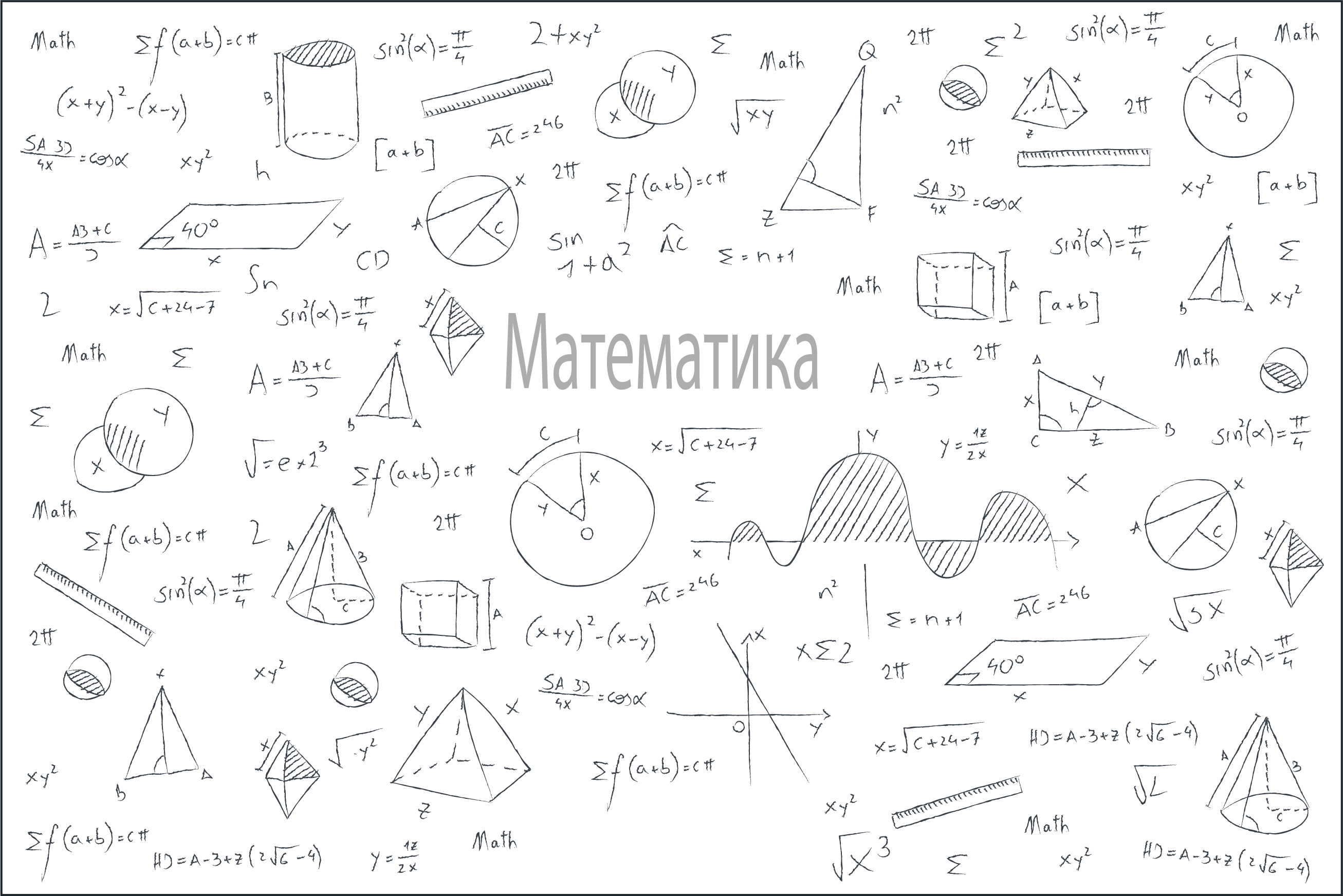 Теорема Піфагора
ТЕОРЕМА (теорема Піфагора)
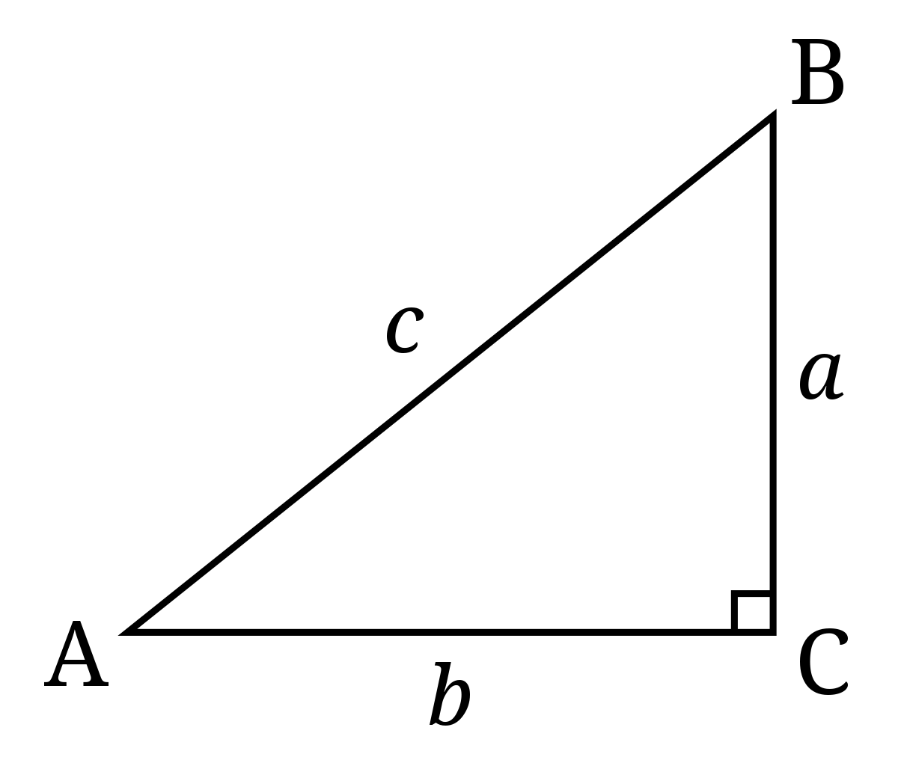 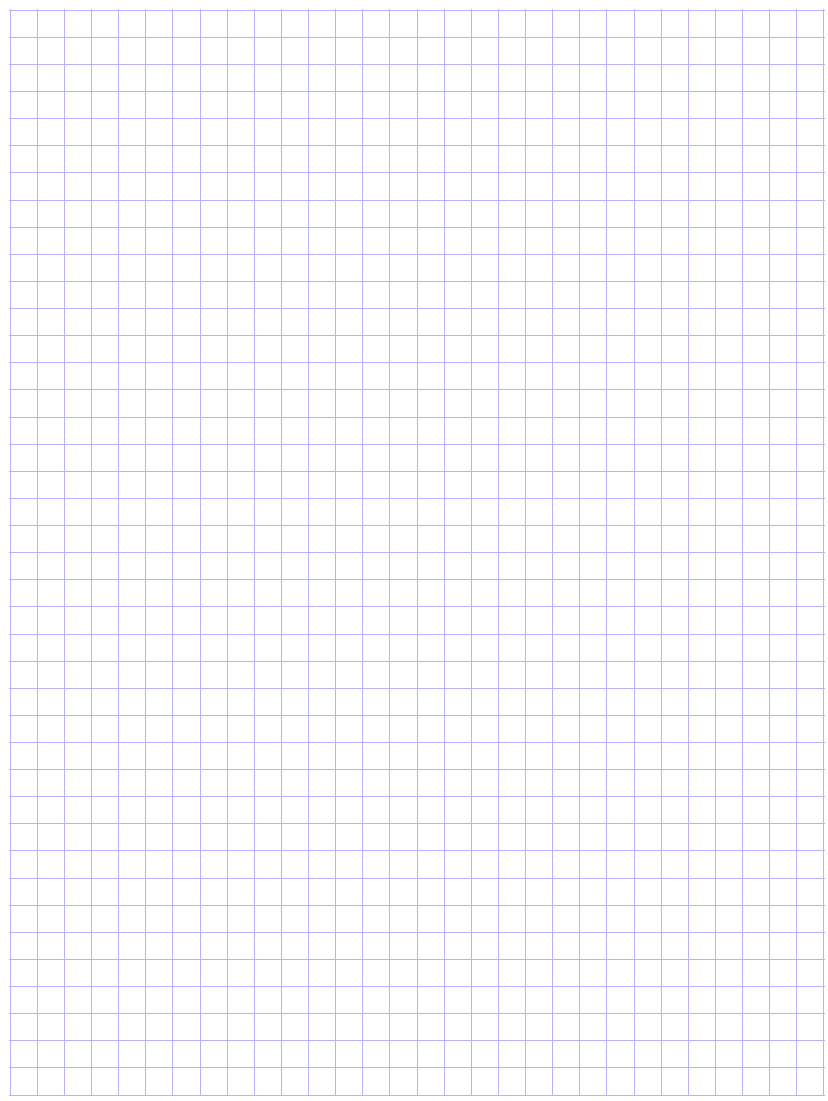 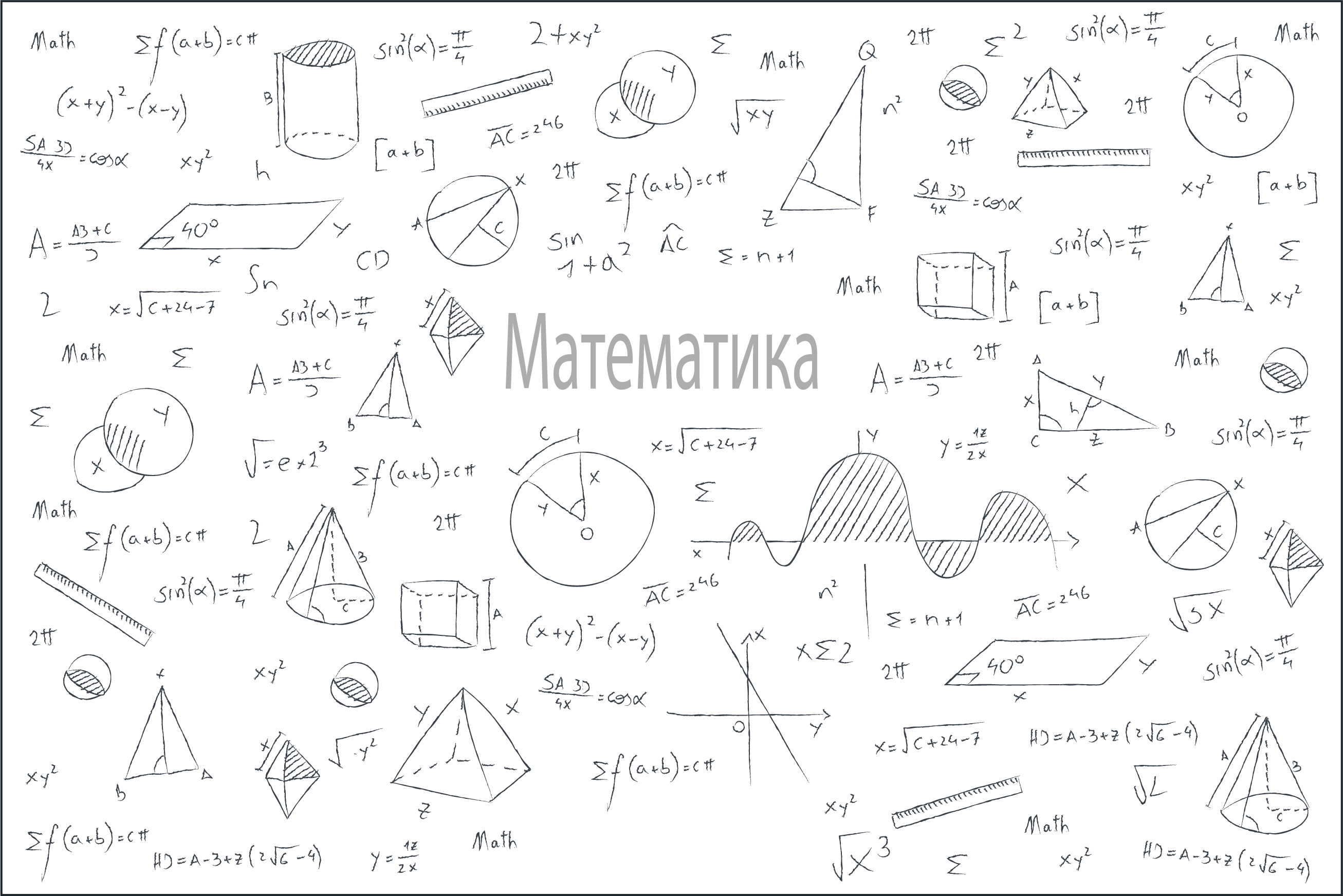 Теорема Піфагора
ДОВЕДЕННЯ
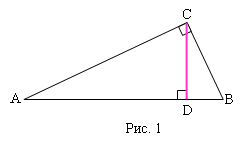 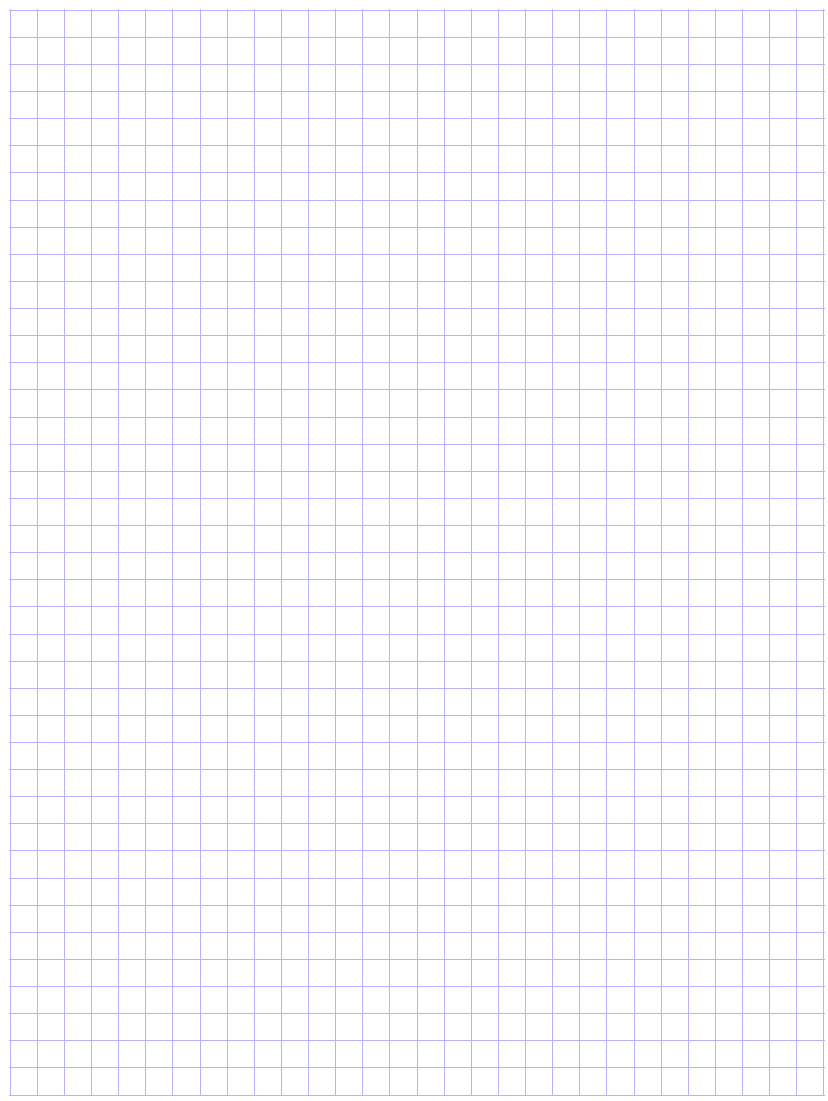 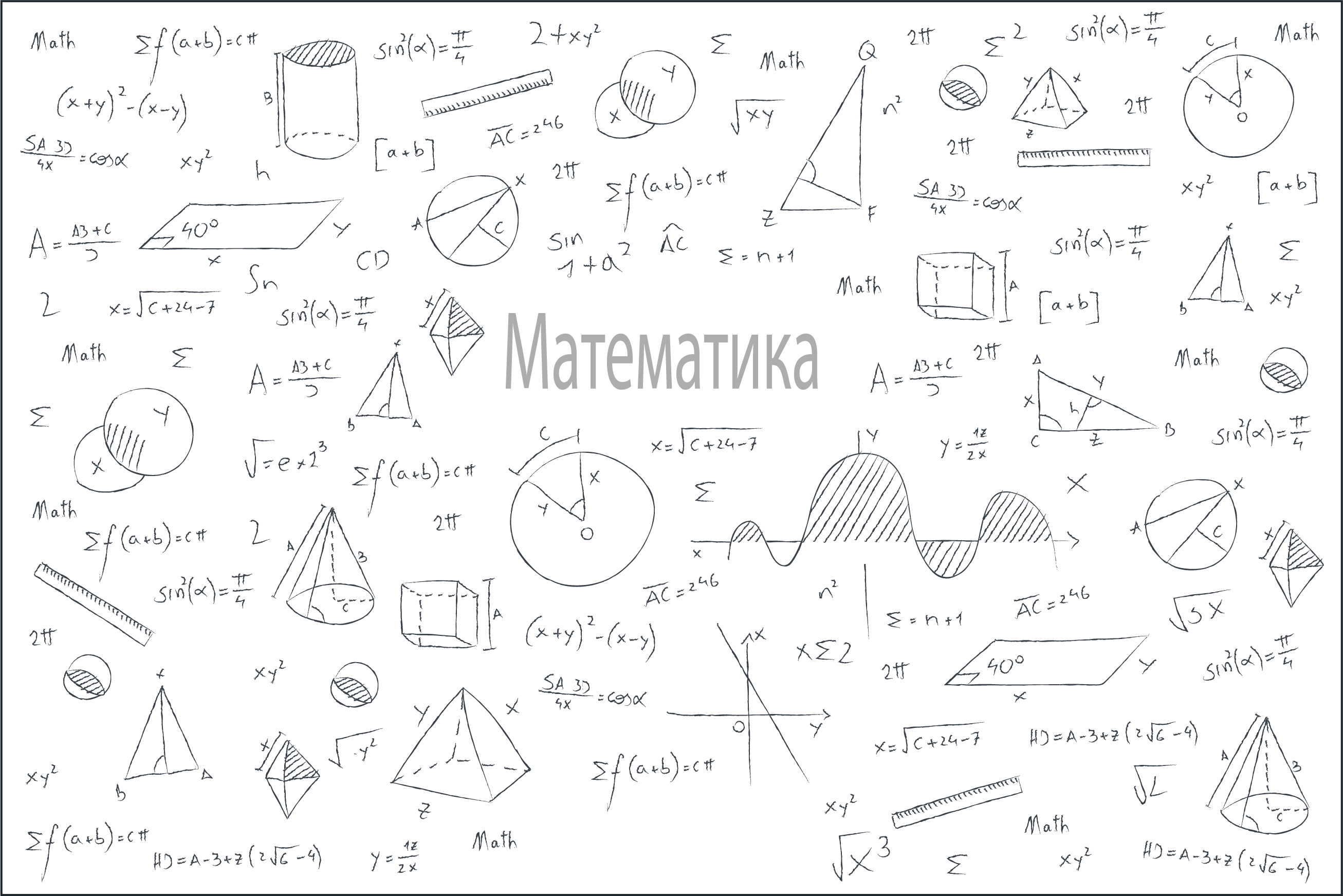 Теорема Піфагора
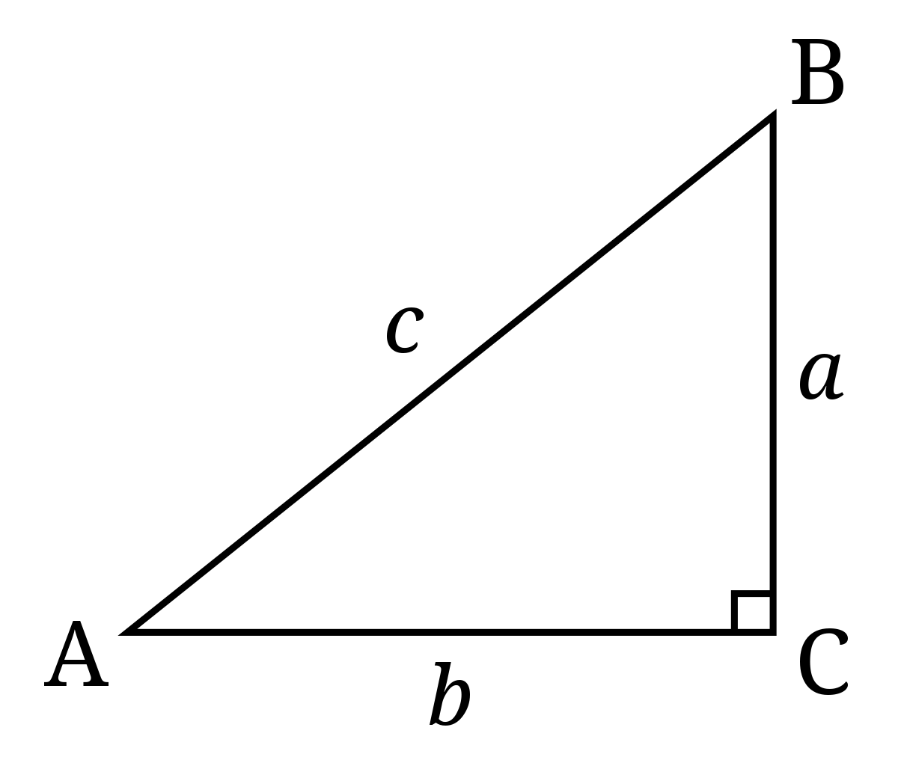 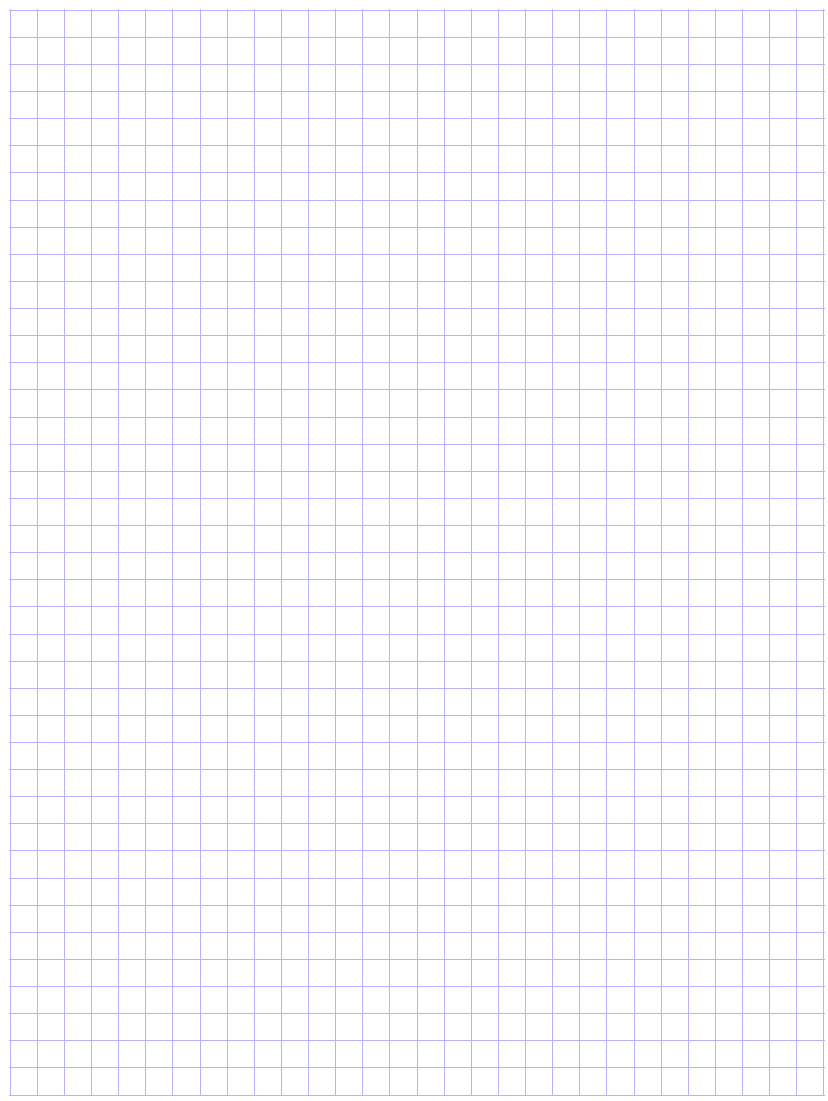 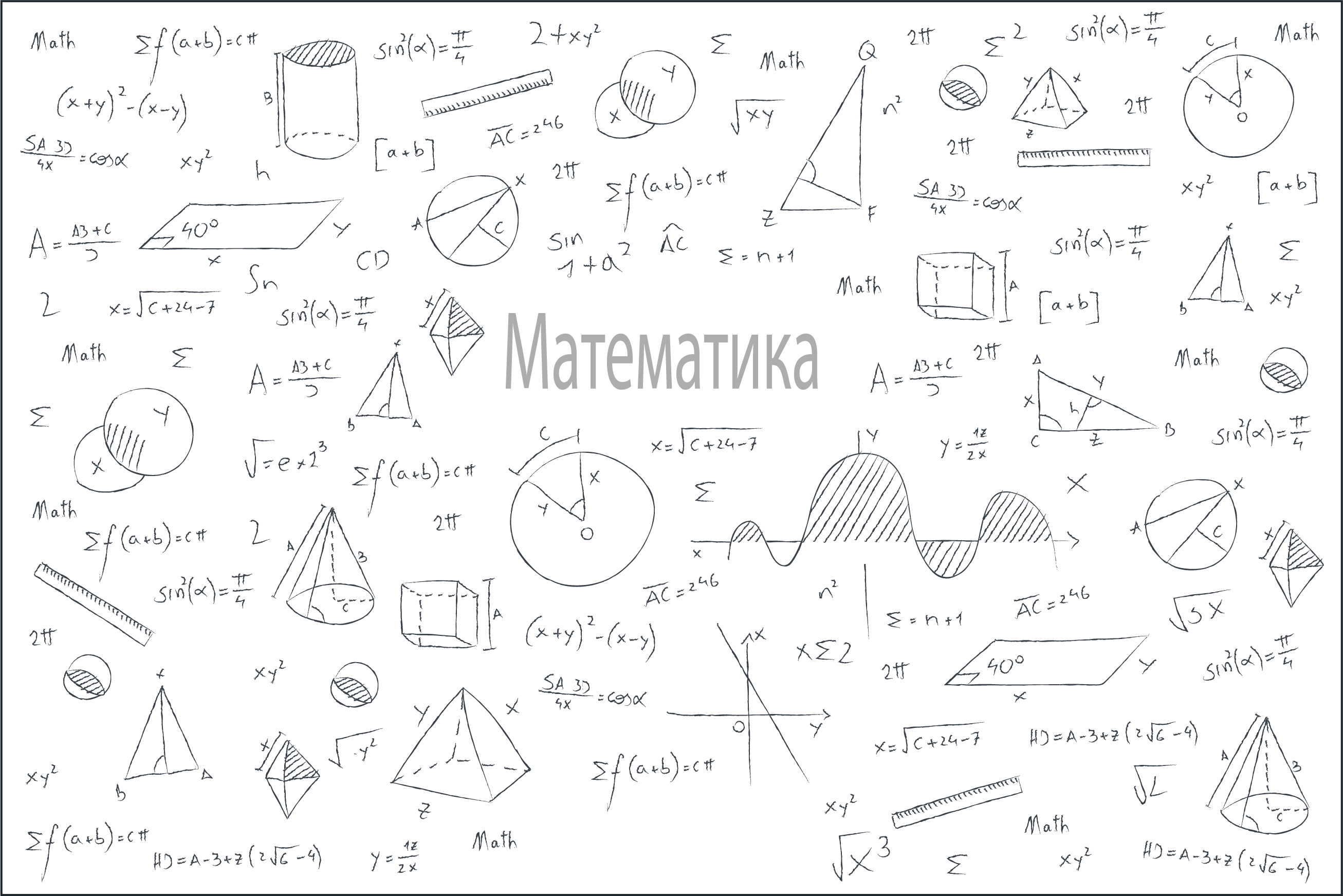 Знаходження невідомої сторони за двома відомими
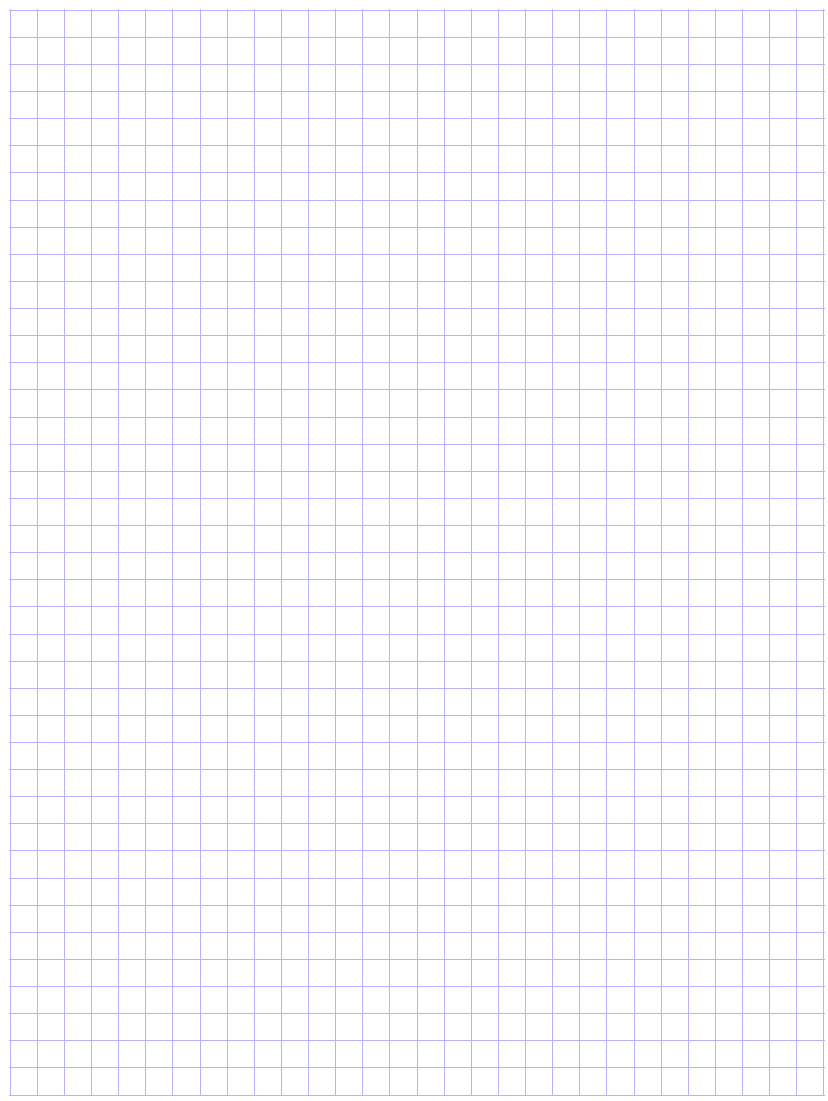 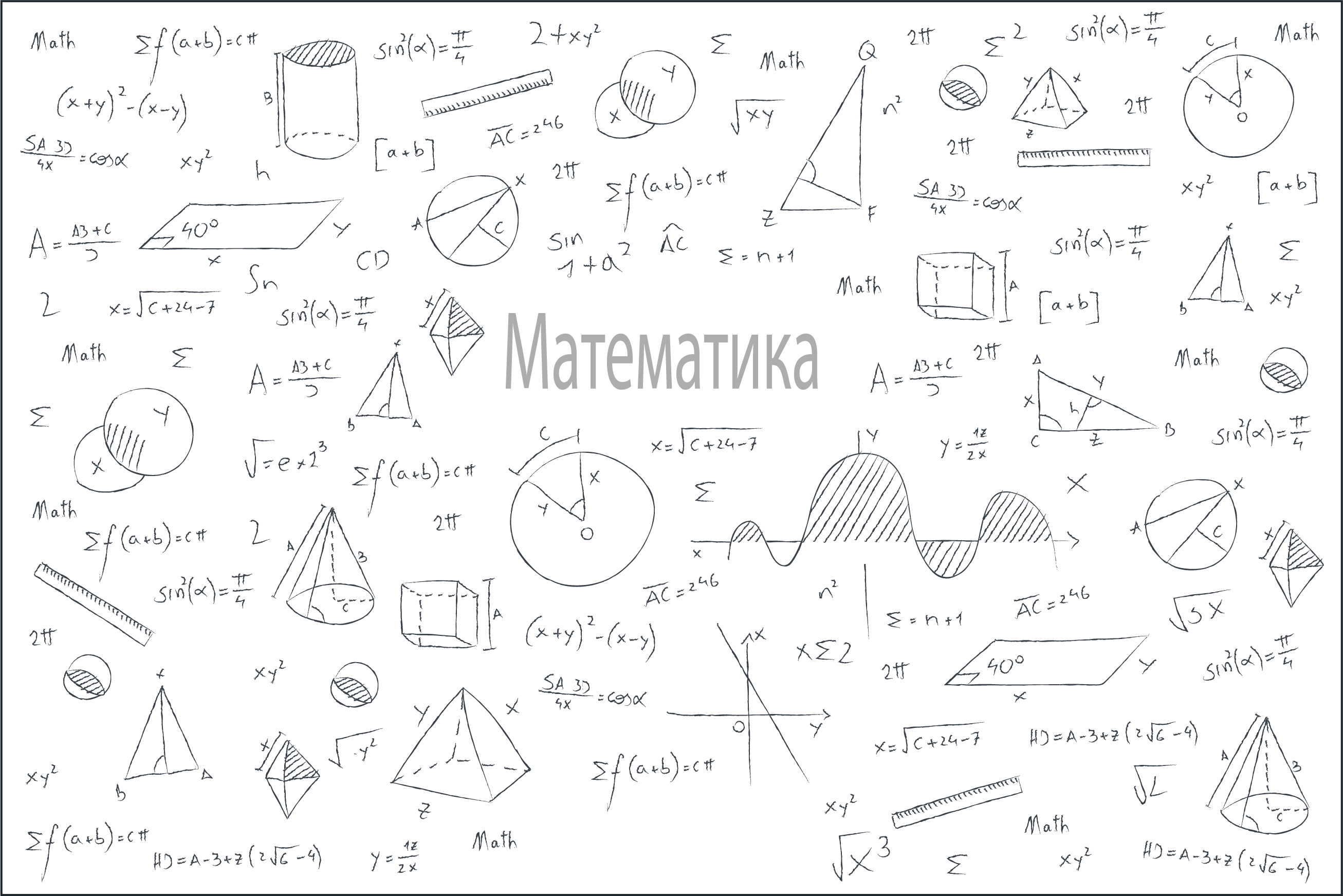 Знаходження невідомої сторони за двома відомими
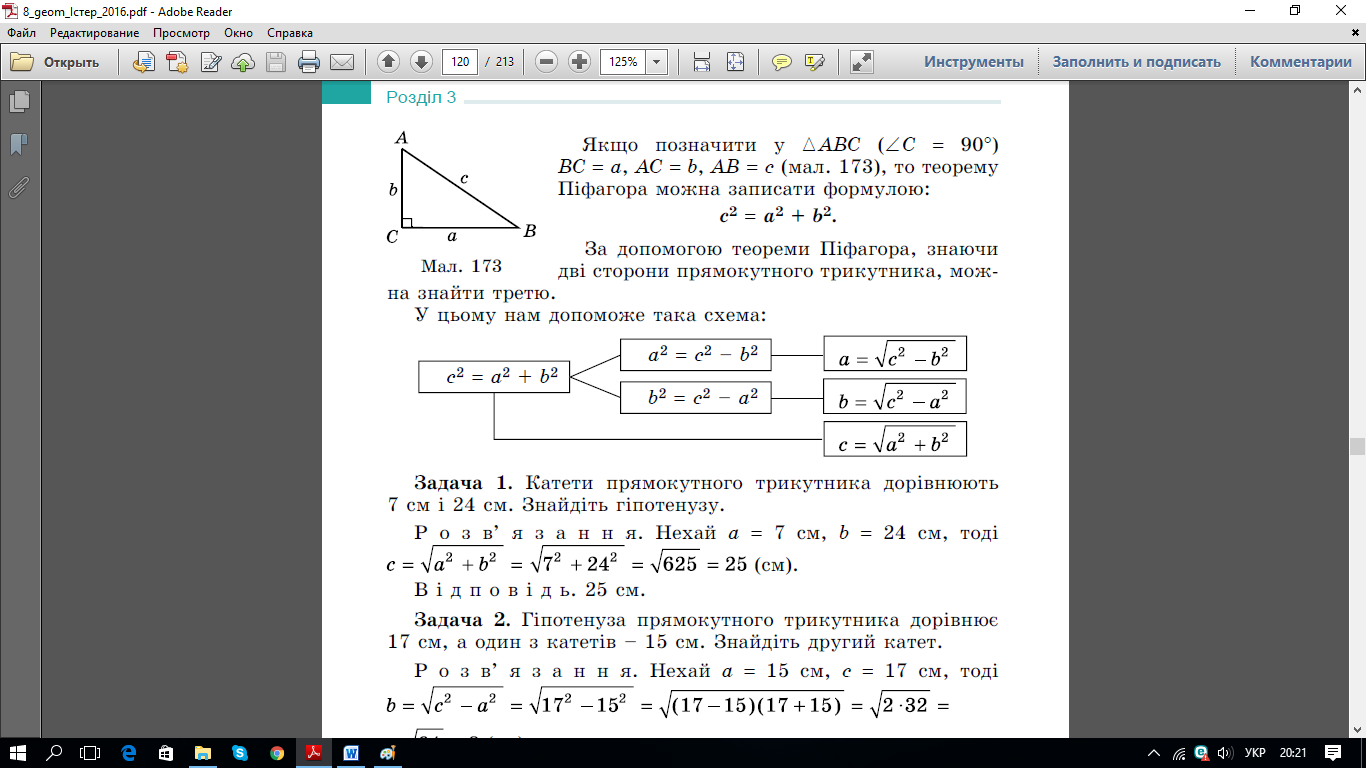 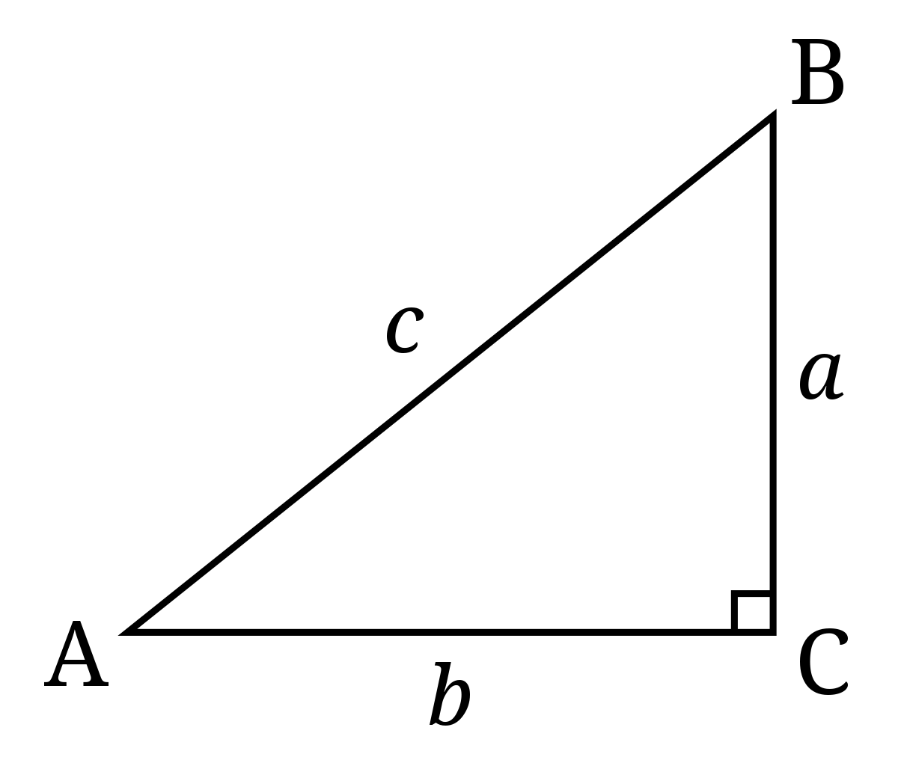 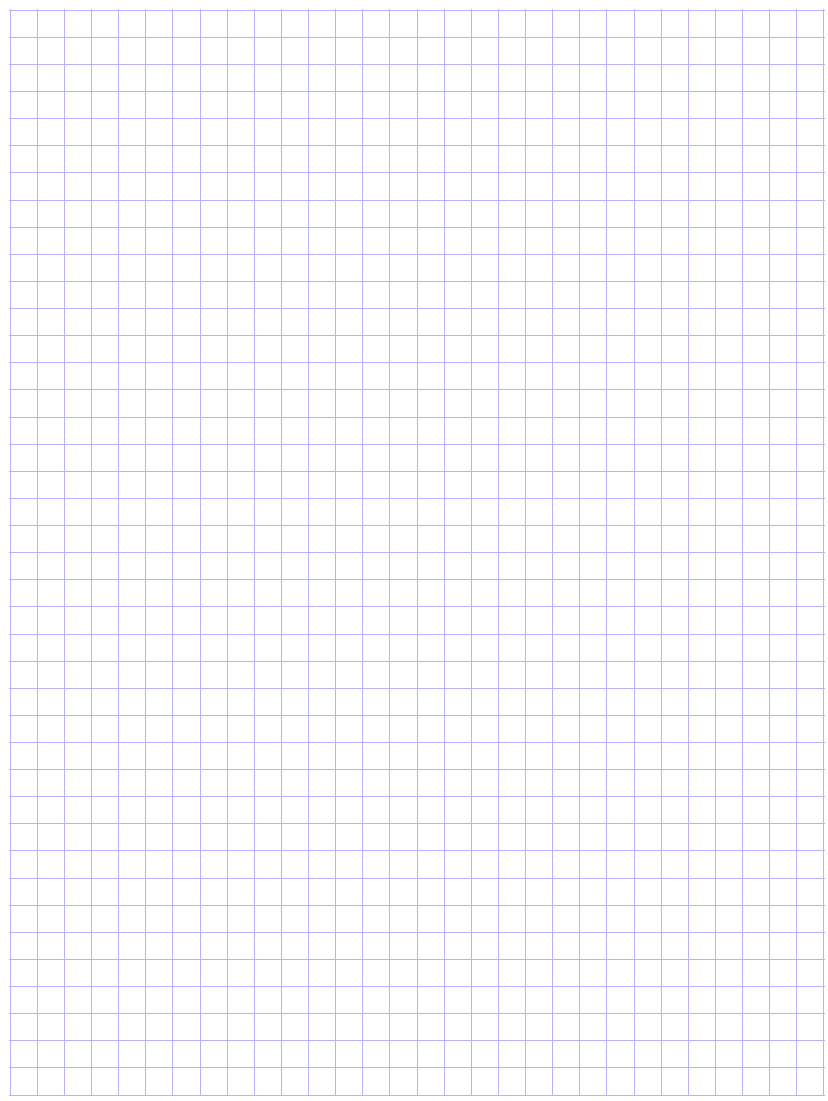 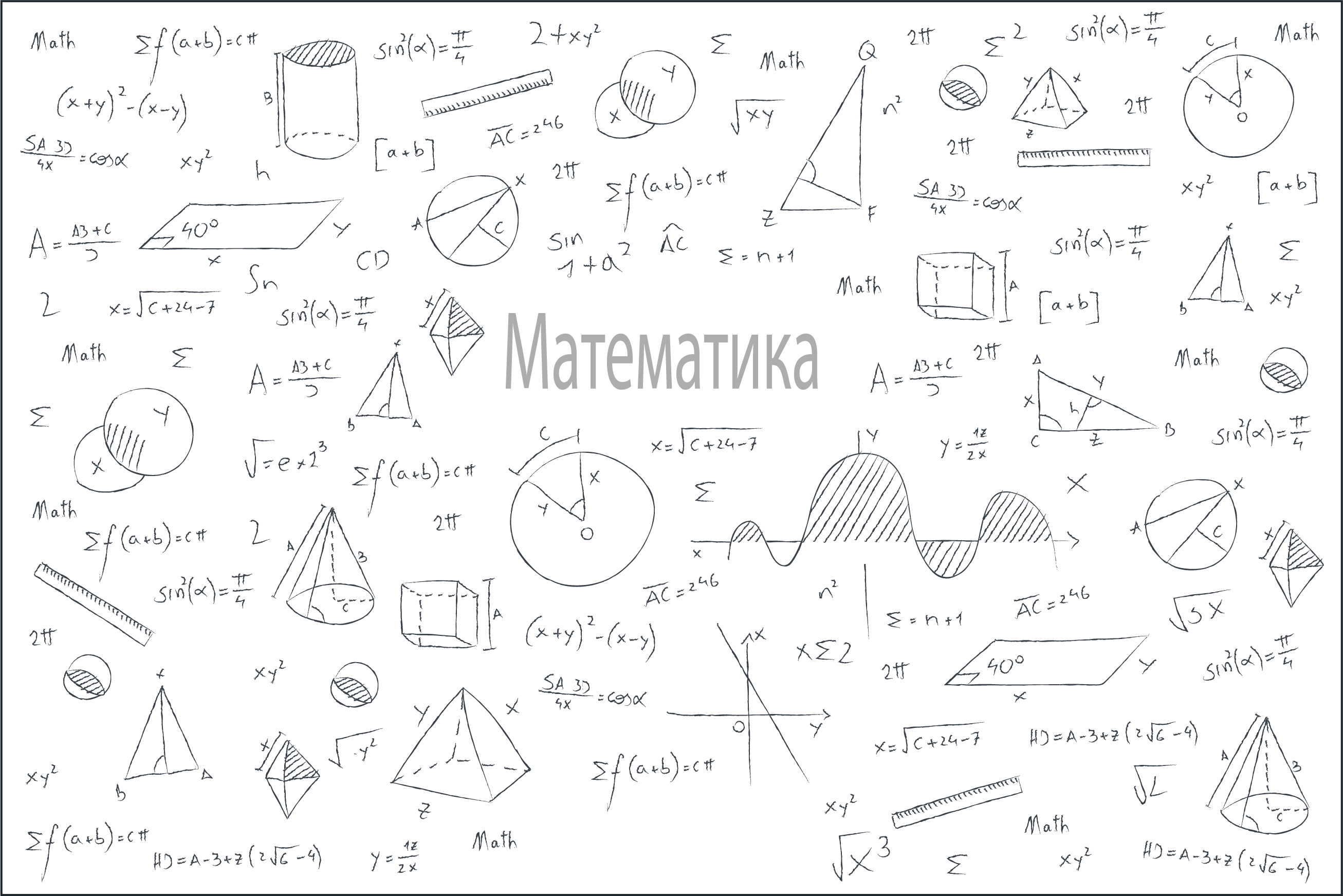 Теорема, обернена до теореми Піфагора
ТЕОРЕМА (обернена до теореми Піфагора)
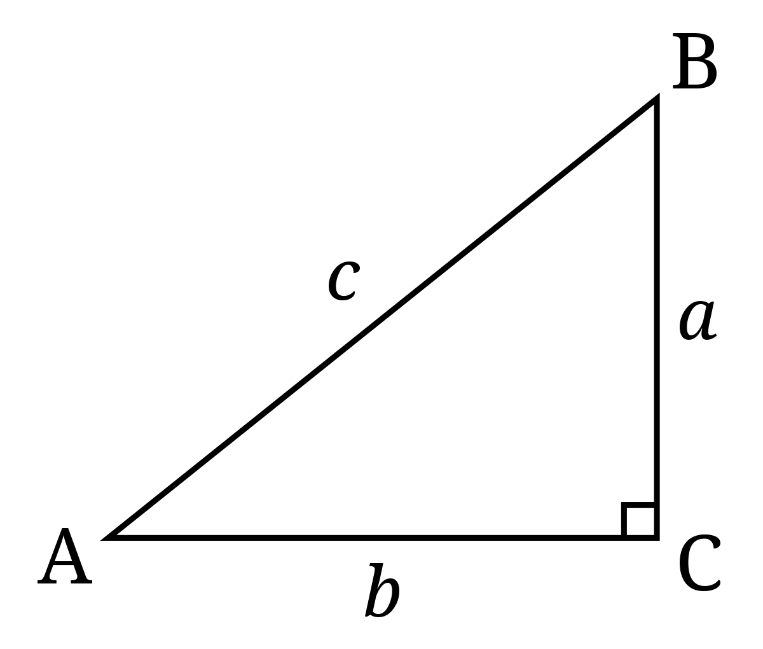 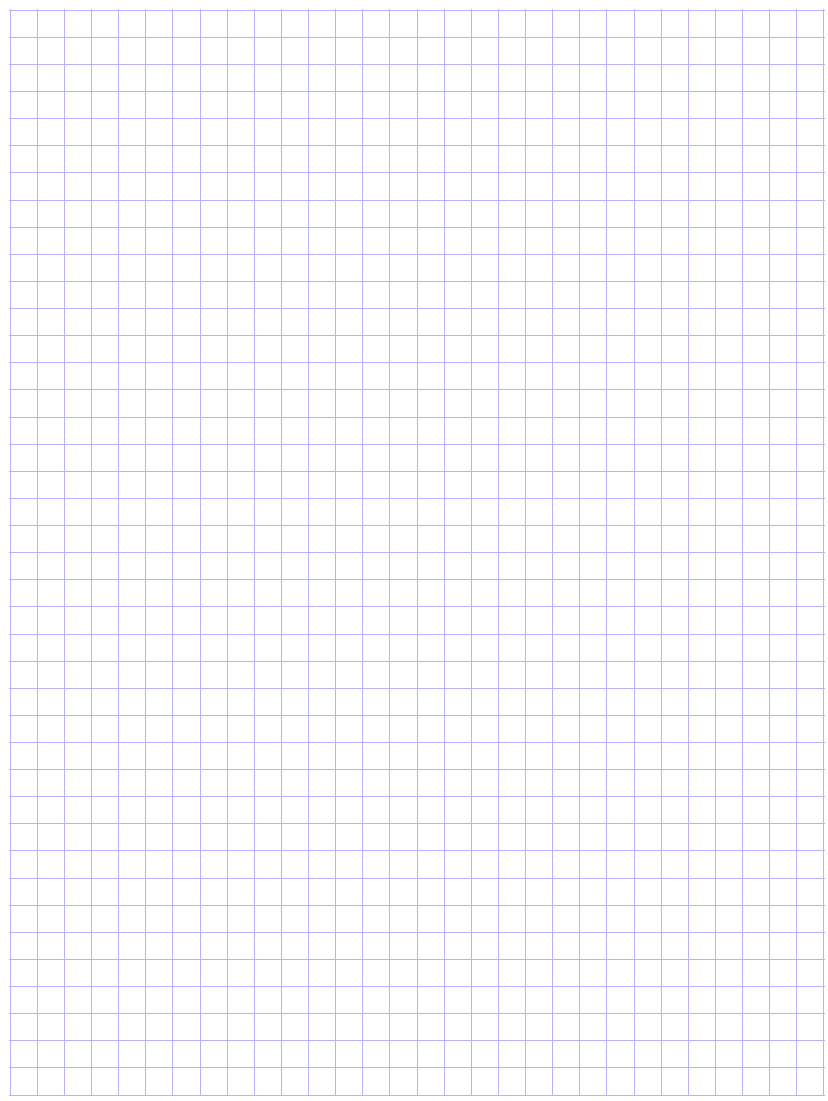 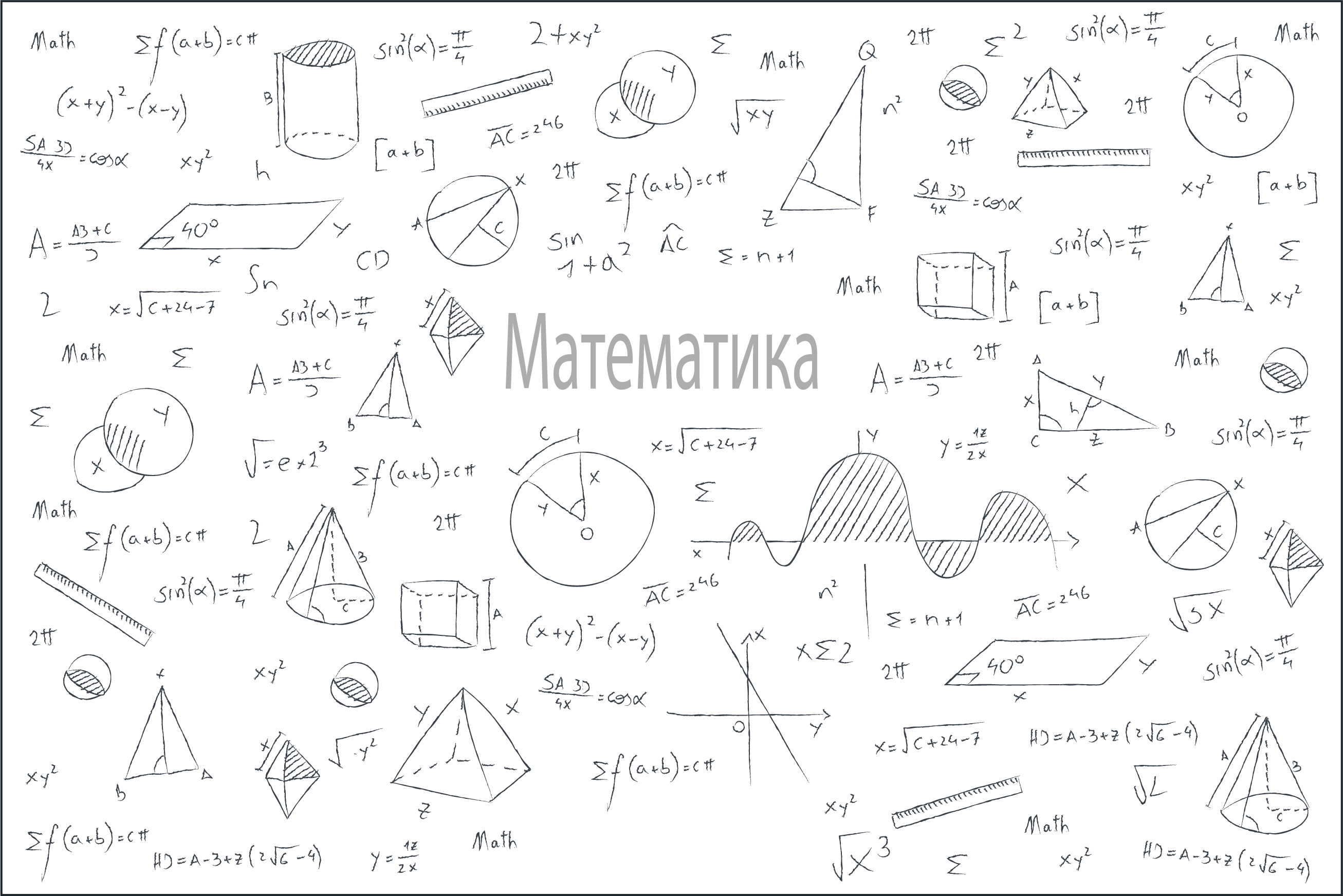 Теорема, обернена до теореми Піфагора
ДОВЕДЕННЯ
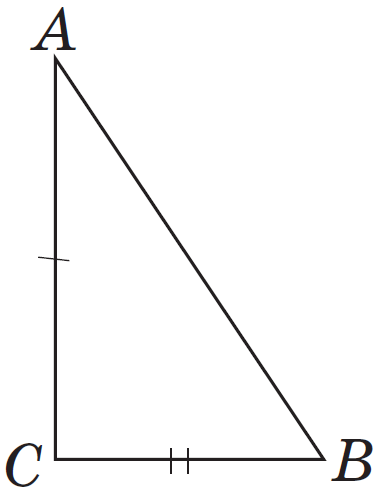 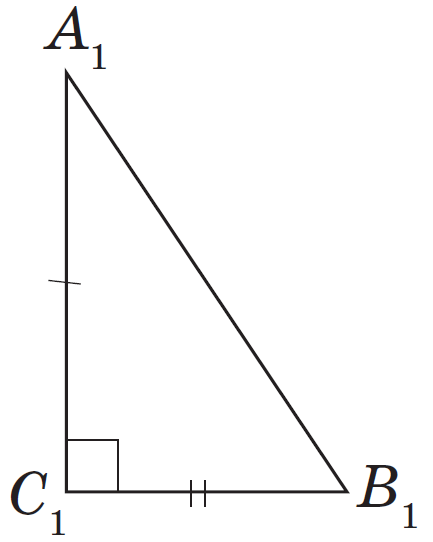 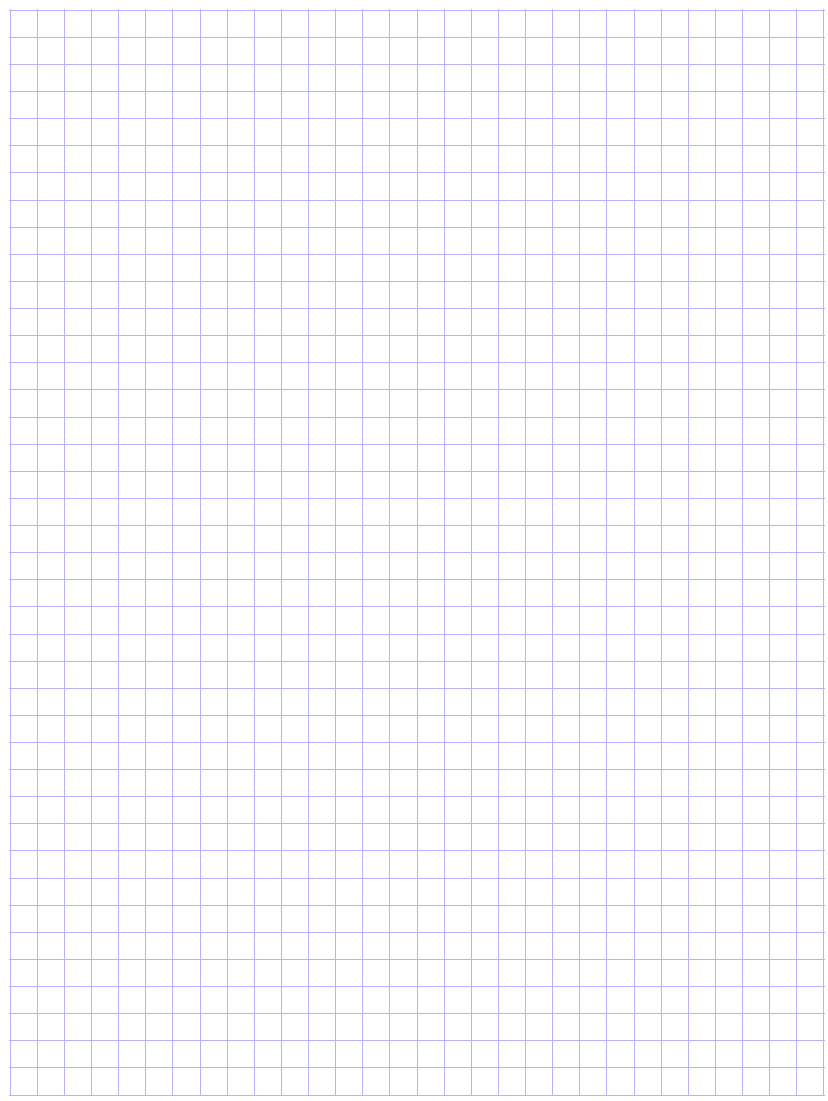 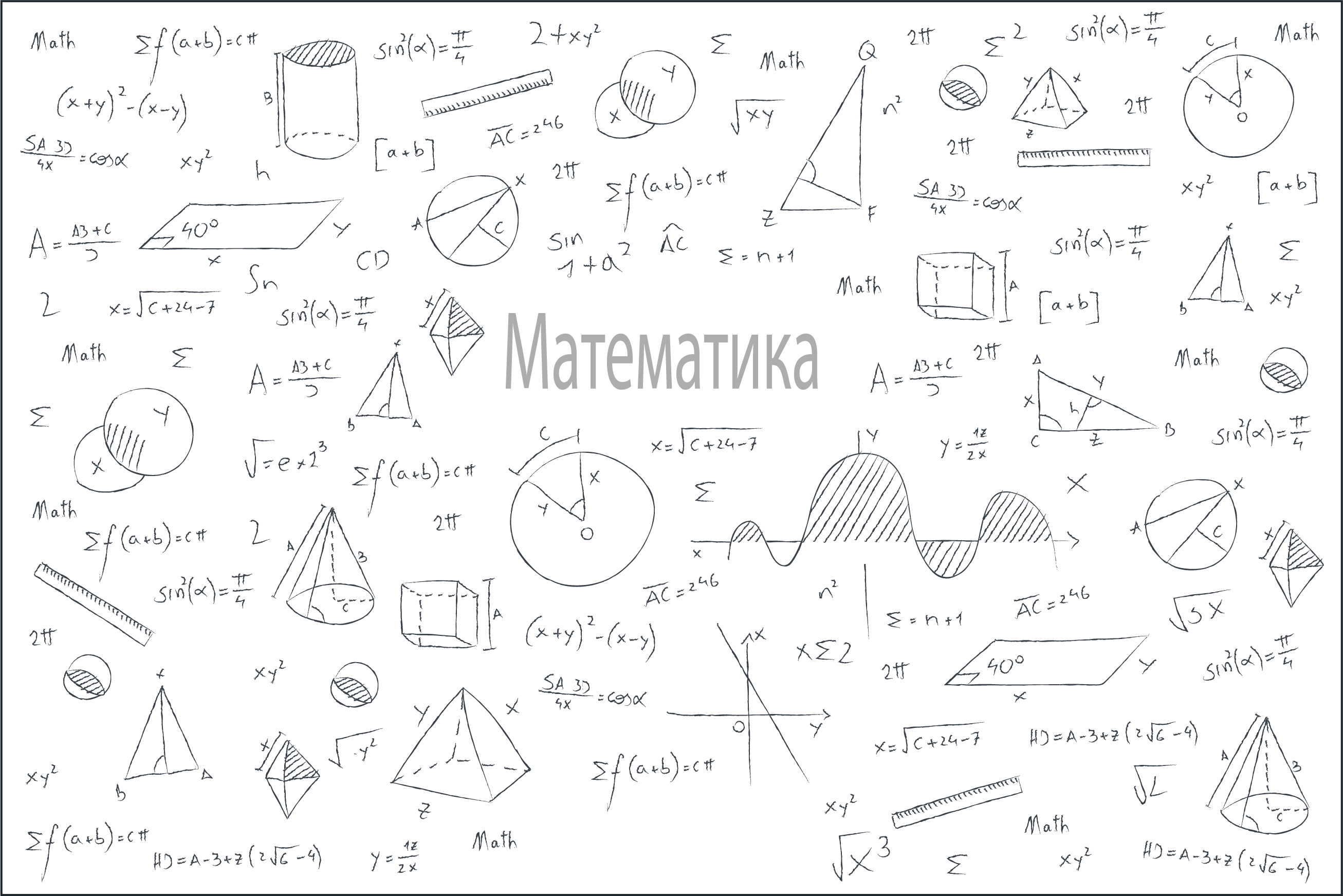 Приклади розв’язання та оформлення завдань
Завдання 1. Катети прямокутного трикутника дорівнюють 7 см і 24 см. Знайдіть гіпотенузу.
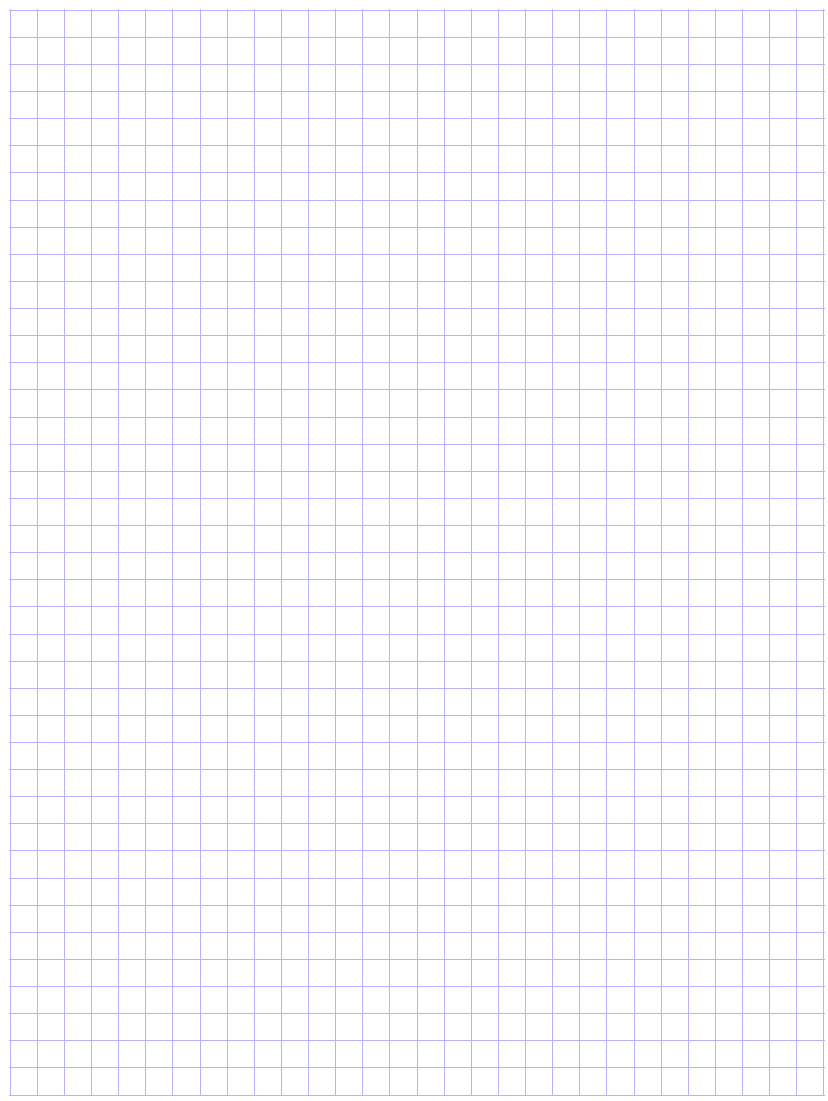 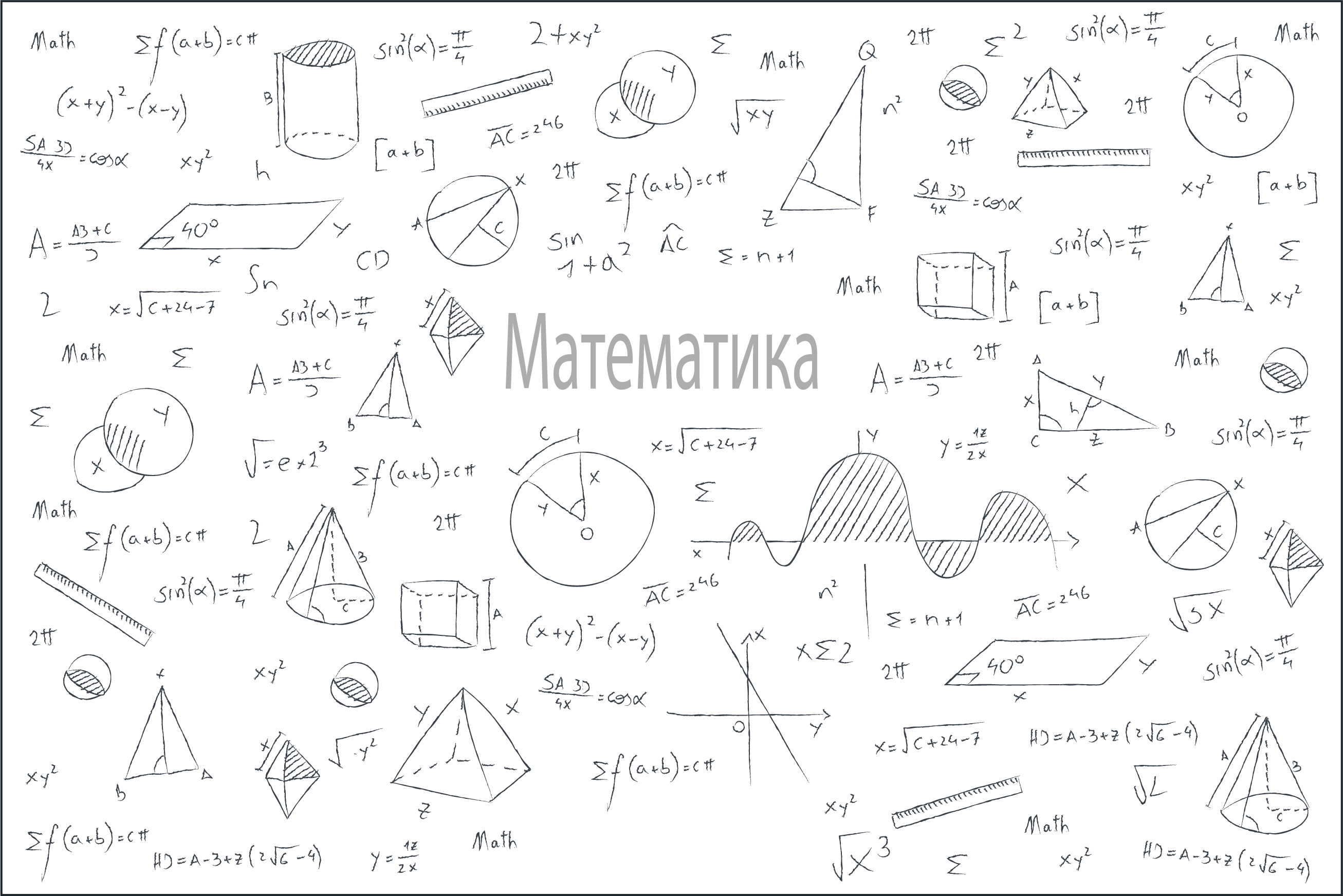 Приклади розв’язання та оформлення завдань
Завдання 2. Гіпотенуза прямокутного трикутника дорівнює 17 см, а один з катетів – 15 см. Знайдіть другий катет.
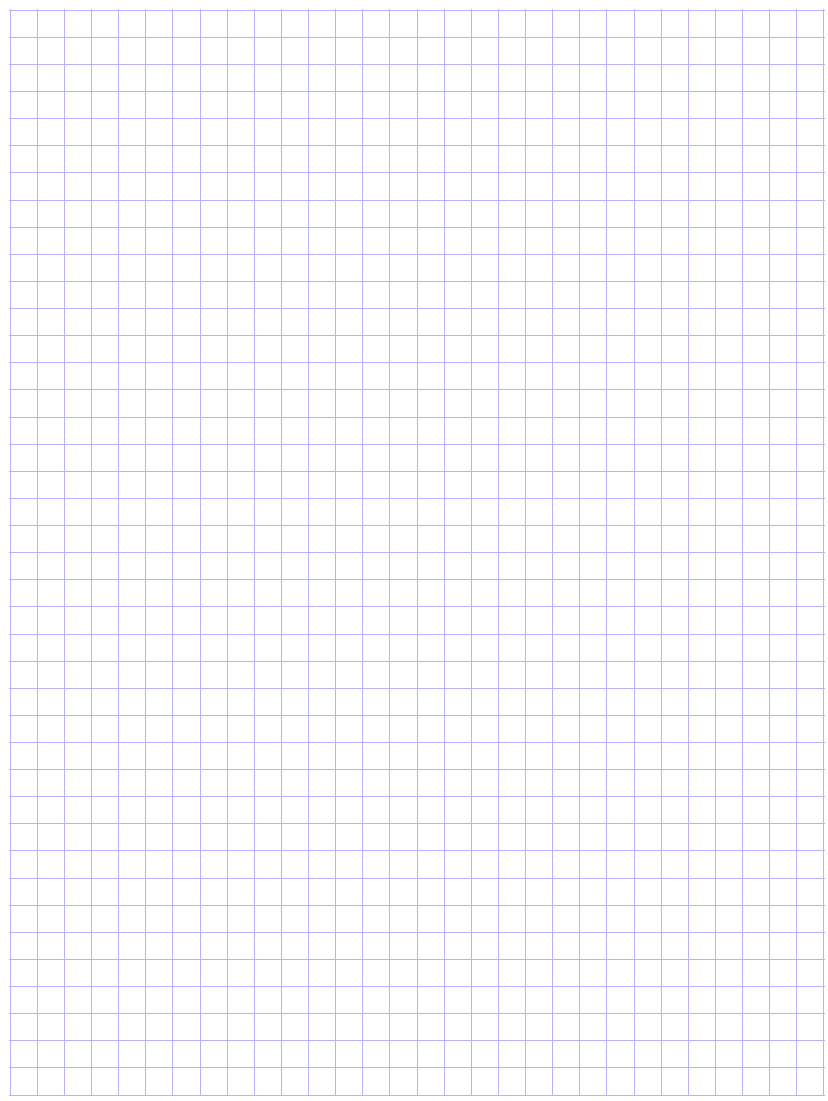 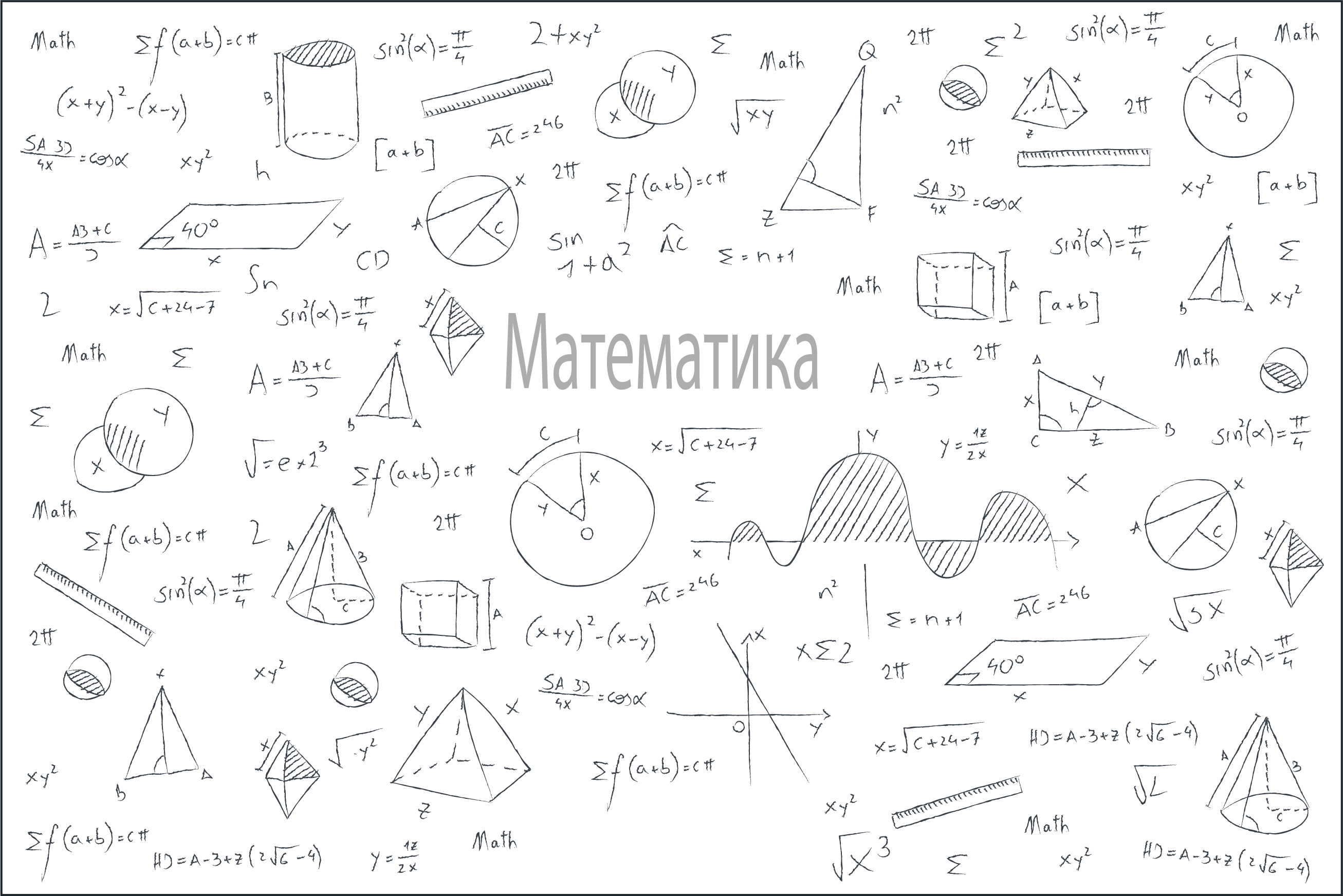 Приклади розв’язання та оформлення завдань
Завдання 3. Знайдіть діагональ квадрата, сторона якого дорівнює  a.
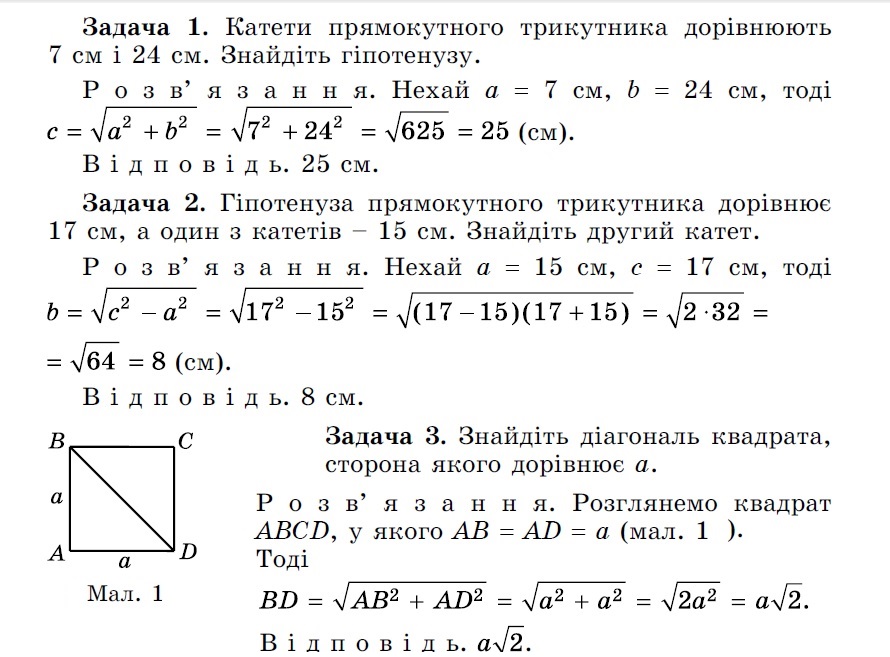 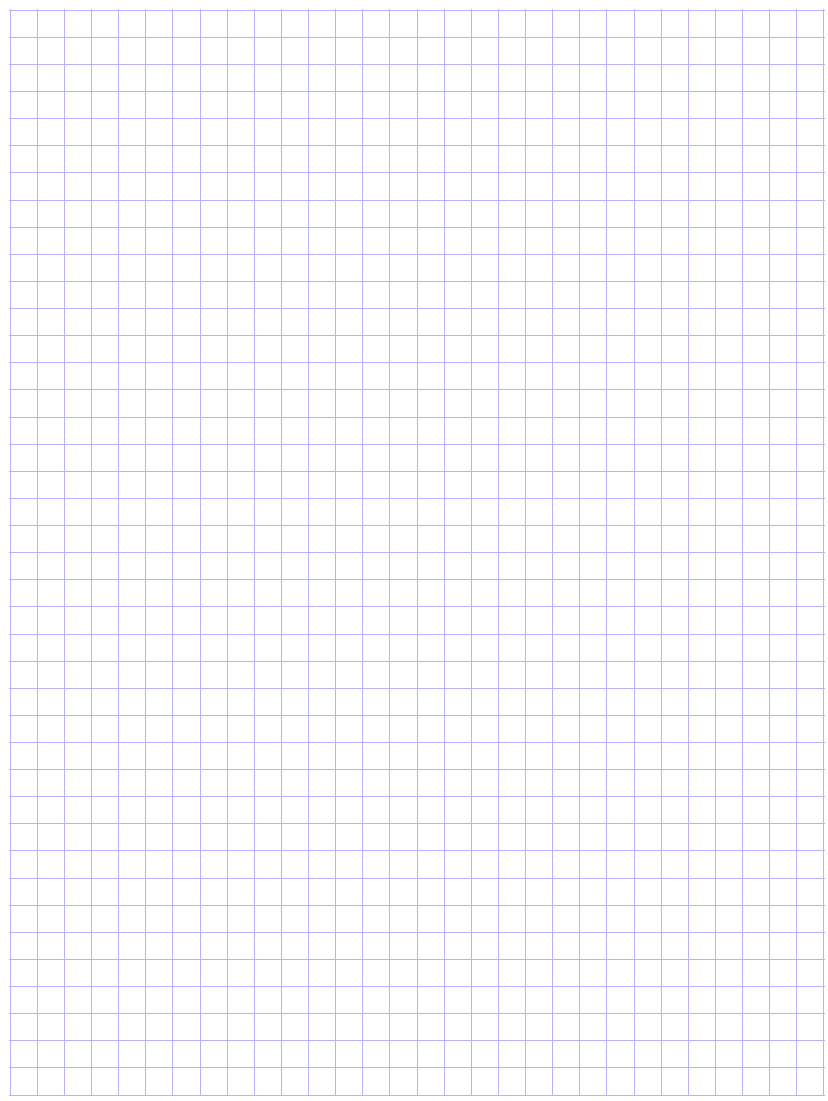 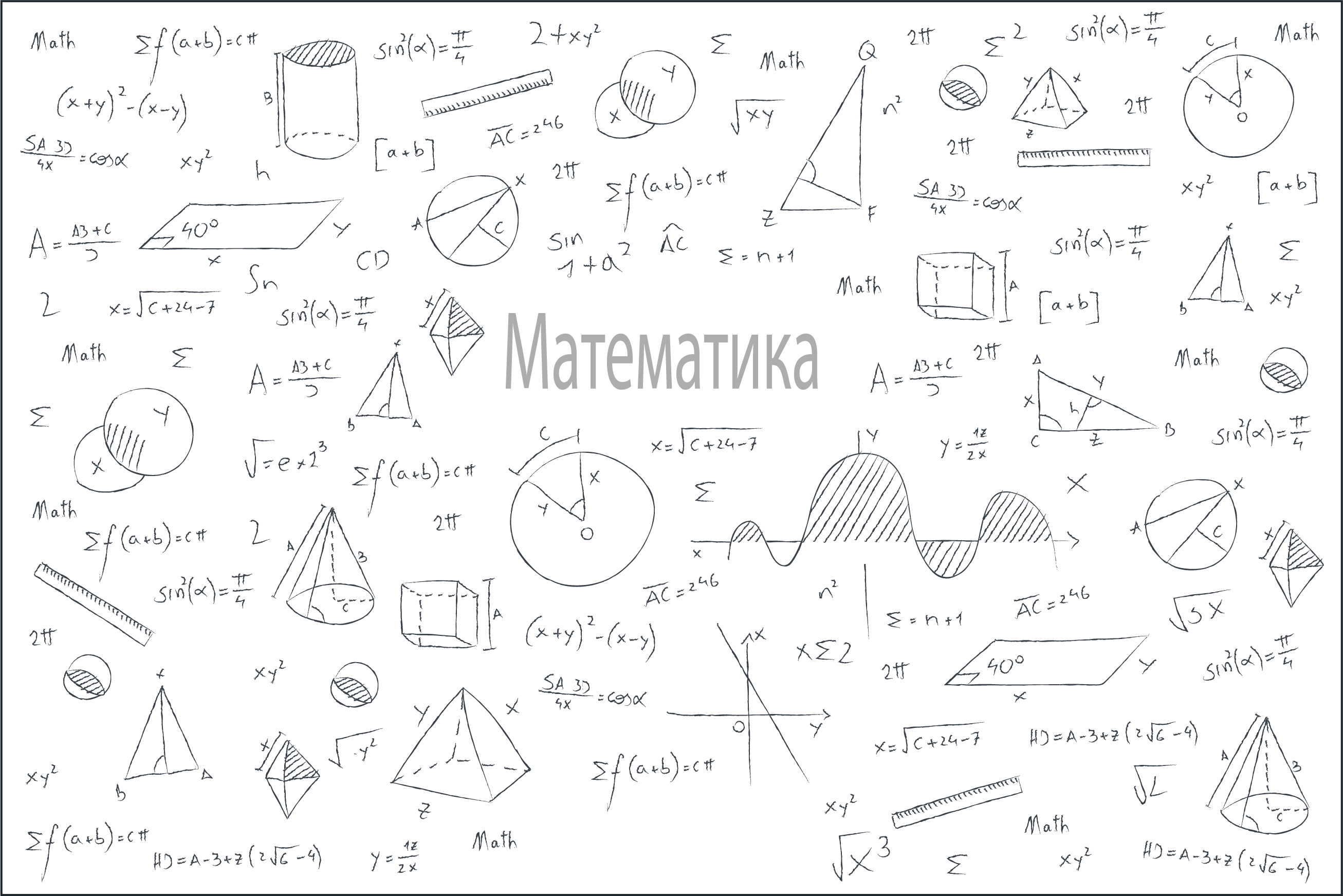 Приклади розв’язання та оформлення завдань
Завдання 4. Знайдіть медіану рівностороннього трикутника, якщо його сторона дорівнює  a.
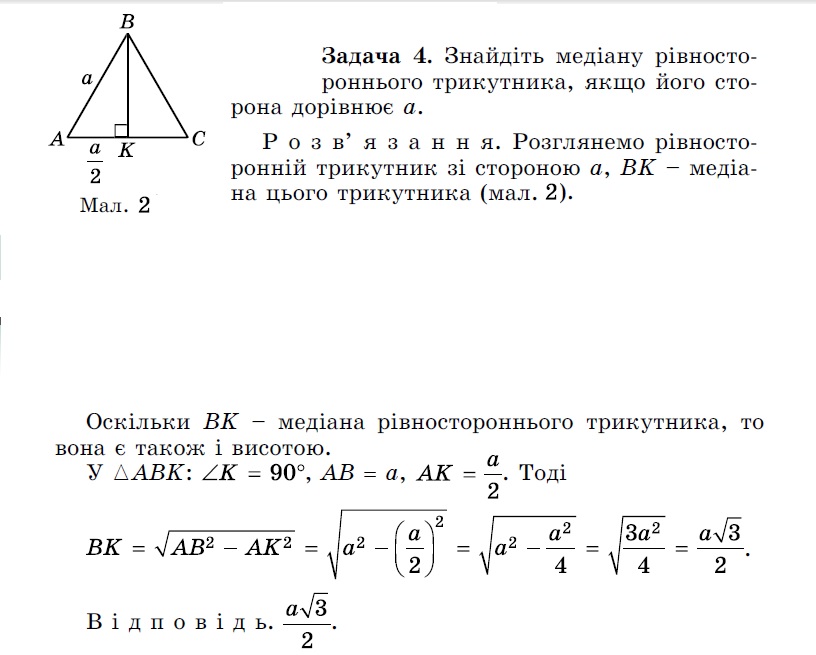 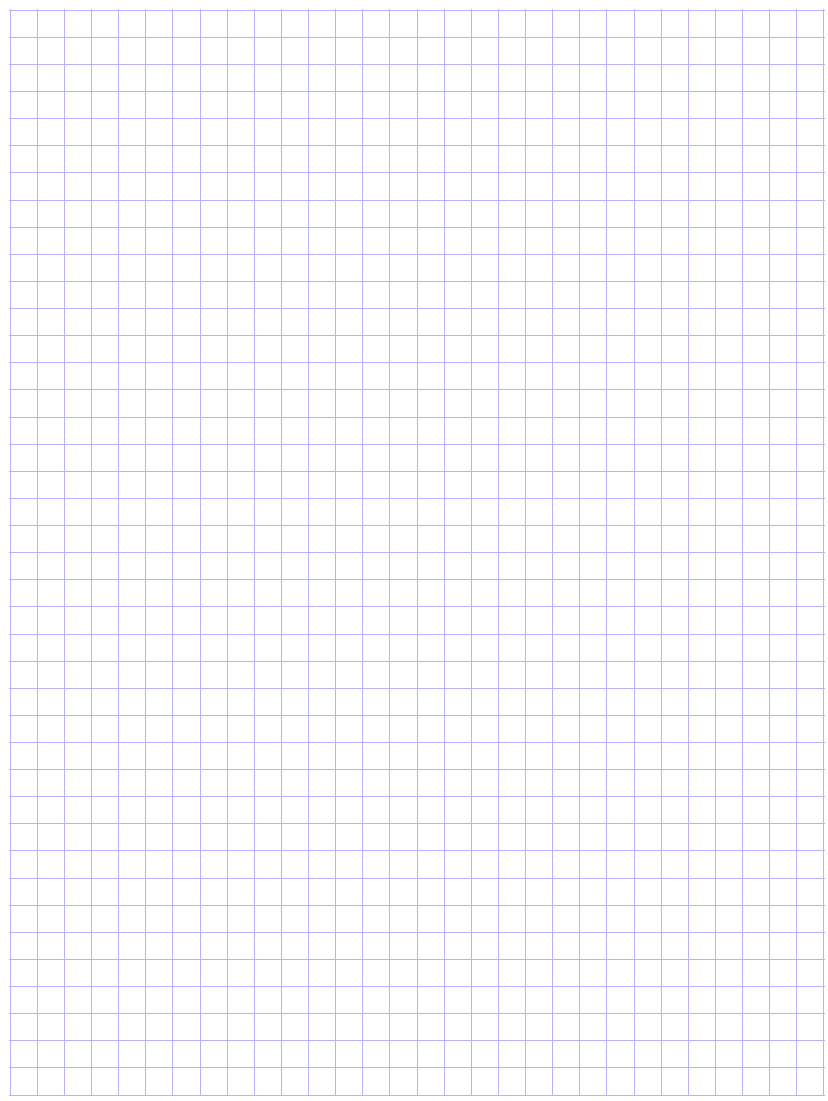 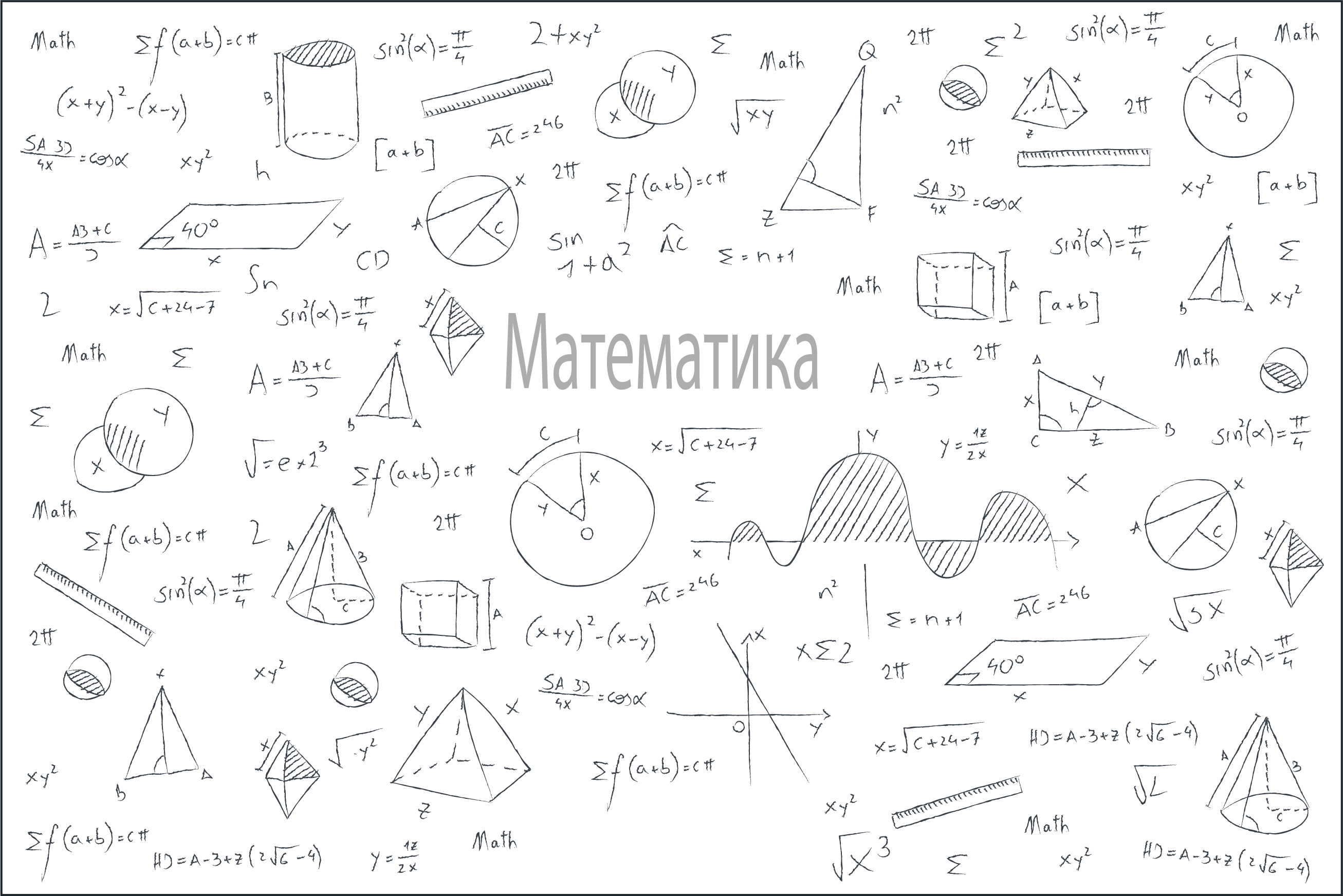 Приклади розв’язання та оформлення завдань
Завдання 5. Основи рівнобічної трапеції дорів-нюють 12 см і 22 см, а бічна сторона – 13 см. Знайдіть висоту трапеції.
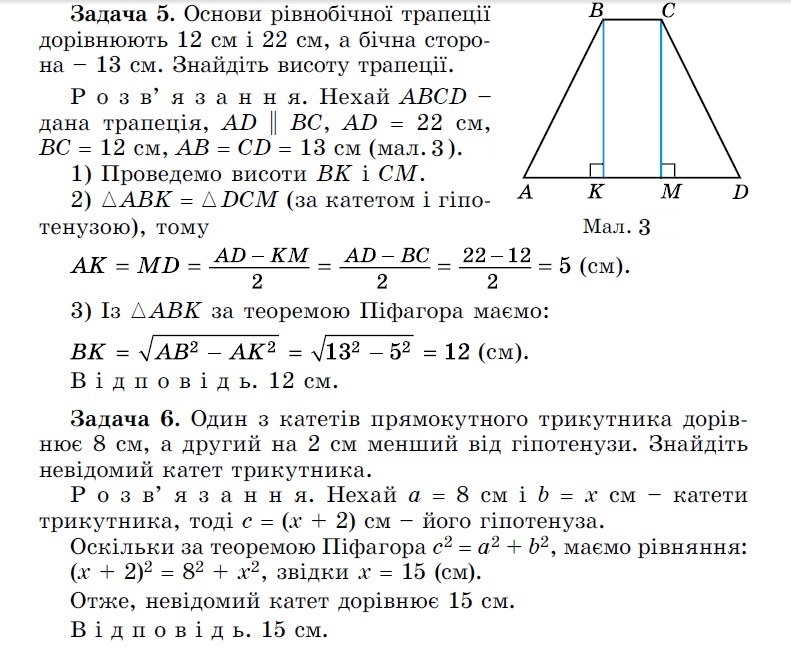 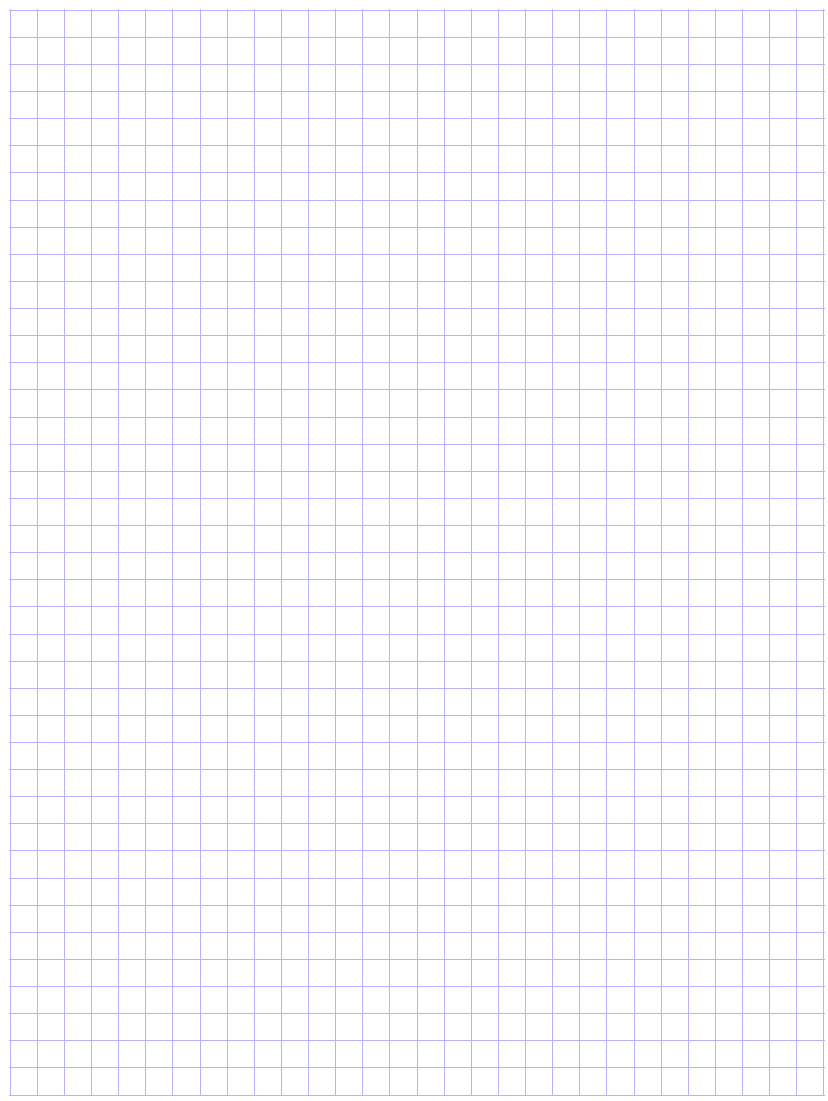 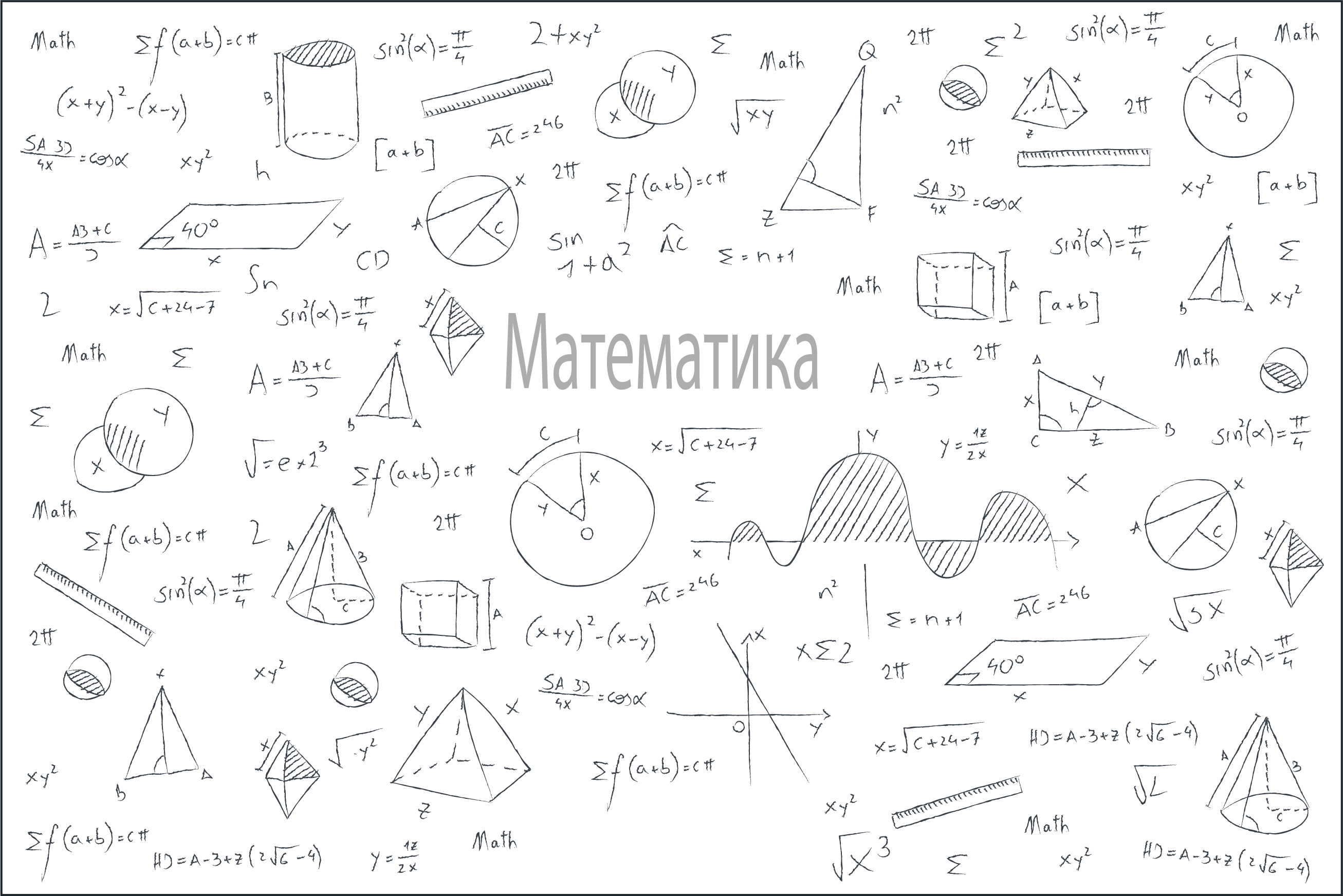 Приклади розв’язання та оформлення завдань
Завдання 6. Один з катетів прямокутного три-кутника дорівнює 8 см, а другий на 2 см менший від гіпотенузи. Знайдіть невідомий катет трикутника.
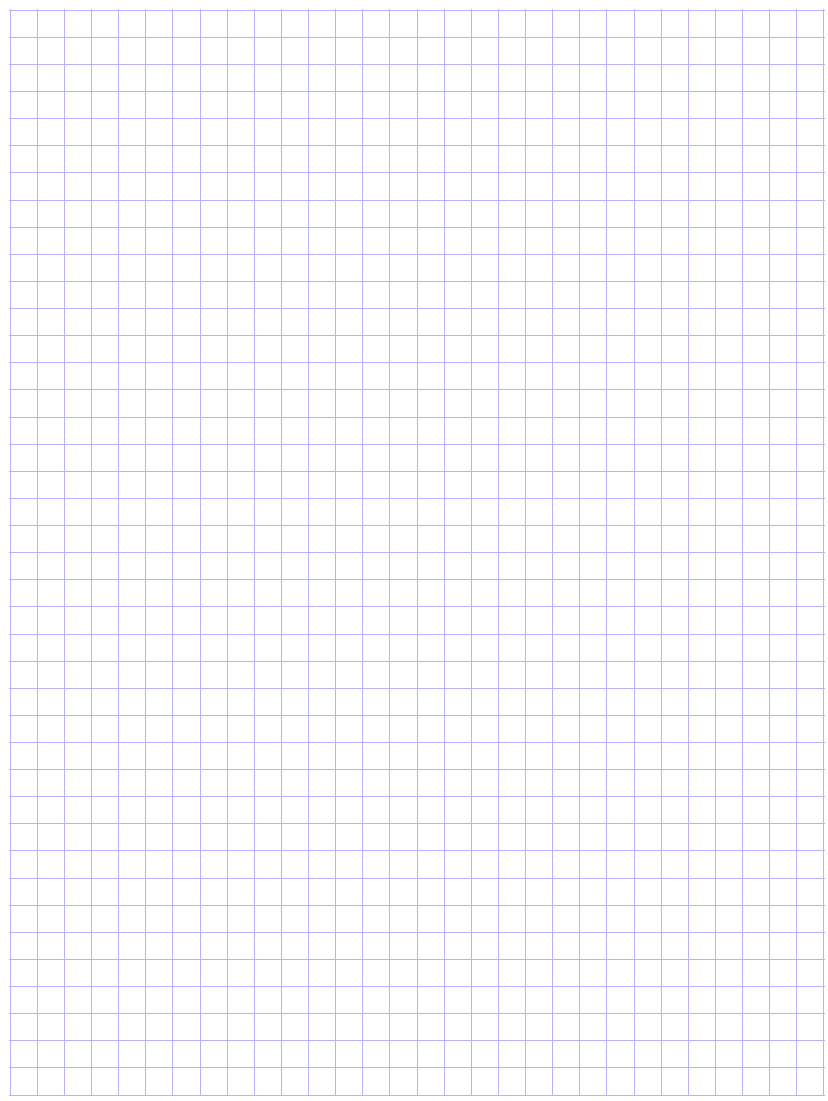 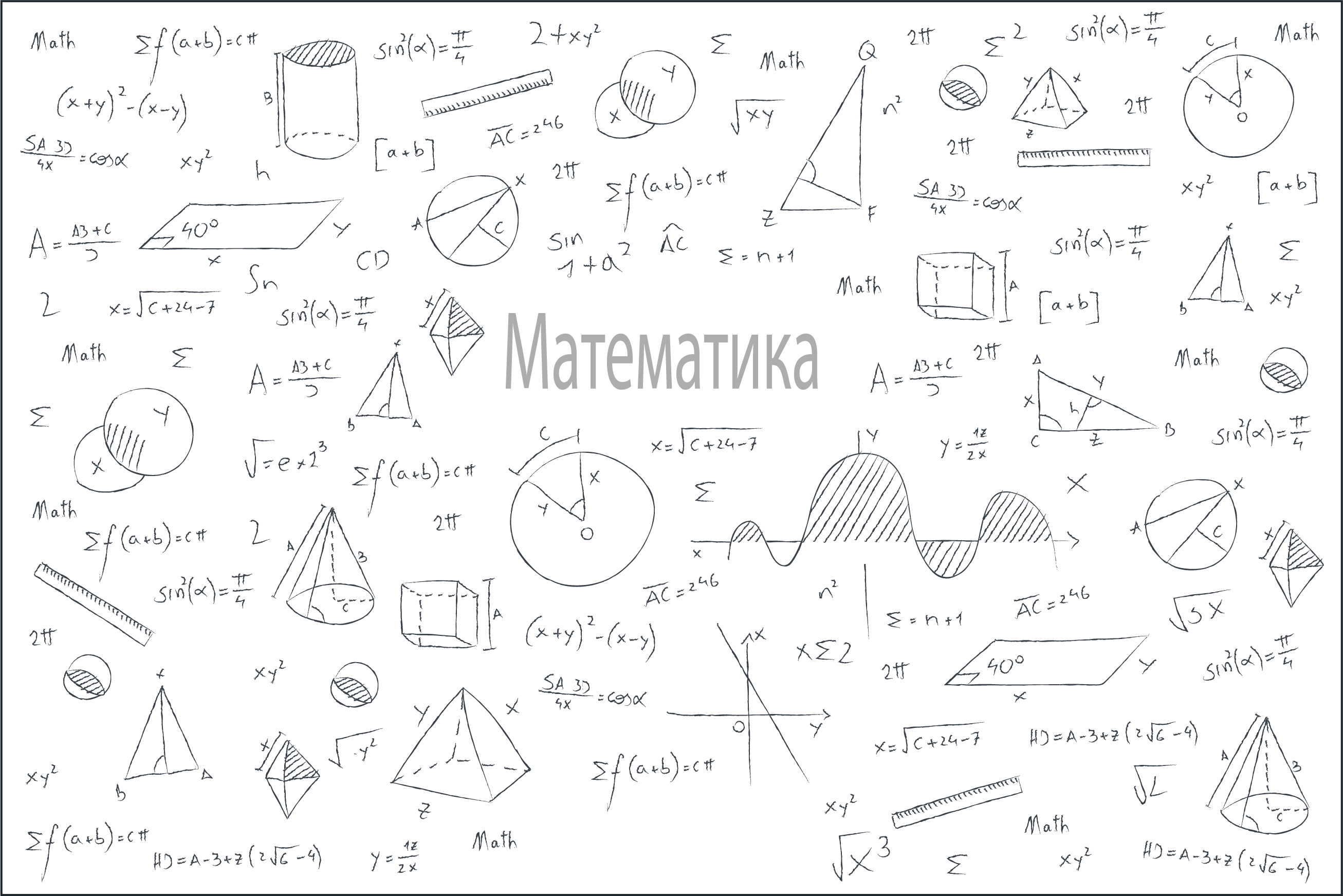 Приклади розв’язання та оформлення завдань
Завдання 7. Сторони трикутника дорівнюють 13 см, 20 см і 21 см. Знайдіть висоту проведену до найбільшої сторони.
Р о з в’ я з а н н я.
Нехай BH – висота трикутника ABC, в якому AB = 13 см, BC = 20 см, AC = 21 см. Оскільки AC – найбільша сторона трикутника, то точка H лежить на цій стороні (доведіть це самостійно). 
Приймемо довжину відрізка AH за x см, 
тоді HC = (21 − x) см.
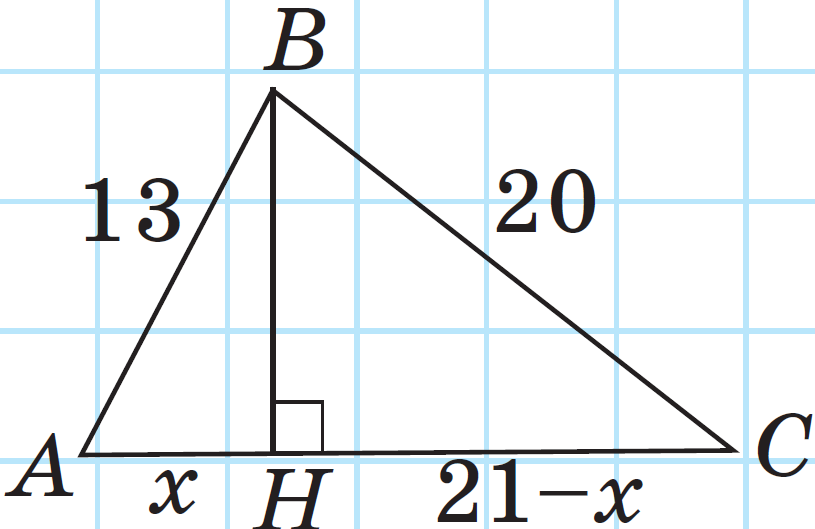 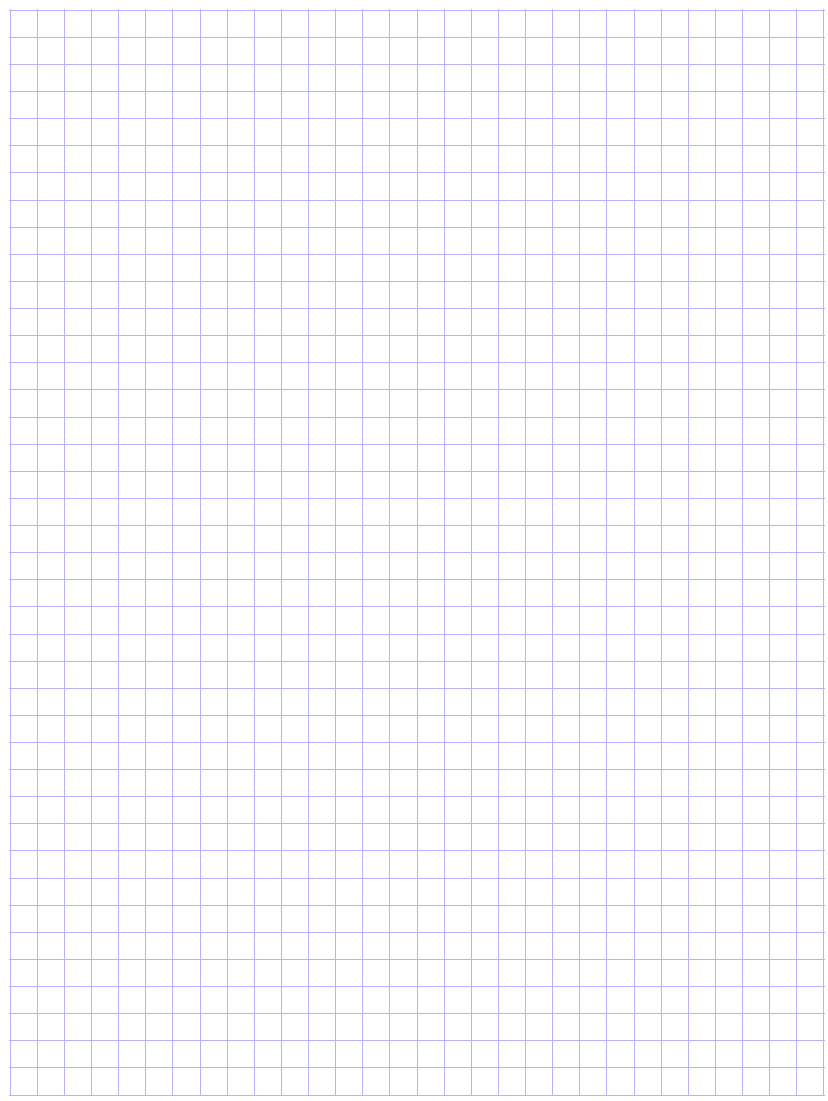 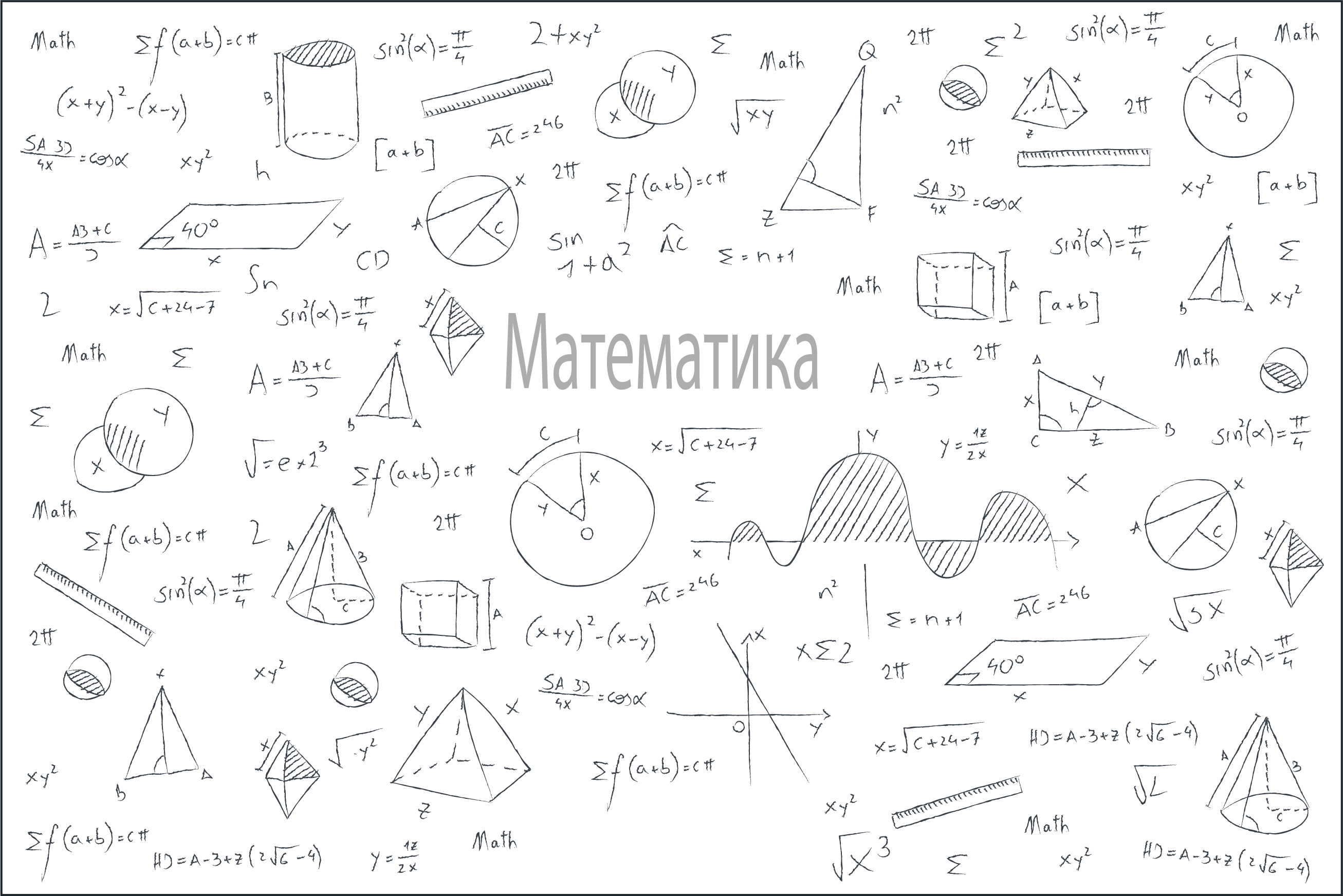 Приклади розв’язання та оформлення завдань
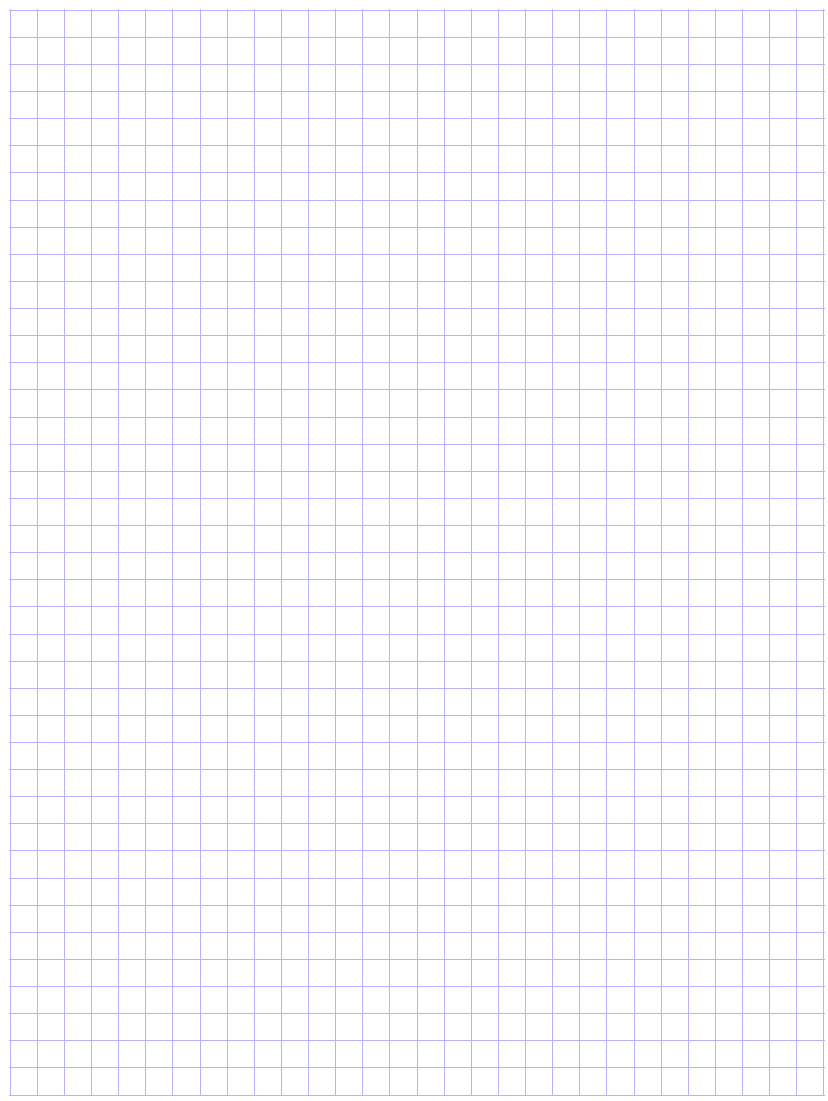 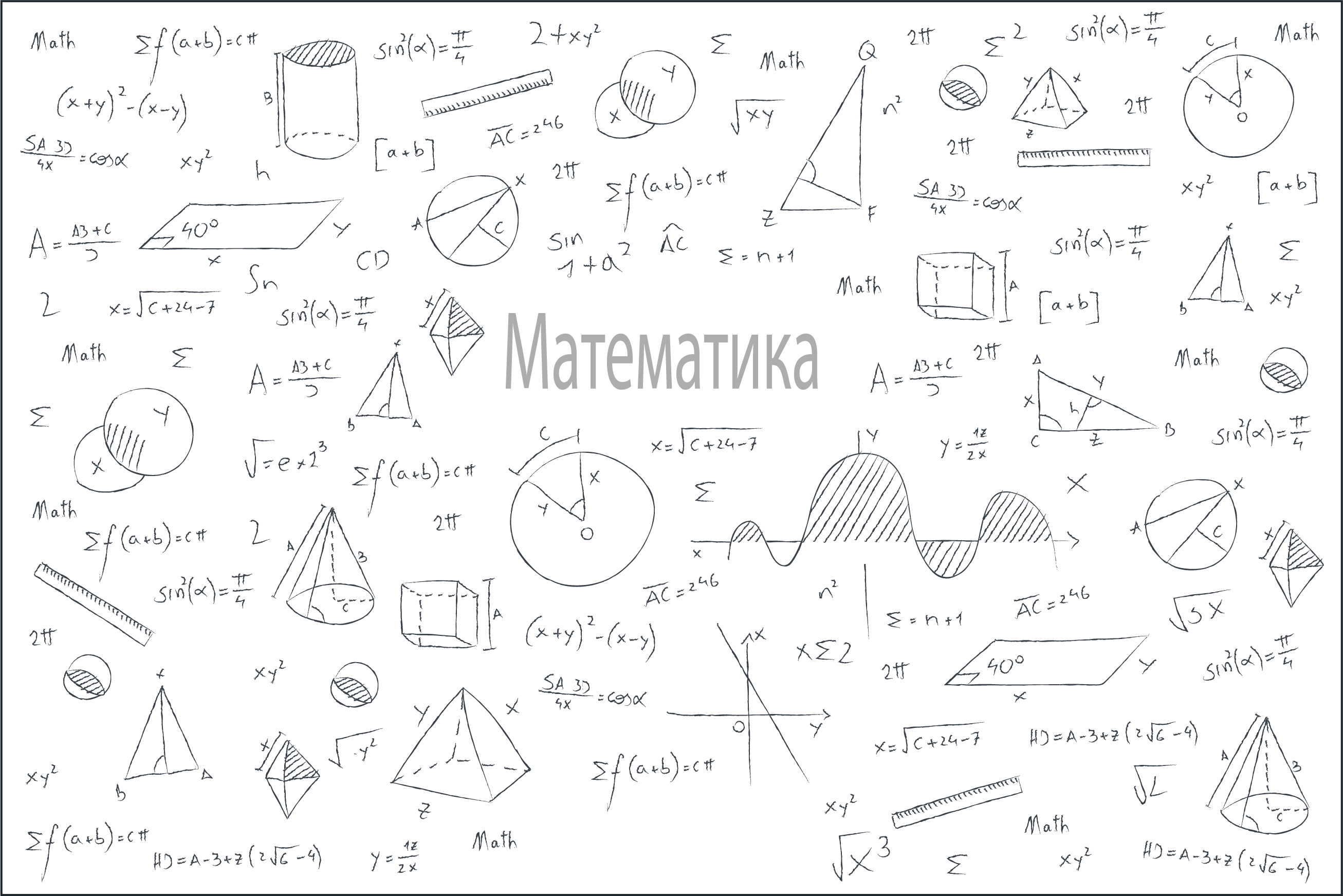 Завдання для самостійного опрацювання
Завдання 8. Знайдіть гіпотенузу прямокутного трикутника, катети якого дорівнюють 4 см і 3 см.
Завдання 9. Знайдіть сторони ромба, діагоналі якого дорівнюють 16 см і 12 см.
Завдання 10. Знайдіть висоту рівнобічного трикутника, основа якого дорівнює 20 см, а бічна сторона – 26 см.
Завдання 11. Бічна сторона рівнобічної трапеції дорівнює 15 см, діагональ – 20 см, висота – 12 см. Знайдіть площу трапеції.
Завдання 12. Основи прямокутної трапеції дорівнюють 9 см і 25 см. Менша діагональ перпендикулярна до більшої бічної сторони і дорівнює 15 см. Знайдіть периметр трапеції.
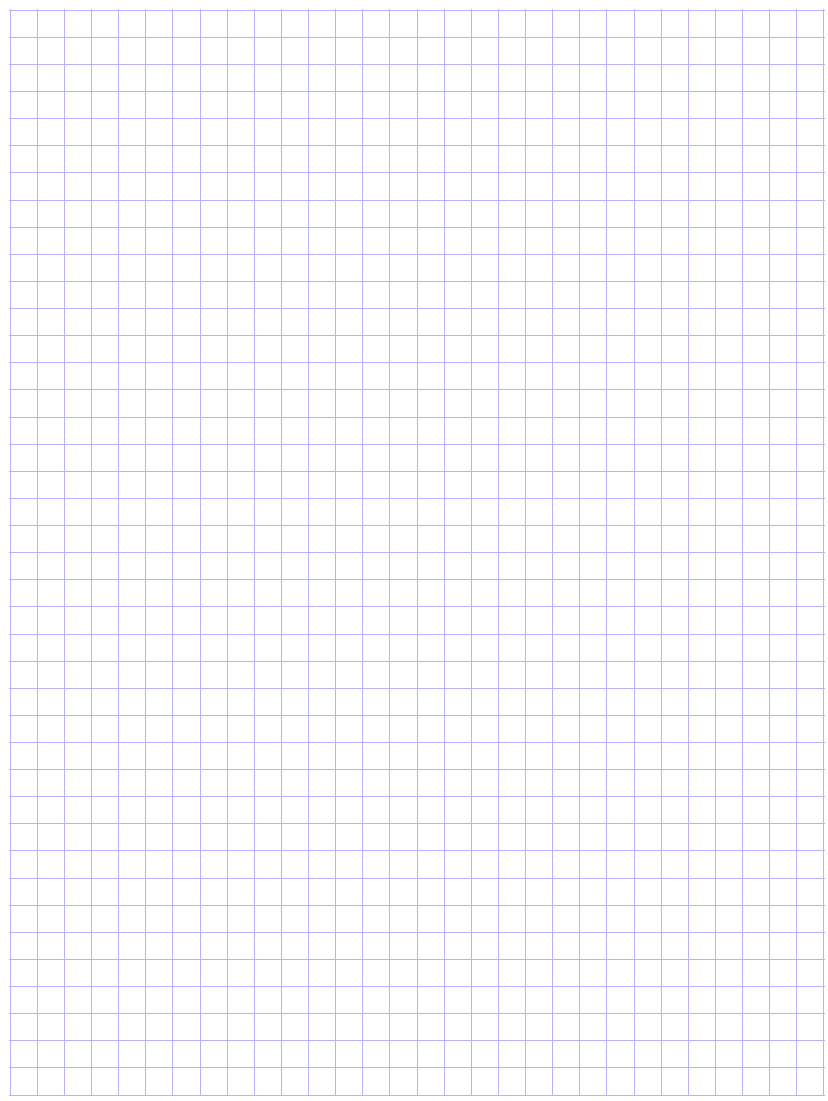 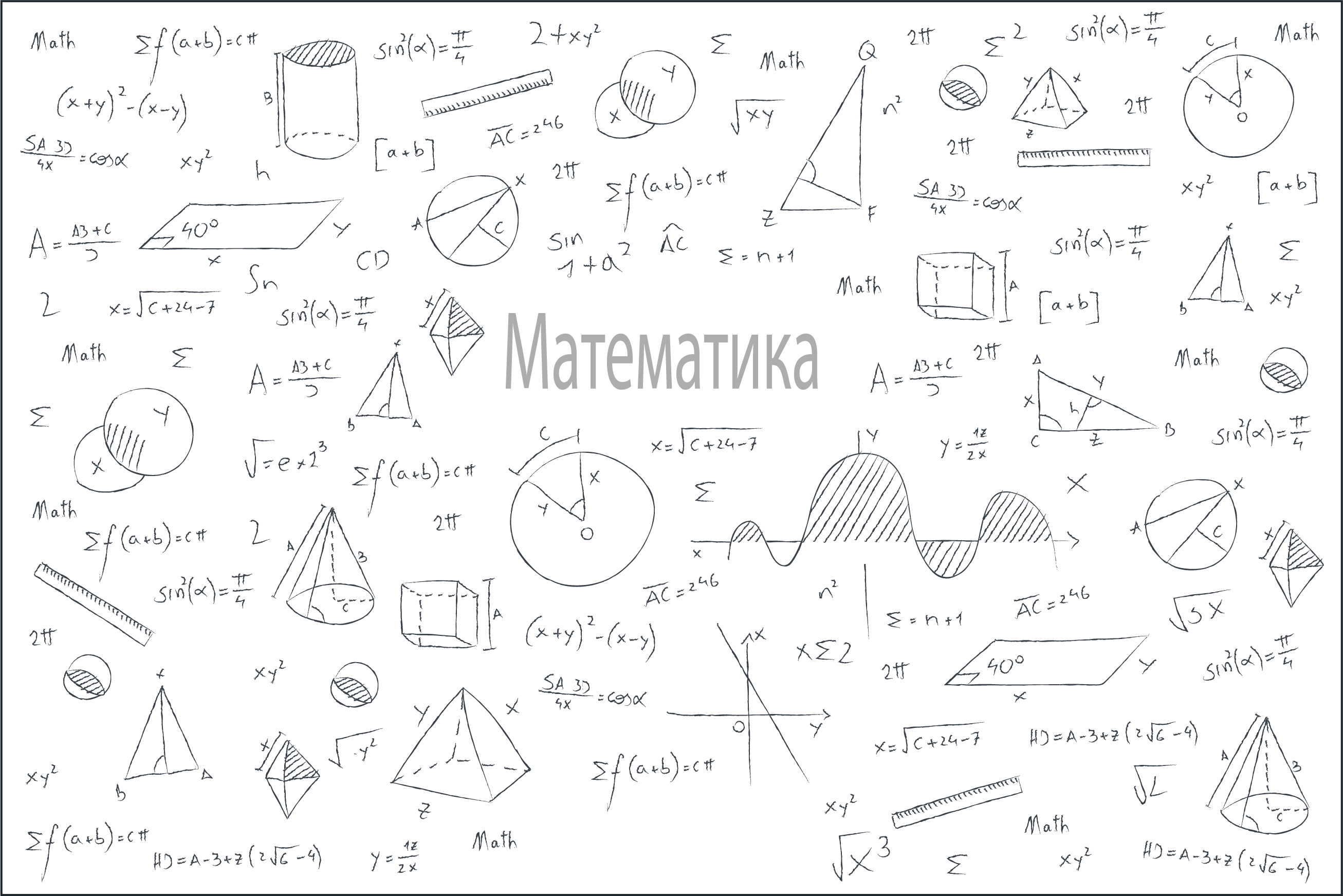 Завдання для самостійного опрацювання
Перевір себе
Завдання 8. 5 см.
Завдання 9. 10 см.
Завдання 10. 24 см.
Завдання 11. 192 см2.
Завдання 12. 66 см.
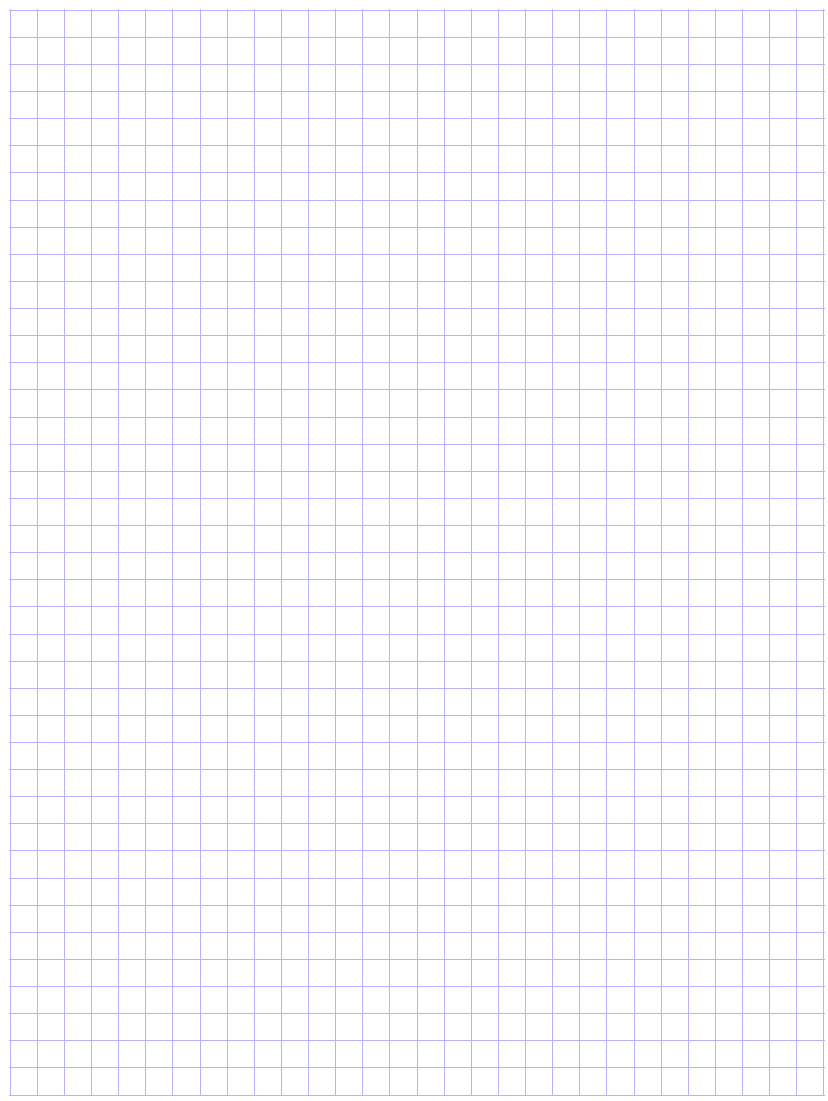 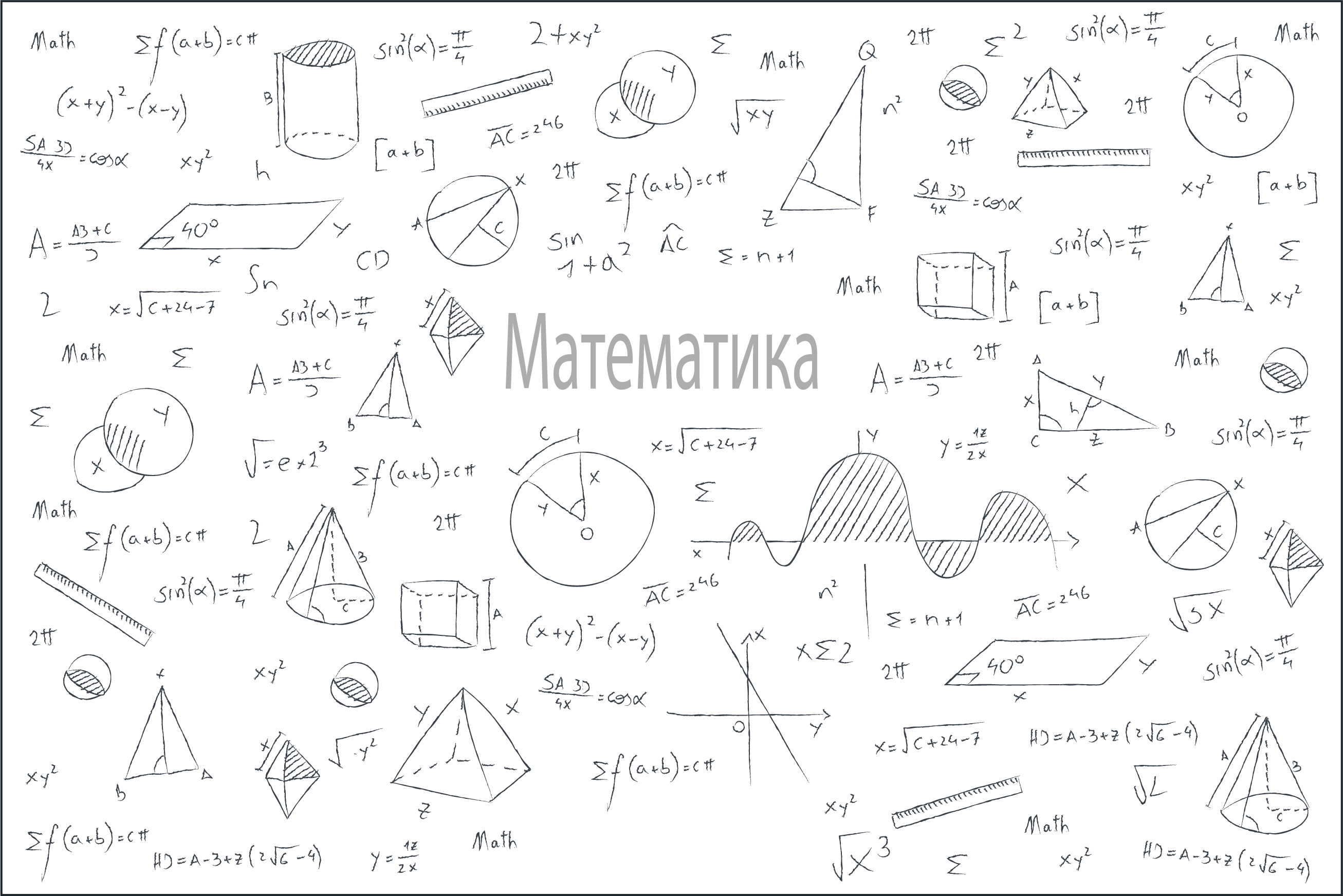 Питання для самоперевірки
Сформулюйте теорему Піфагора.
Запишіть теорему Піфагора, якщо катети трикутника дорівнюють a і b, а гіпотенуза дорівнює c.
Як за двома сторонами прямокутного трикутника знайти його третю сторону?
Яка із сторін прямокутного трикутника є найбільшою?
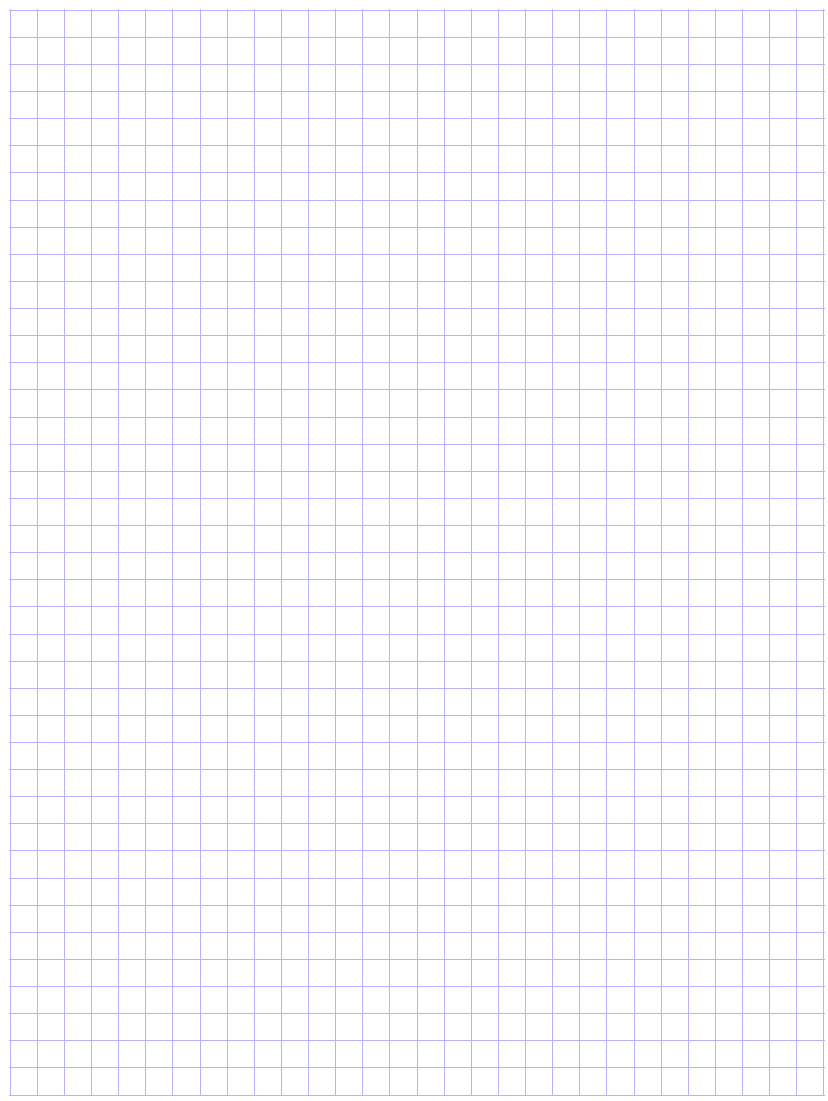 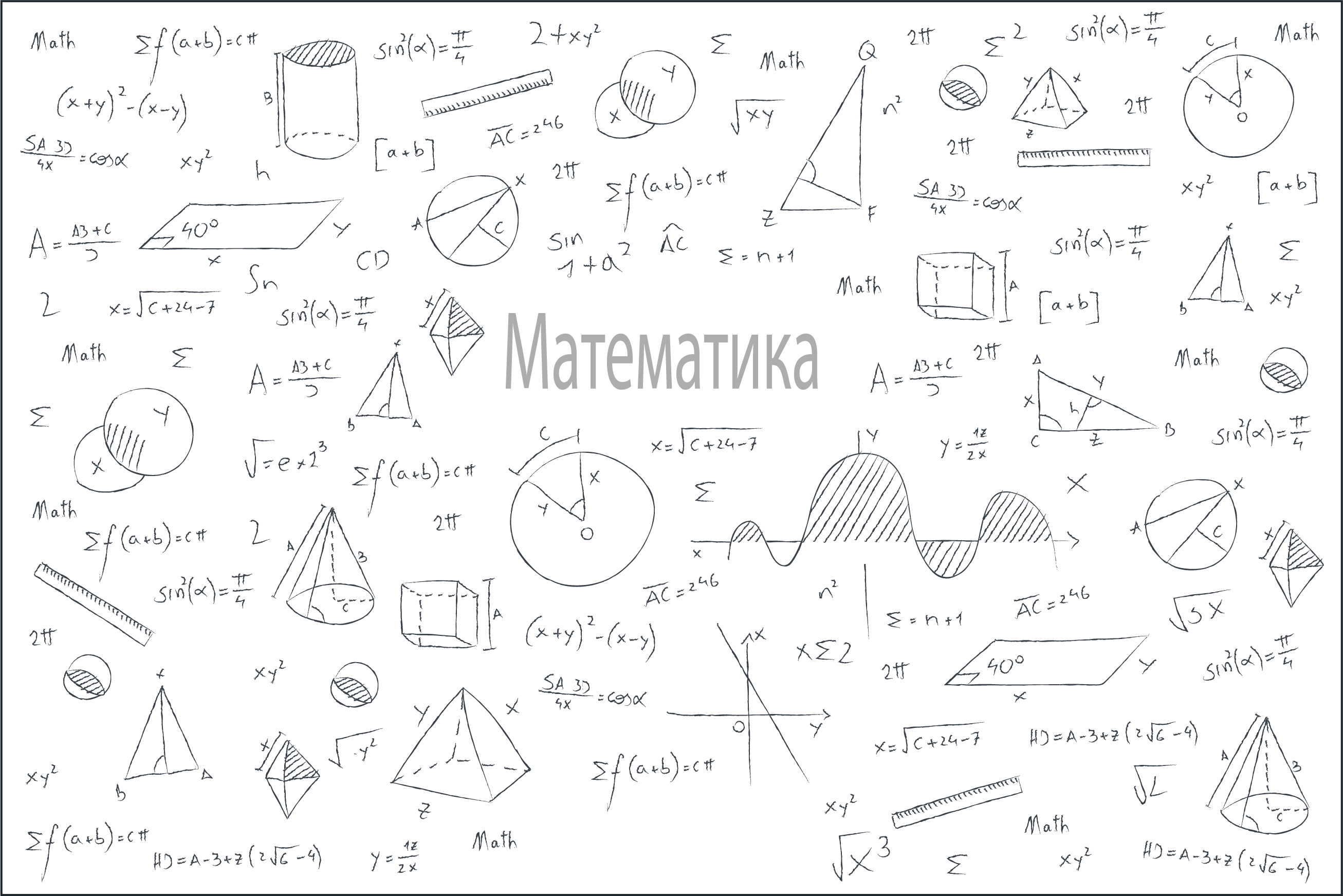 Питання для самоперевірки
Перевір себе
Сформулюйте теорему Піфагора.
У прямокутному трикутнику квадрат гіпотенузи дорівнює сумі квадратів катетів.
Запишіть теорему Піфагора, якщо катети трикутника дорівнюють a і b, а гіпотенуза дорівнює c.
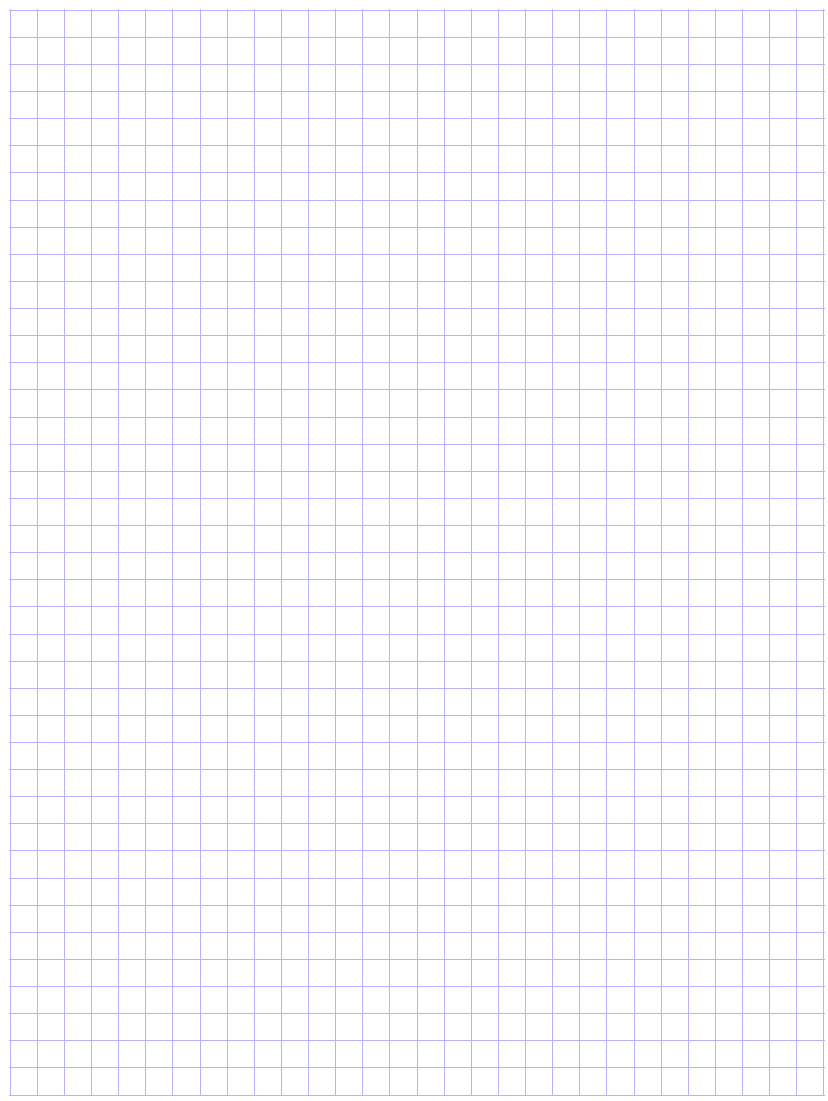 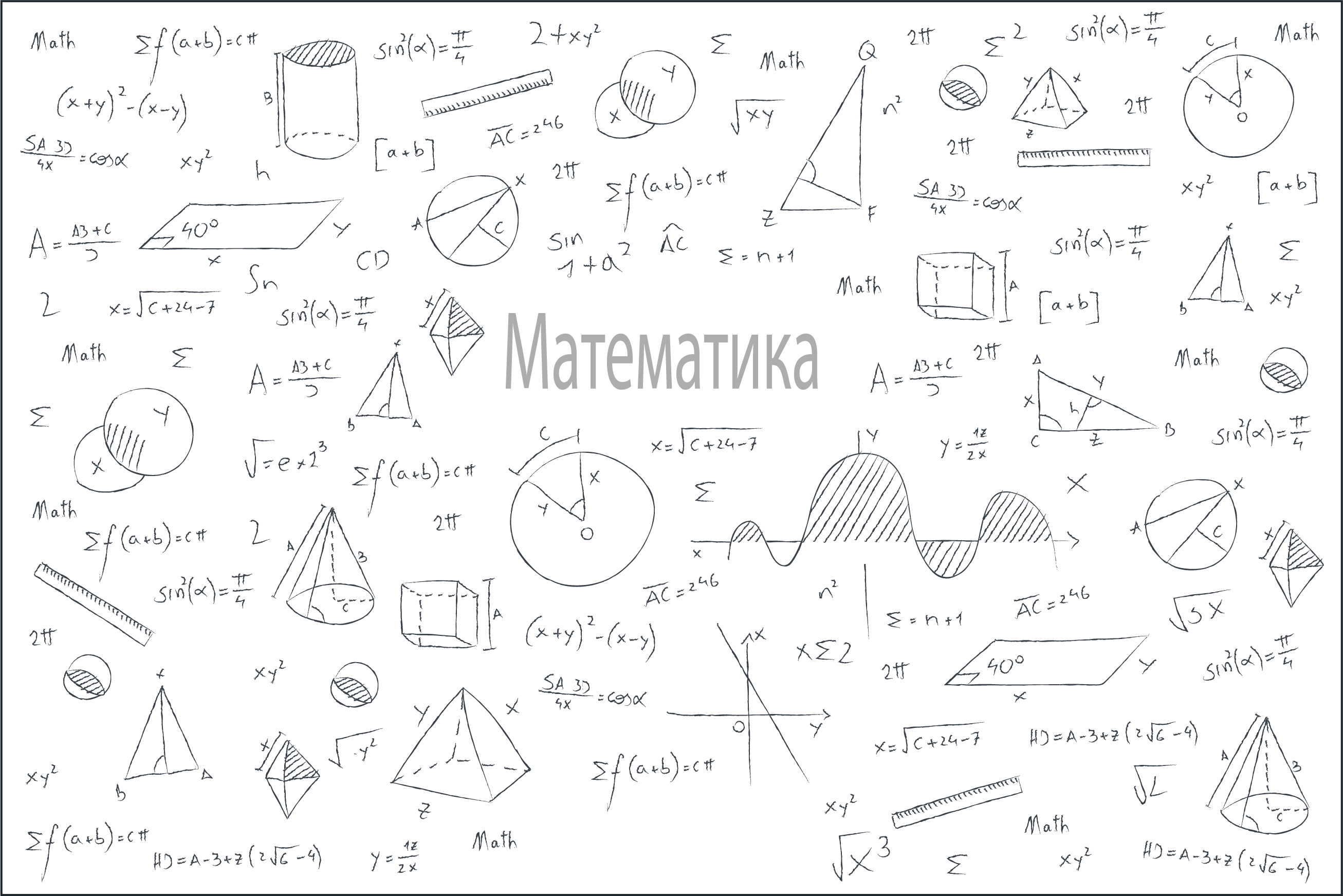 Питання для самоперевірки
Перевір себе
Як за двома сторонами прямокутного трикутника знайти його третю сторону?
Яка із сторін прямокутного трикутника є найбільшою?
Гіпотенуза
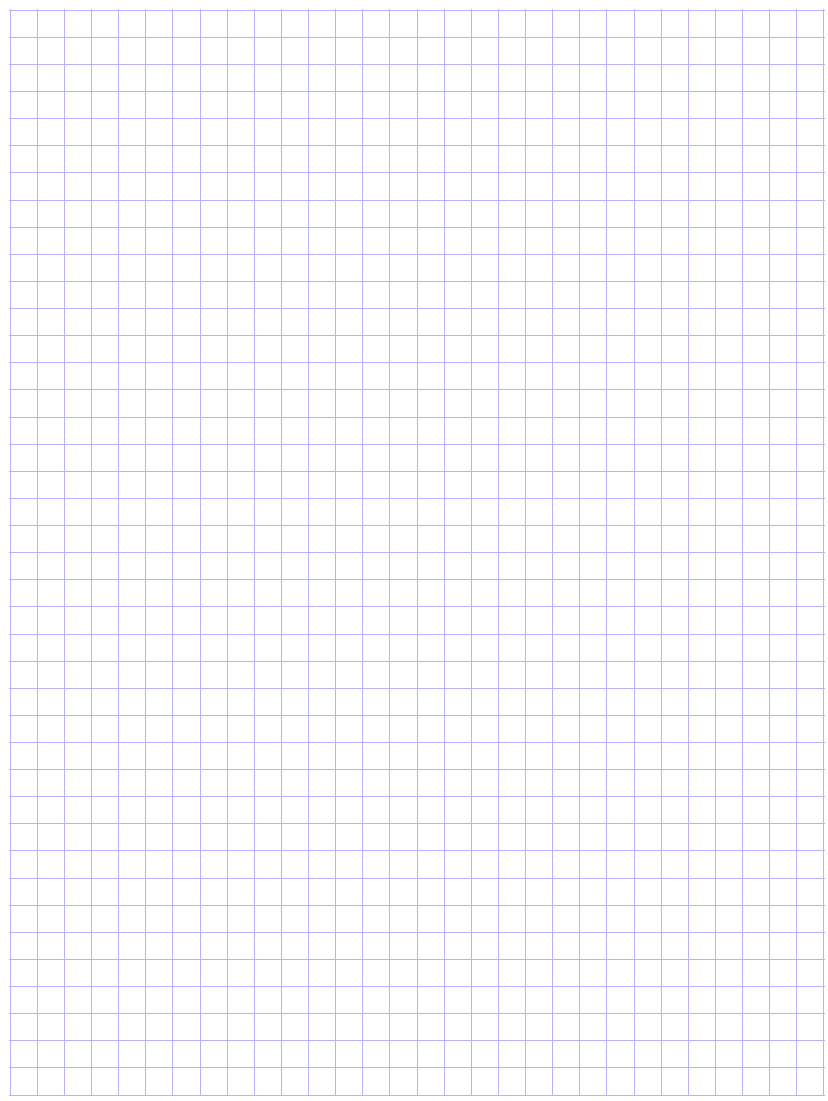 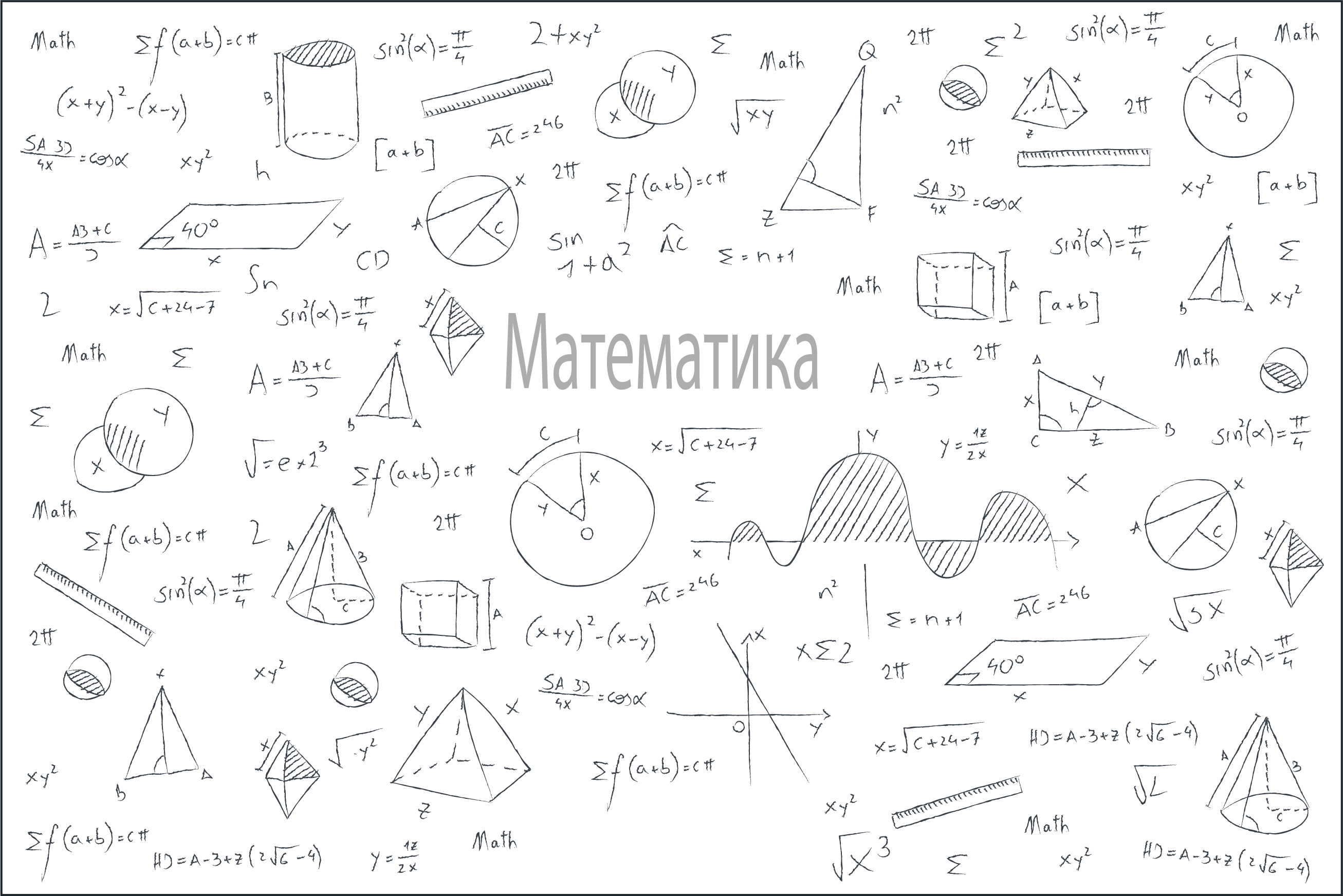 Експрес-контроль
Для проходження швидкого експрес-контролю виконайте завдання за посиланням на Google Forms:
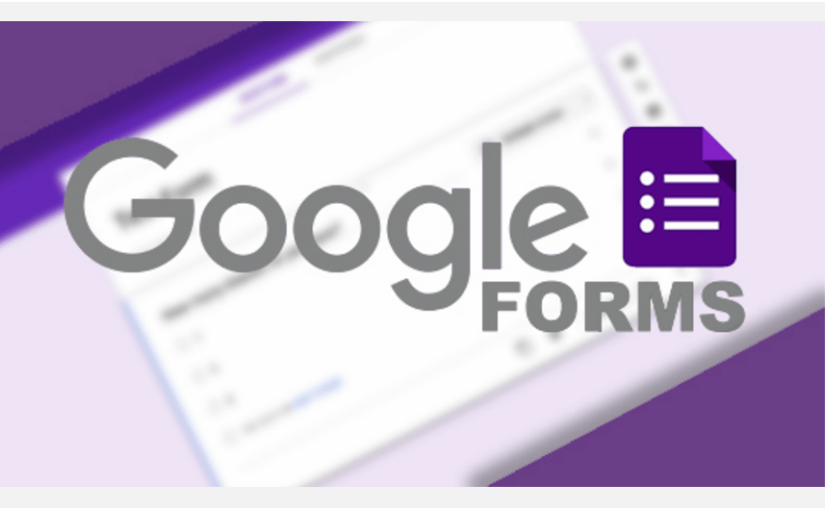 https://docs.google.com/forms/d/e/1FAIpQLSfufKs5fOzcwZOwYhbbKUPkAMuobbEx0wVwf89C1Xxm1uQj4A/viewform
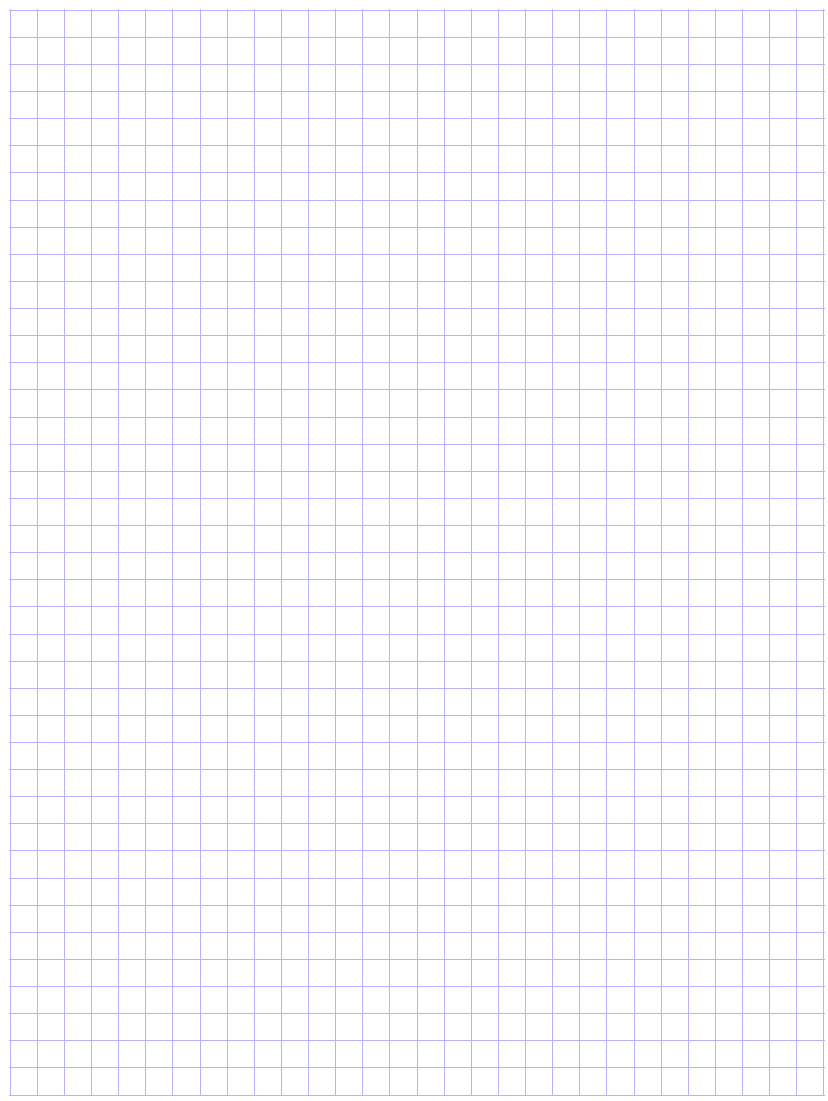 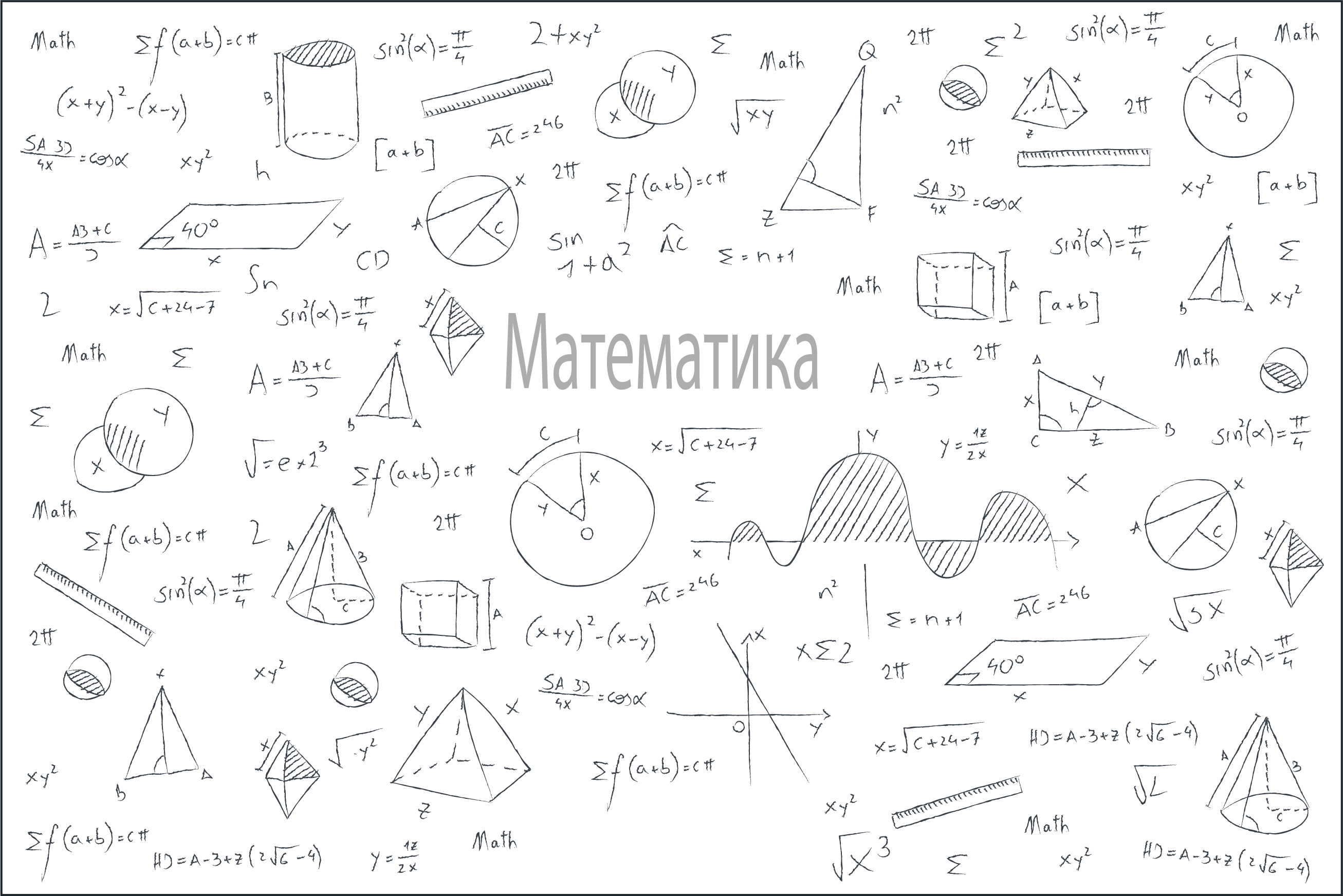 Самостійна робота
Для більш якісного засвоєння матеріалу пройдіть тест за посиланням
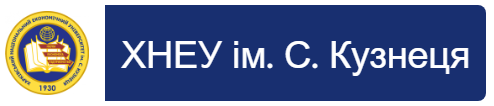 https://online.hneu.edu.ua/mod/quiz/view.php?id=11049
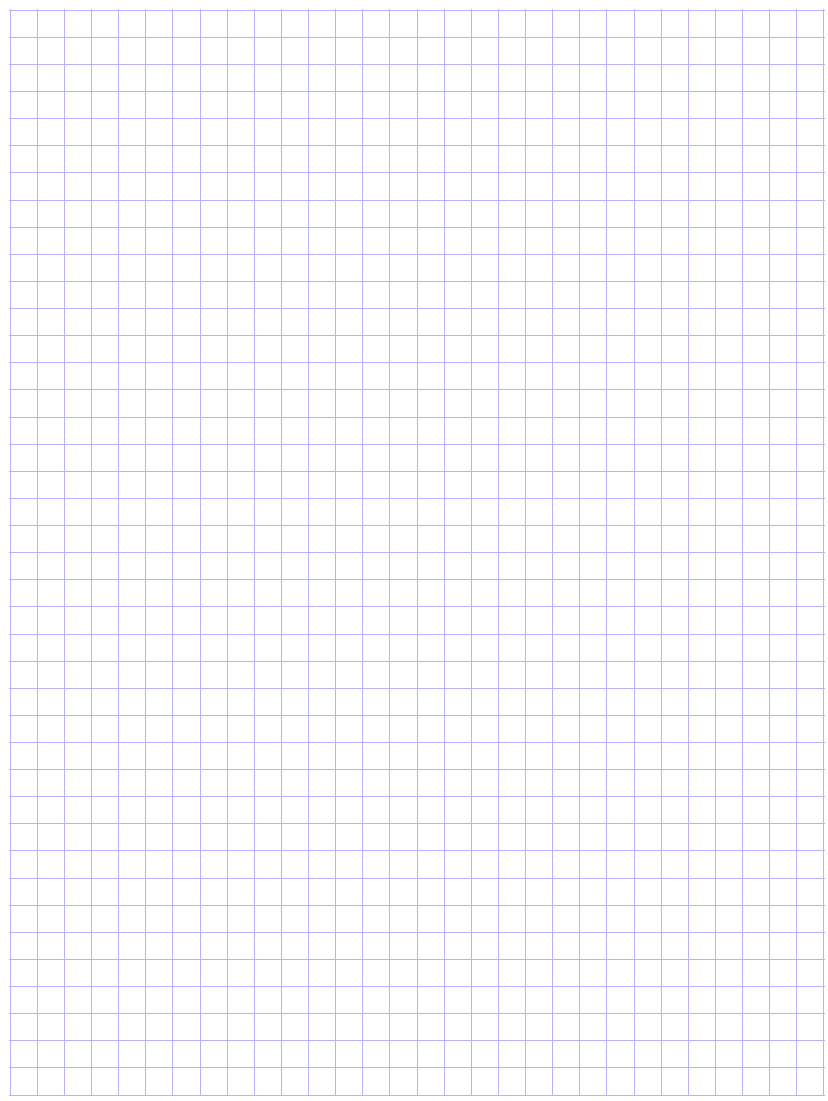 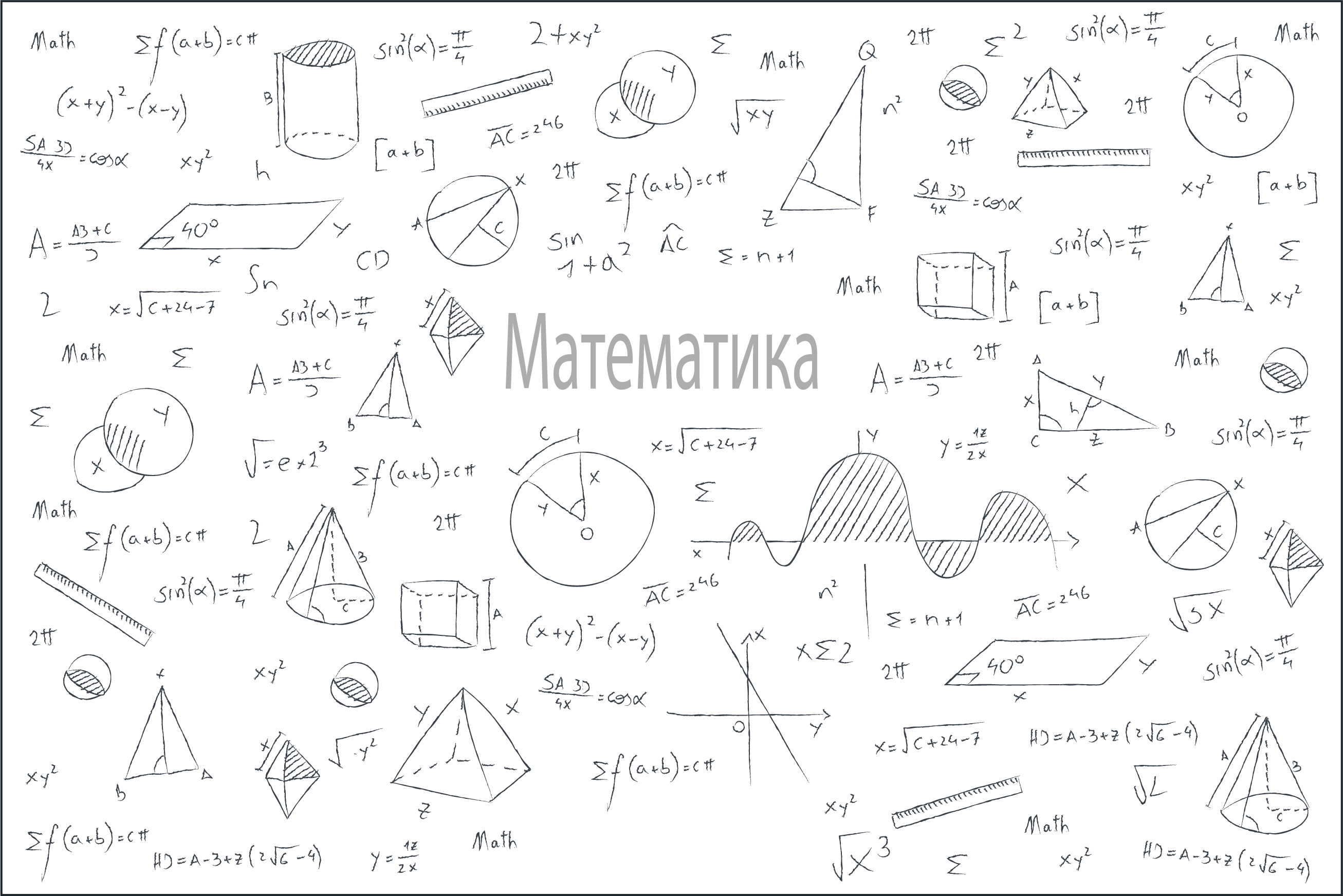 Інтерактивна вправа
За теоремою Піфагора знайдіть невідому сторону.
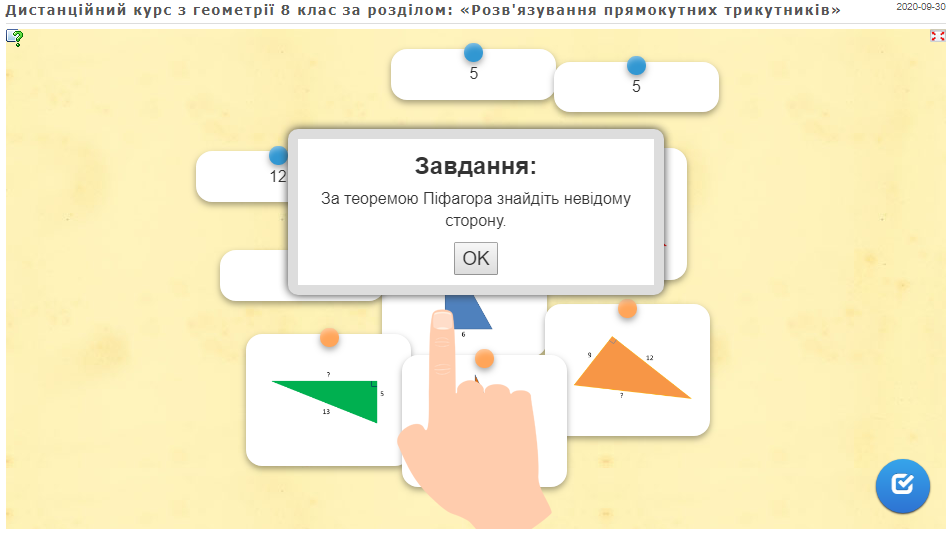 https://learningapps.org/display?v=p0twfxjoc20
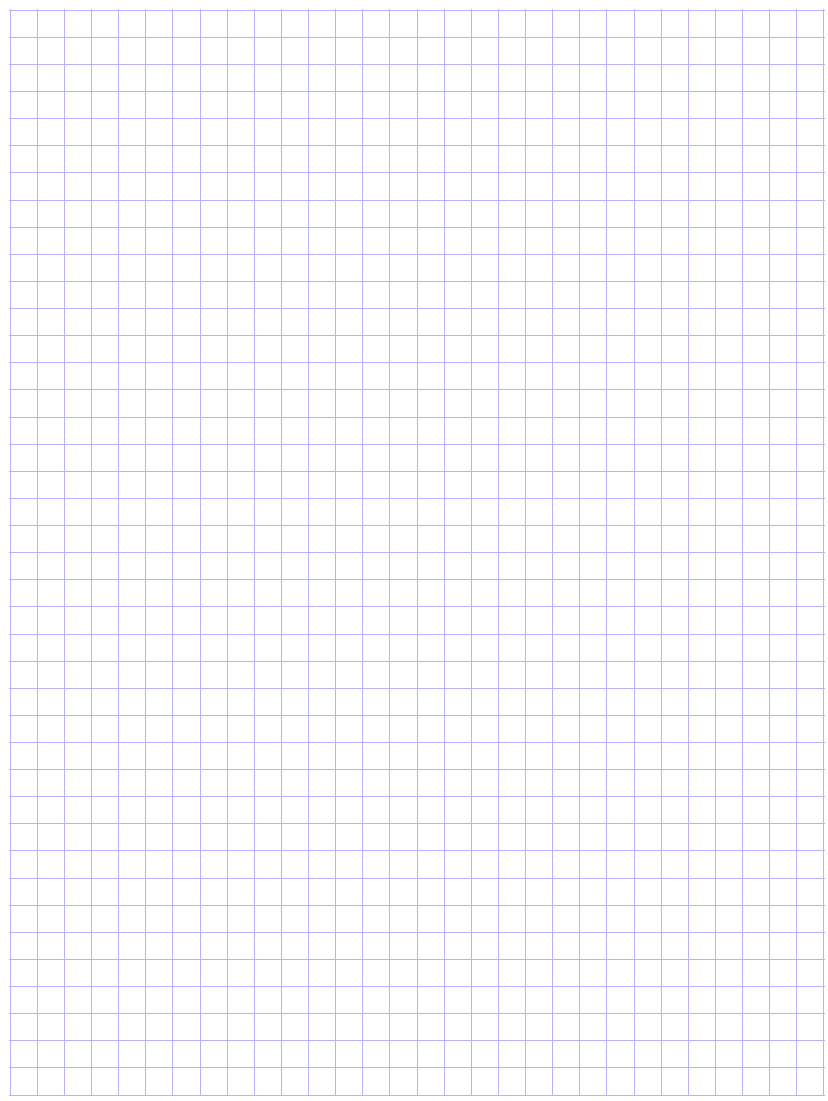 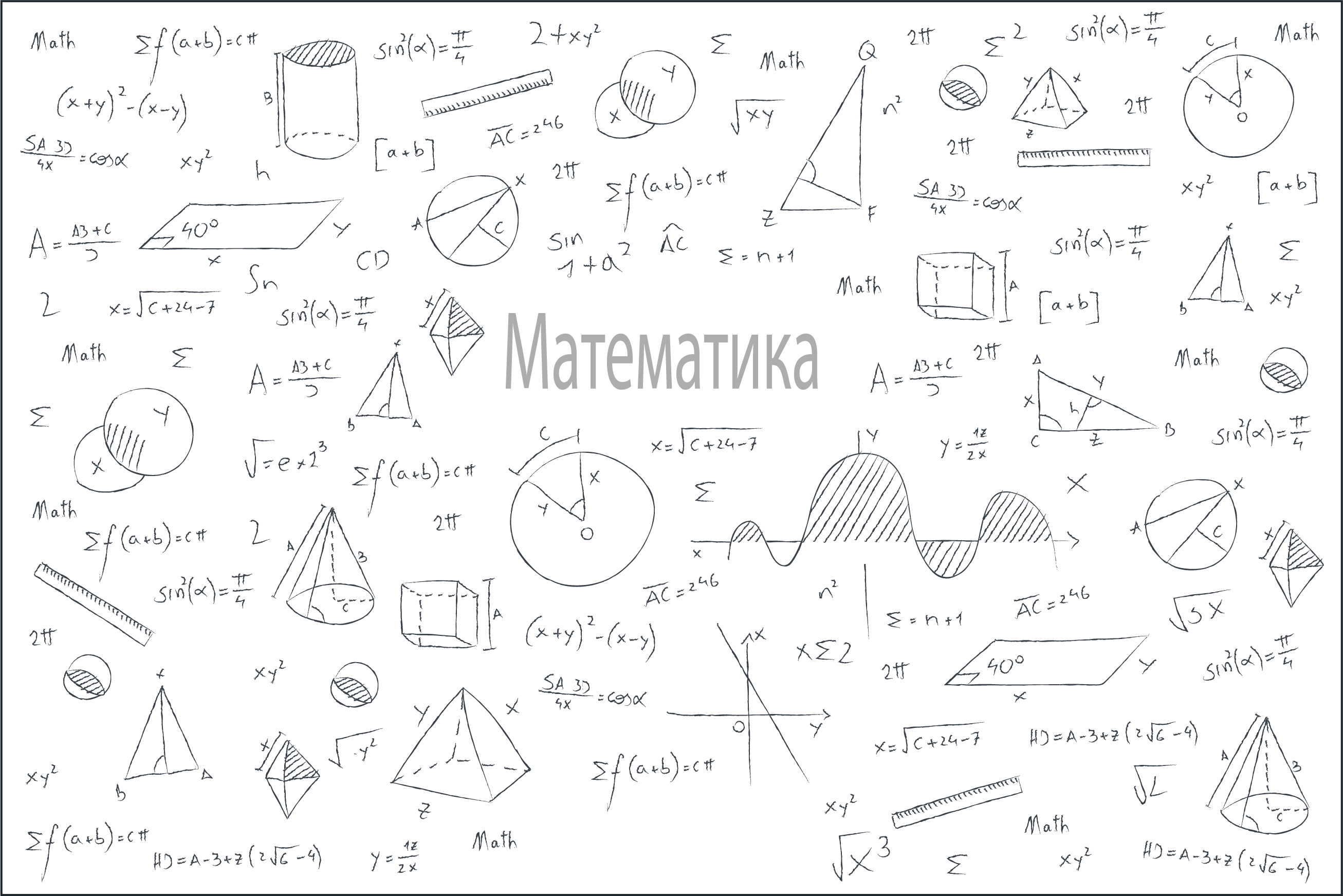 Інтерактивна вправа
З'ясуйте правильно, чи ні записали теорему Піфагора для даного трикутника.
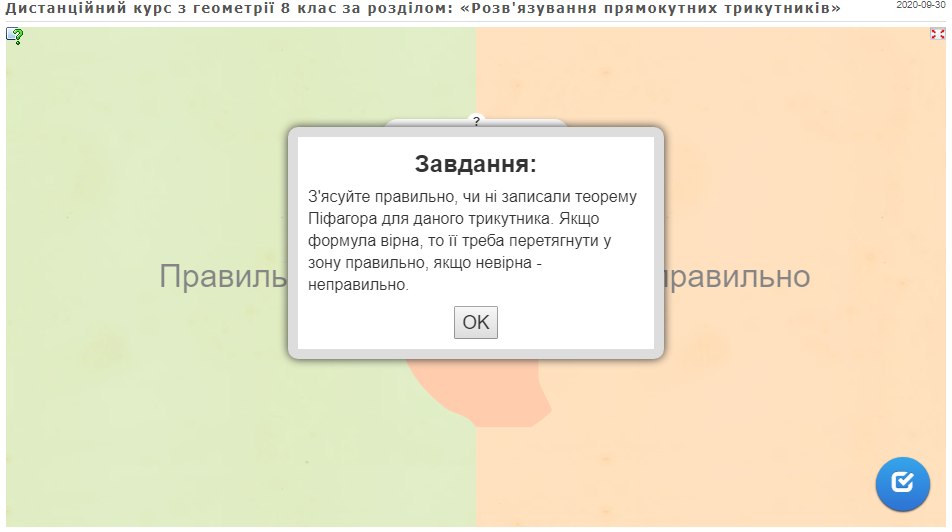 https://learningapps.org/display?v=prhv77d7k20
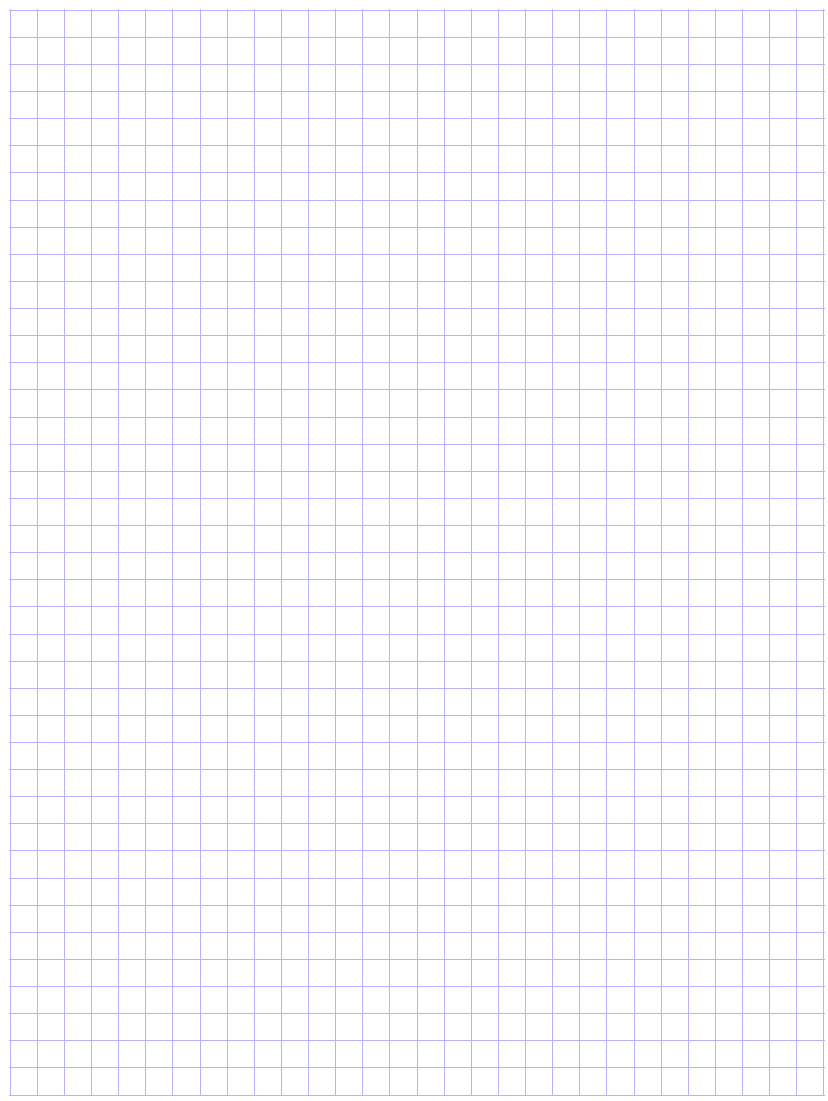 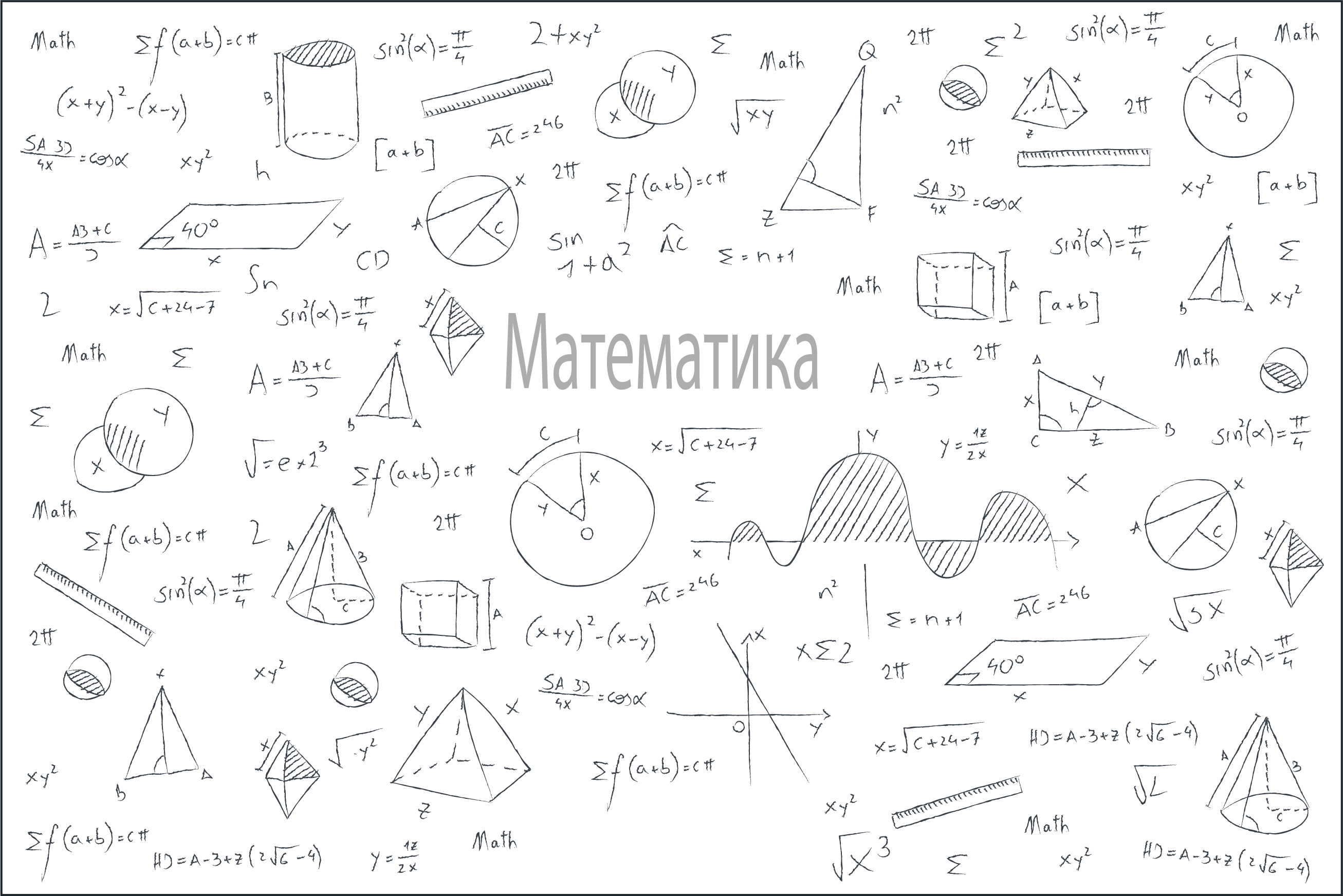 Домашнє завдання
Опрацювати матеріали, що знаходяться в папці «Заняття № 1» та § 13 п. 13.1 та 
п. 13.2 (сторінки 128-130, підручника 
«Геометрія 8 клас» (авт. А.П. Єршова, 
В.В. Голобородько, С. В. Єршов,
О. Ф. Крижановський)
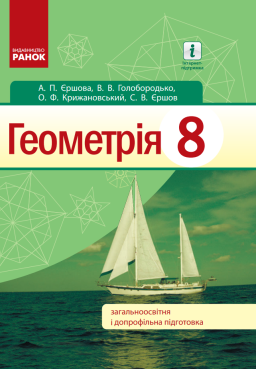 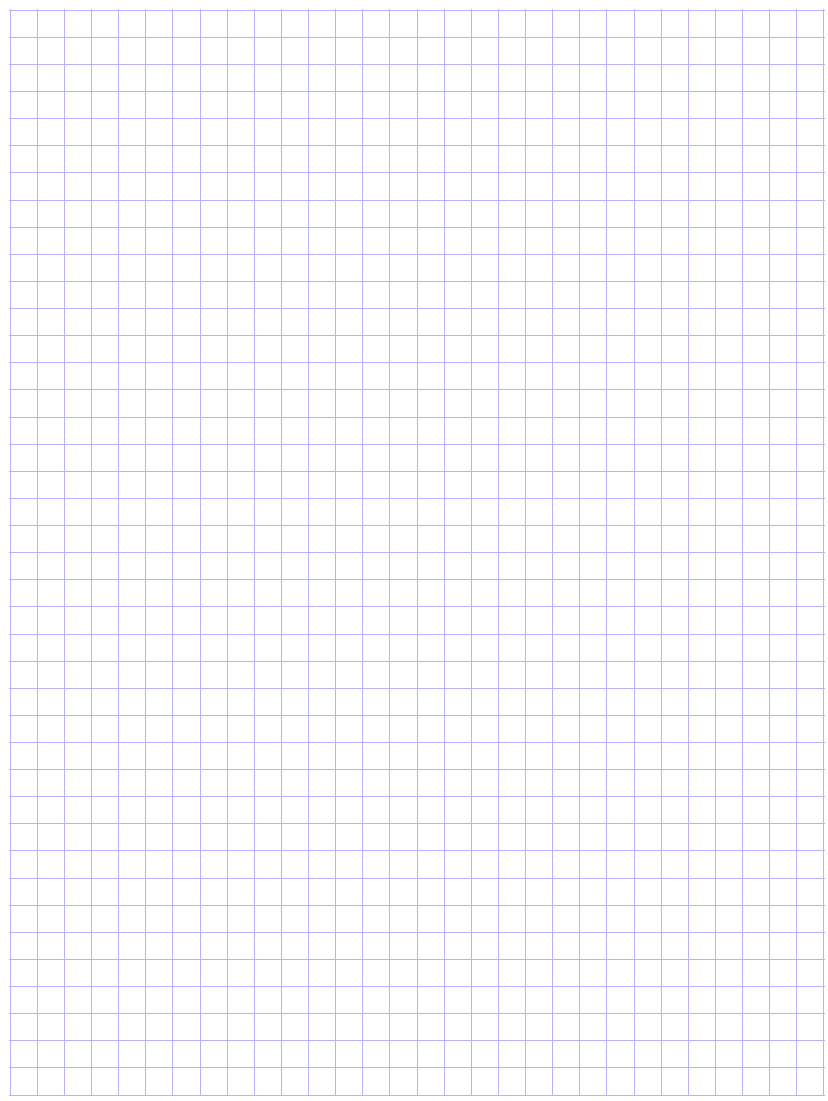 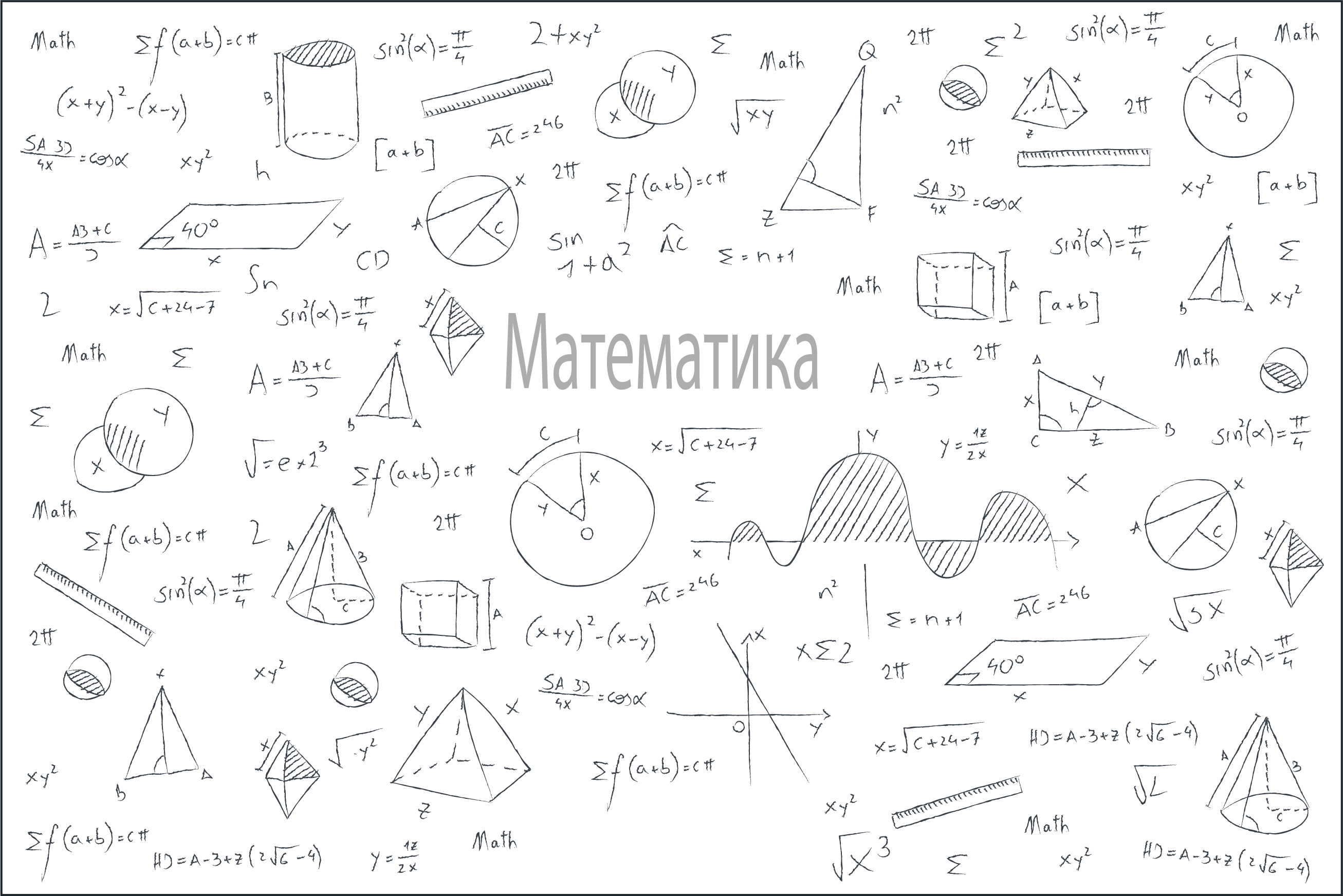 Афоризм
У геометрії існує два скарби: теорема Піфагора і поділ відрізка в крайньому і середньому відношеннях. Перше можна порівняти із цінністю золота, друге можна назвати коштовним каменем.

Йоганн Кеплер (1571-1630), 
німецький філософ, математик, астроном